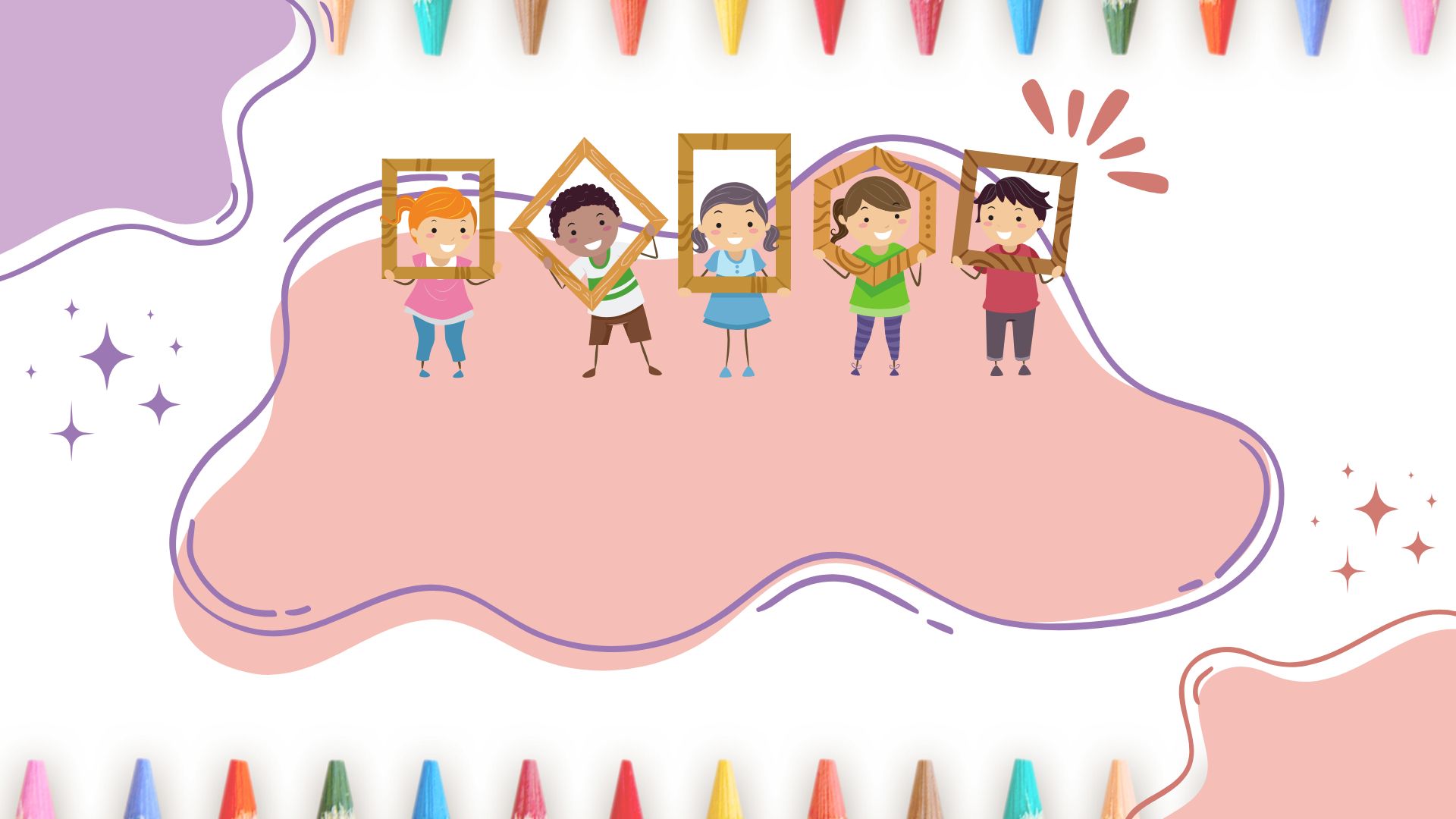 السلام عليكم ورحمة الله وبركاته كيف حالكم اصدقائي الابطال ؟
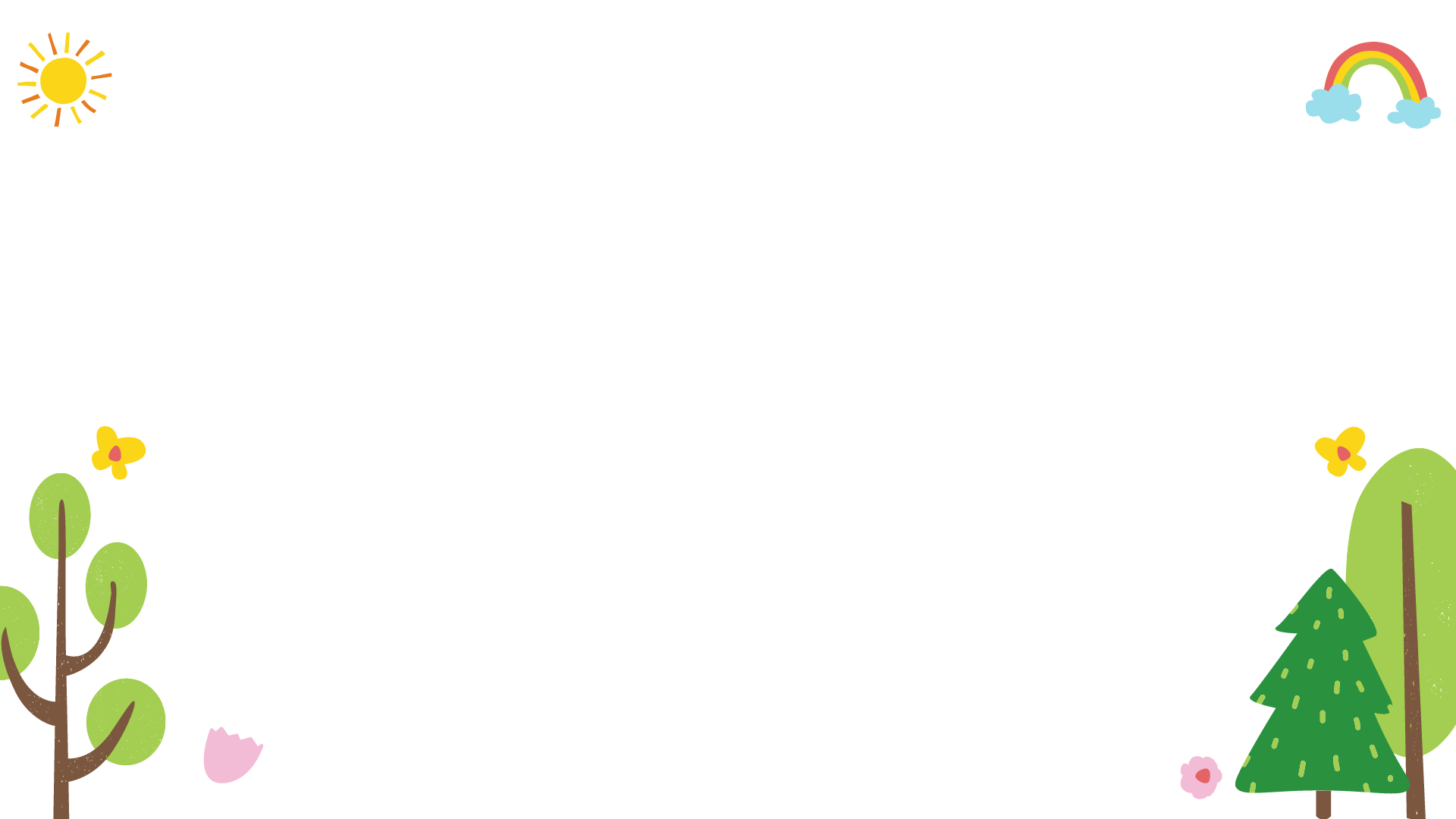 يومنا اليوم هو :
أيام الاسبوع
شهور السنة الهجرية
الأحد
7 رجب
1 محرم
هيا نكتب التاريخ
/         /  1444 هـ
الأثنين
8 شعبان
2 صفر
الثلاثاء
4
5
1
6
3
2
9 رمضان
3 ربيع أول
10
12
الأربعاء
11
8
7
9
4 ربيع الاخر
10 شوال
18
16
14
الخميس
15
17
13
5 جُماد أول
11 ذو القعدة
الجمعة
20
23
22
24
21
19
6 جُماد الاخر
12 ذو الحجة
السبت
29
28
30
26
25
27
في أي فصول السنة نكون ؟
ما حال الطقس اليوم ؟
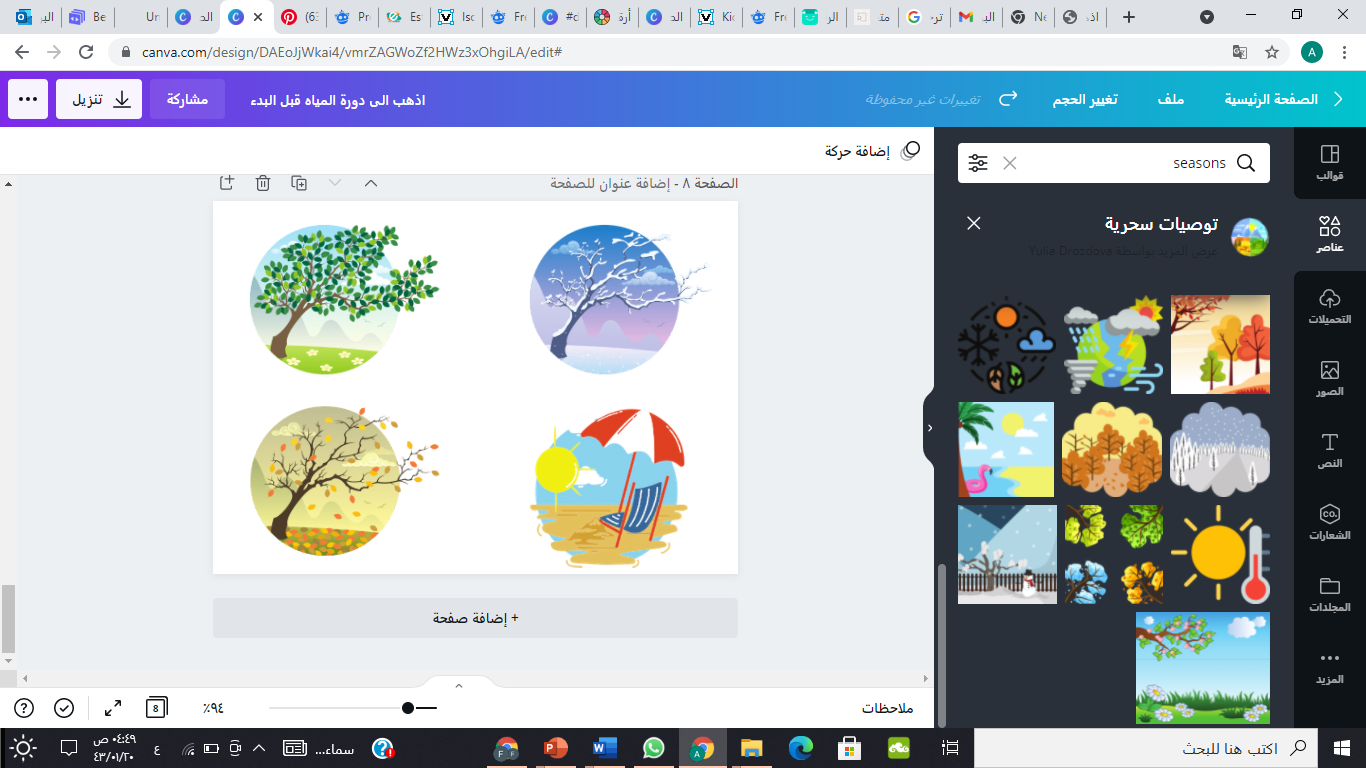 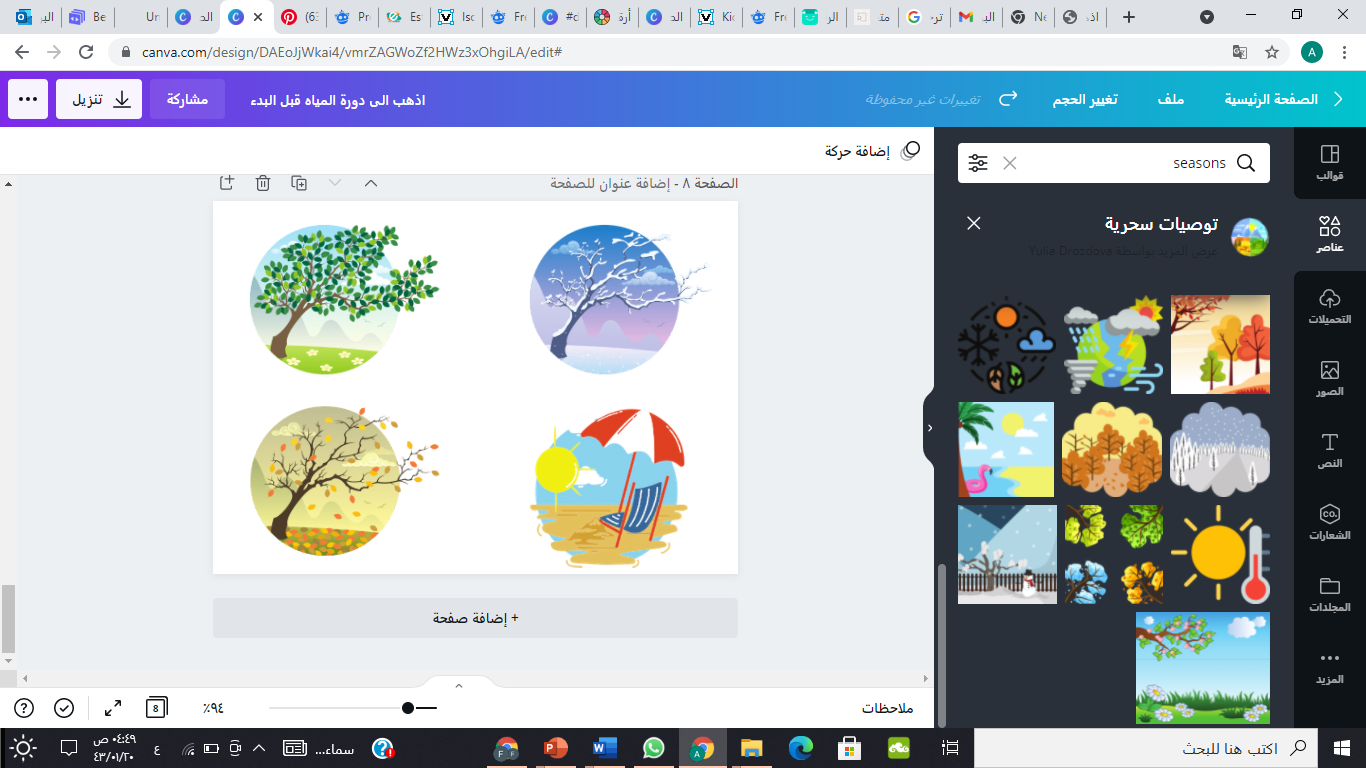 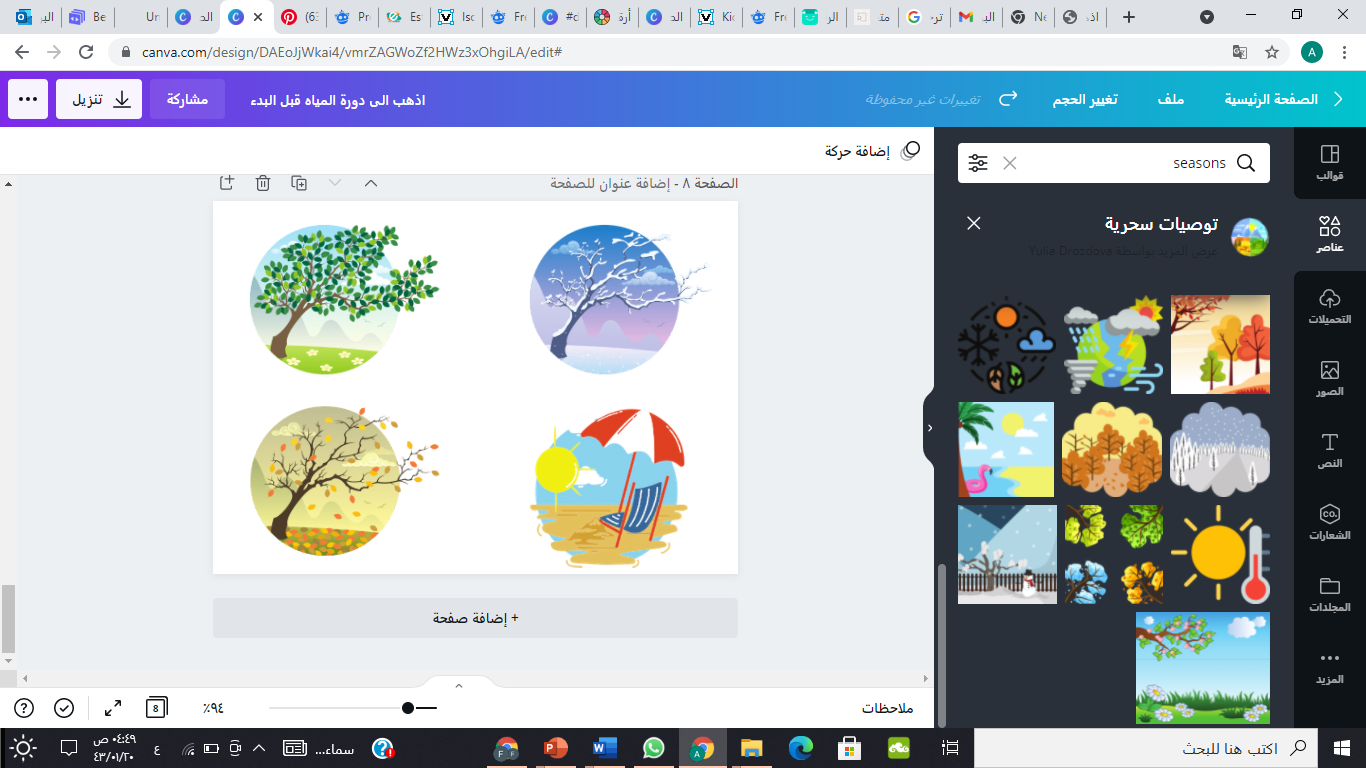 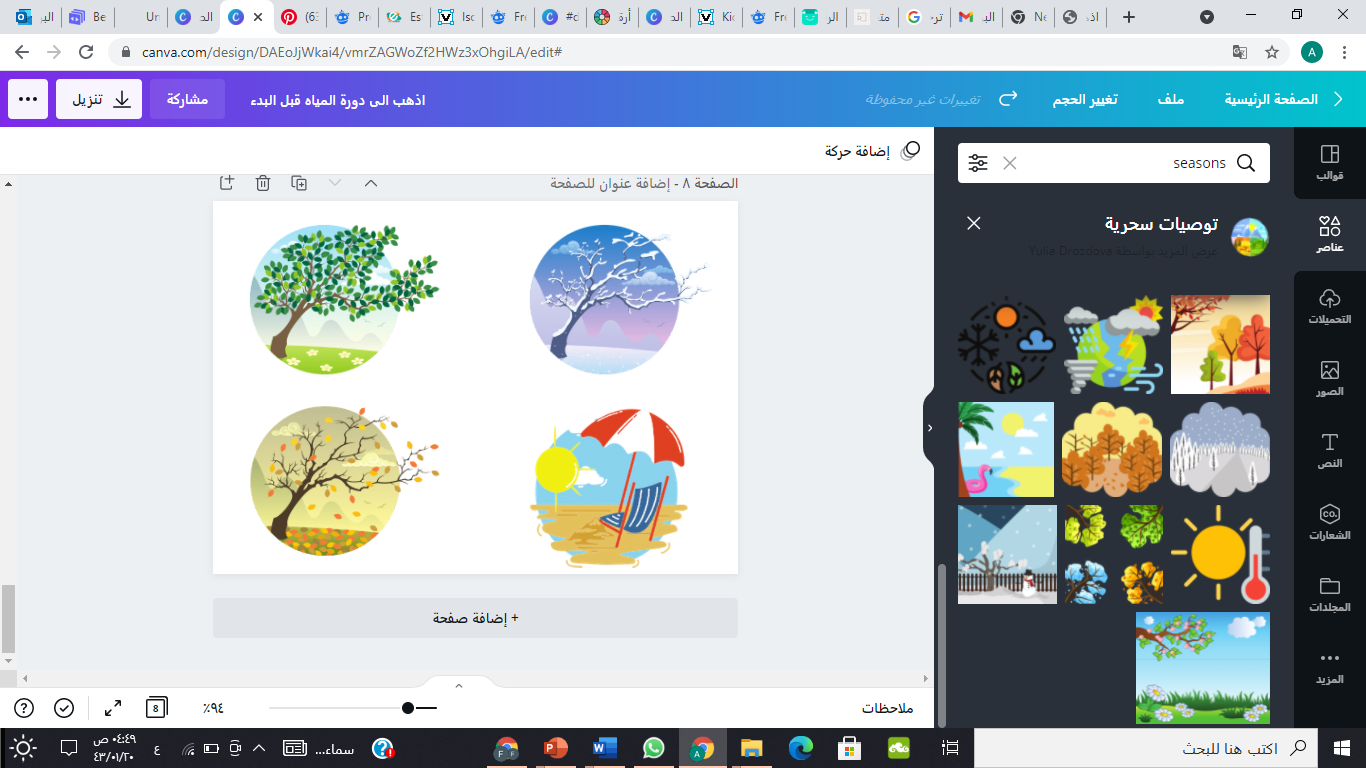 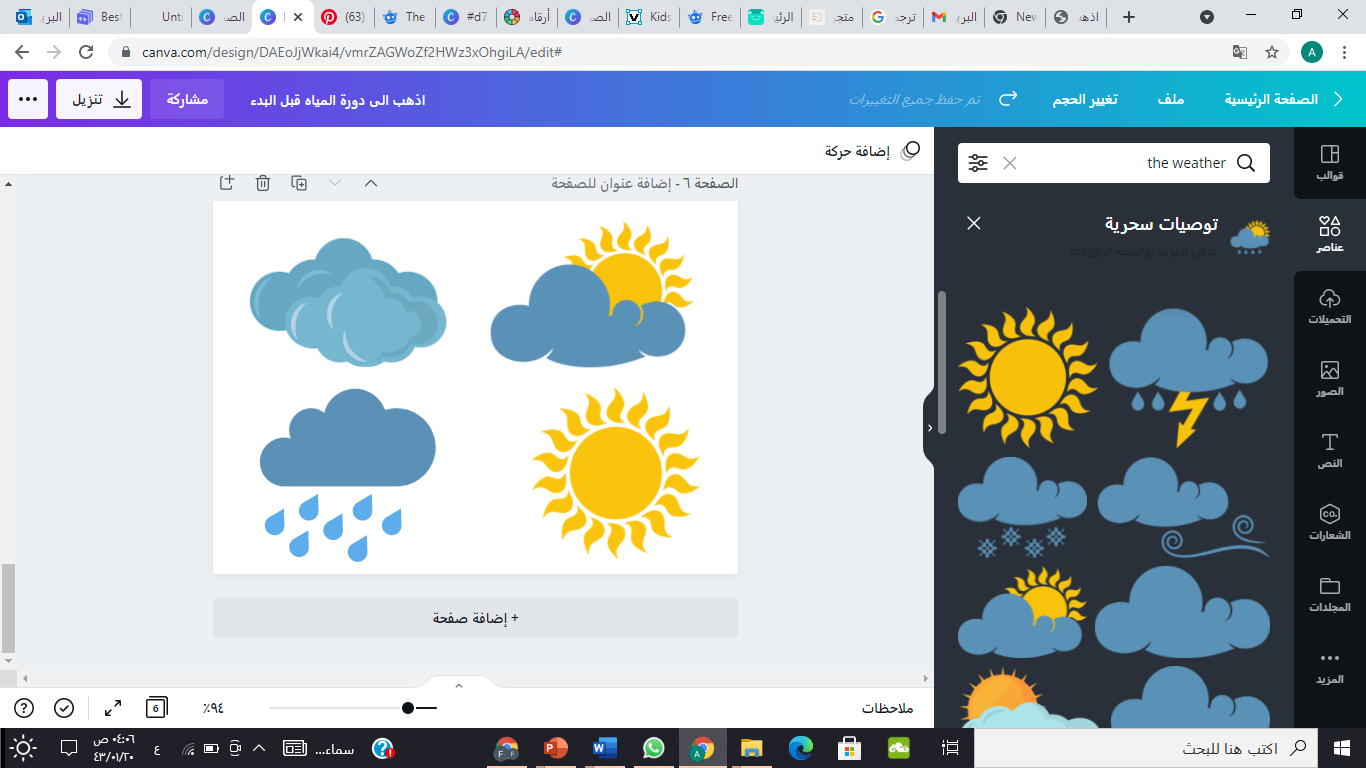 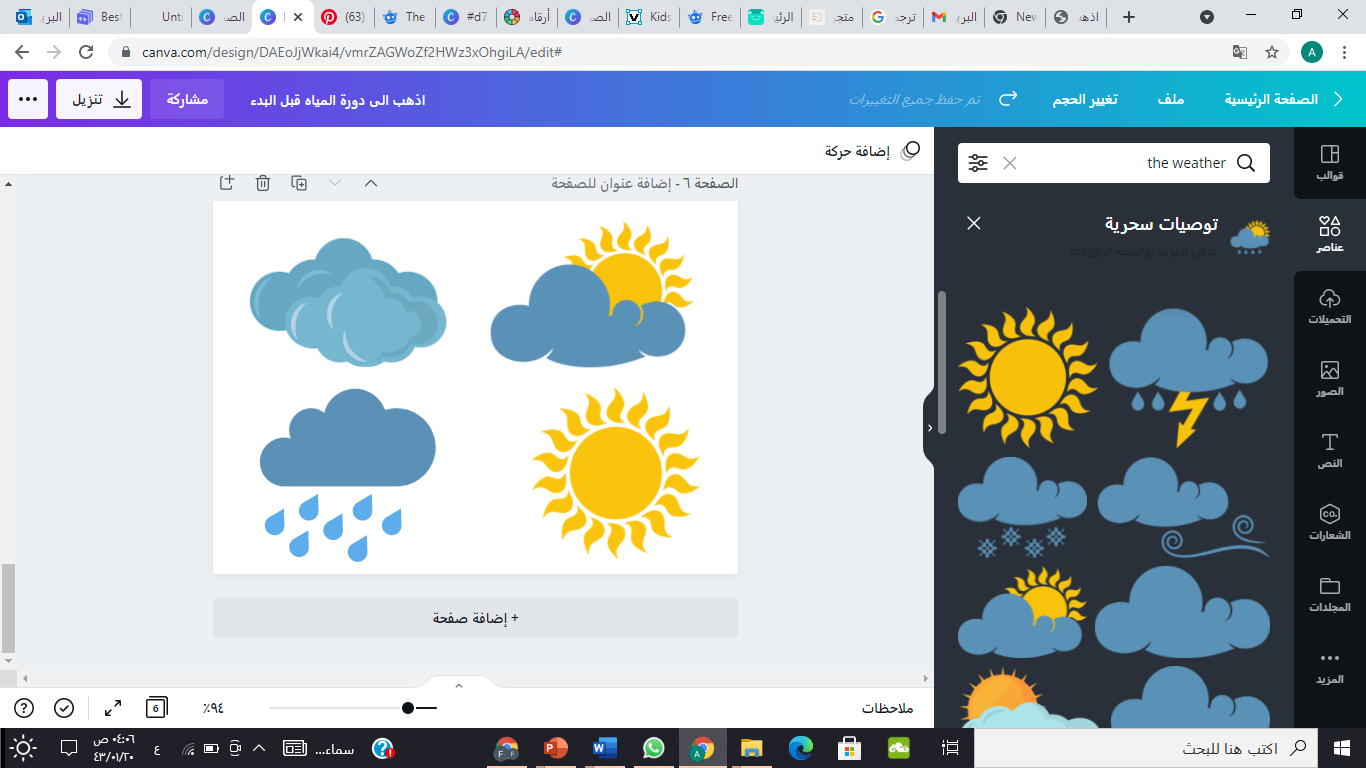 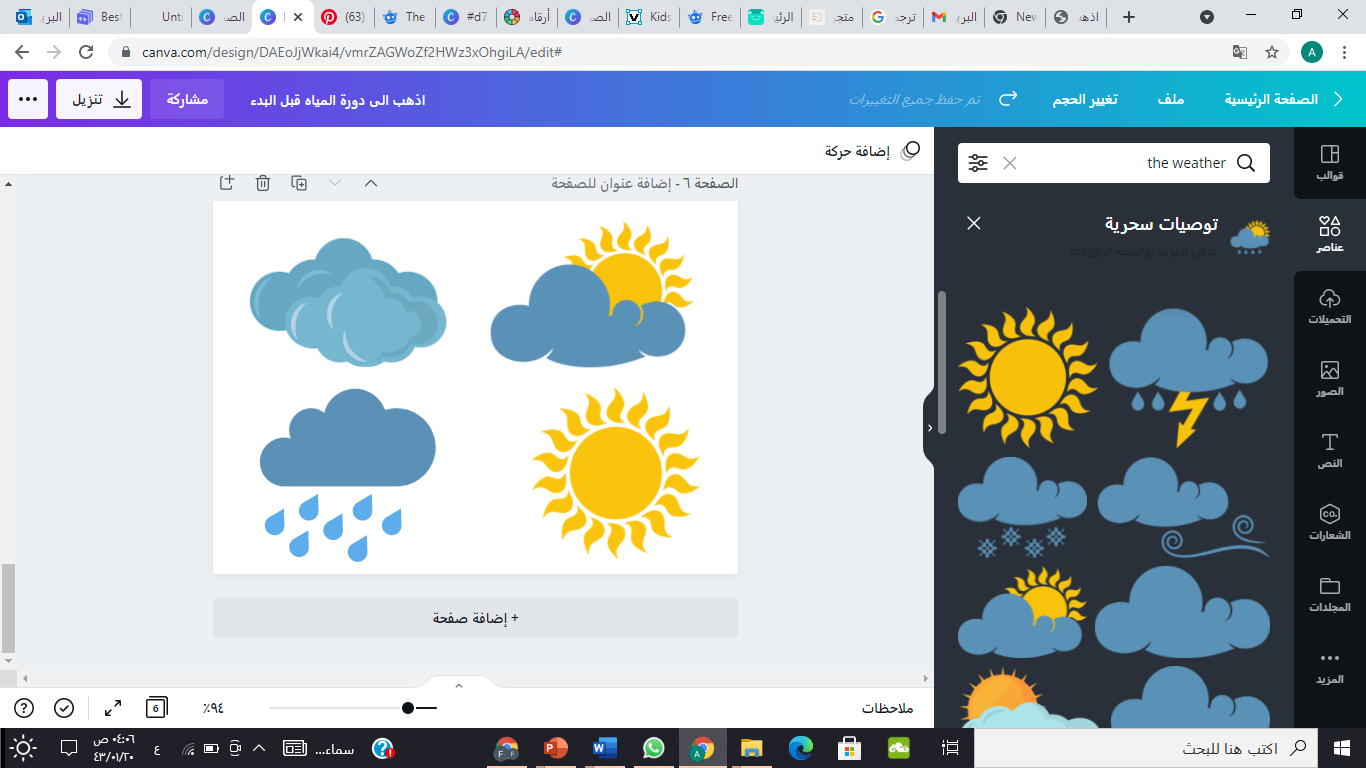 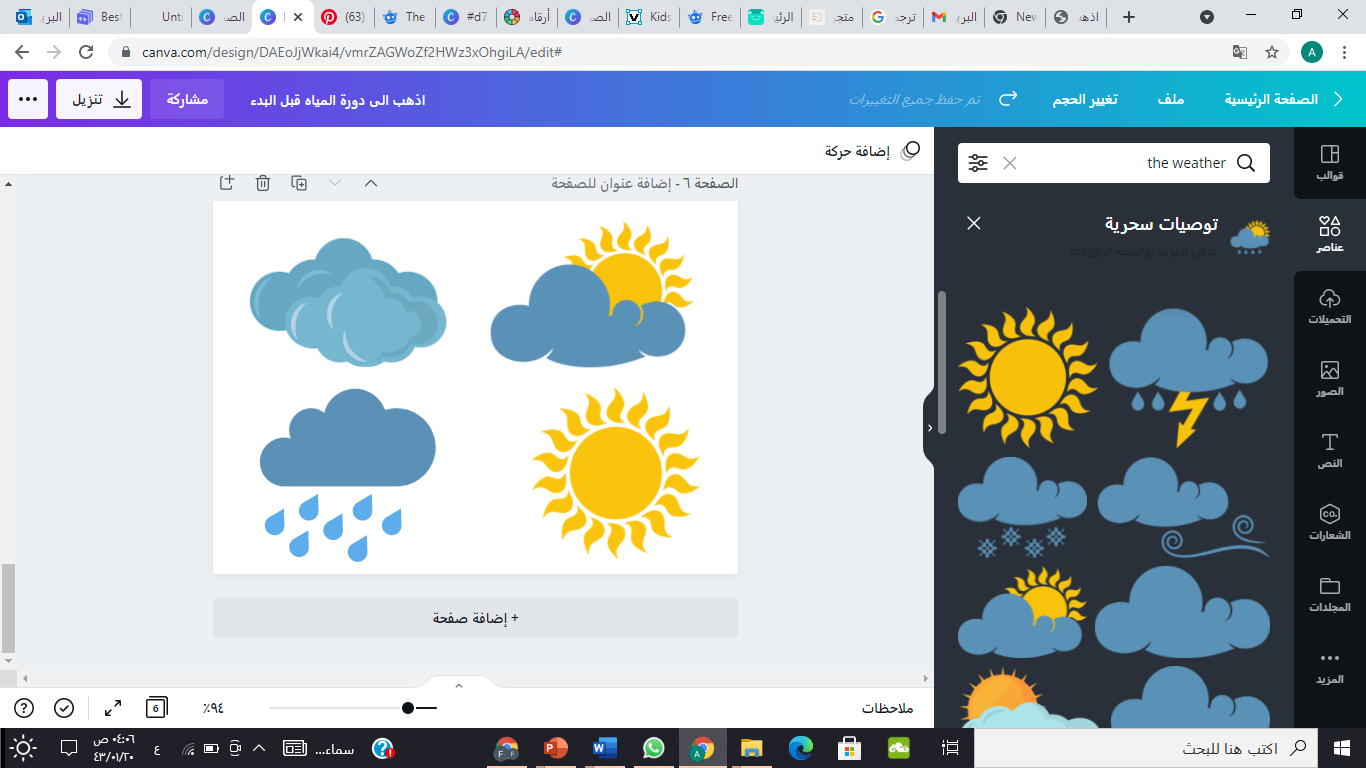 ممطر
غائم جزئي
غائم
مشمس
الربيع
الخريف
الصيف
الشتاء
الخبرة الإسلامية
الحمد لله
 الذي رزقنا علمًا نافعًا نتعلمه 
في كل يوم حرفًا و أيه
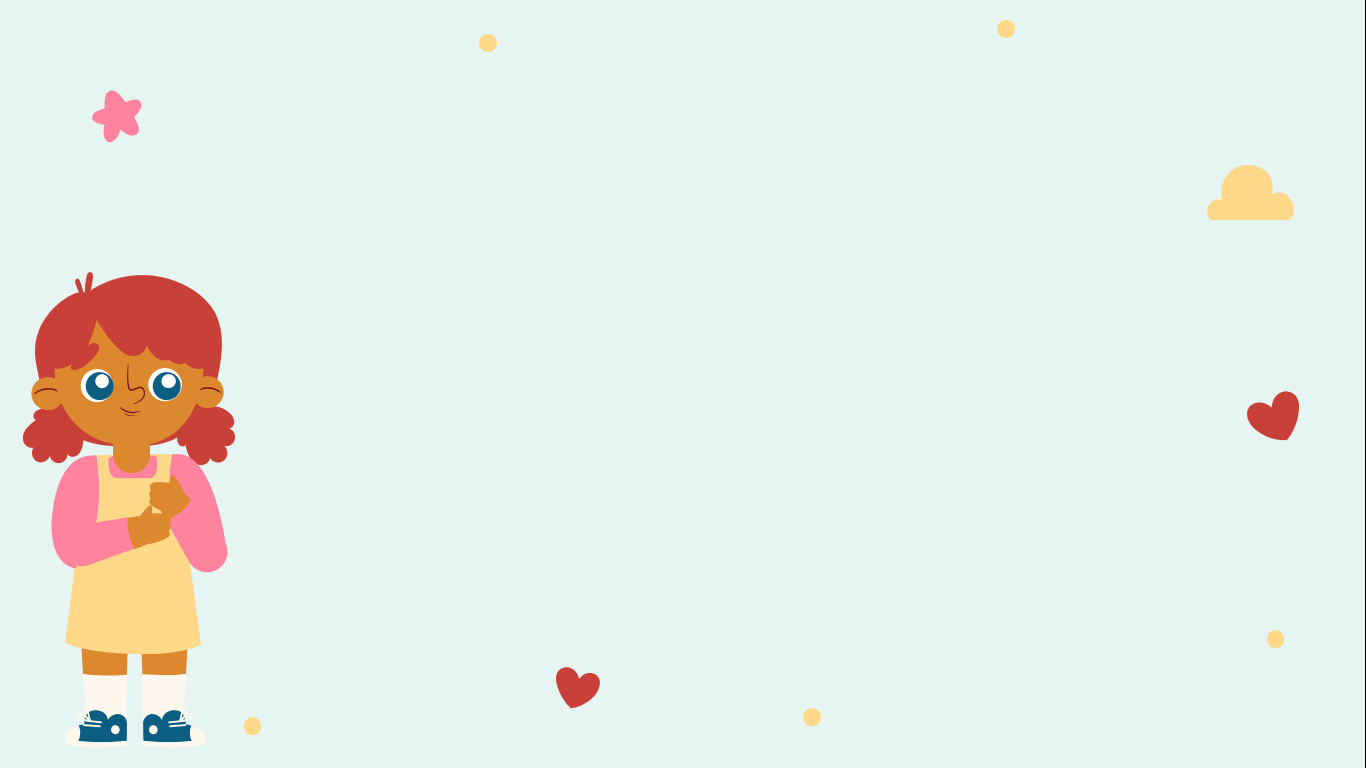 دمت شامخًا يا وطني
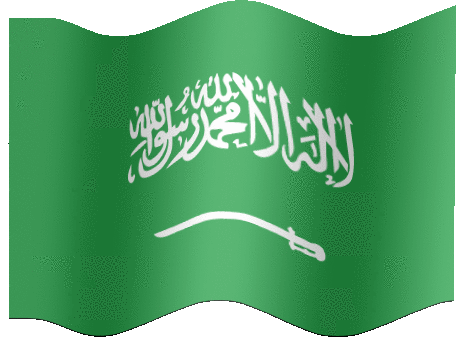 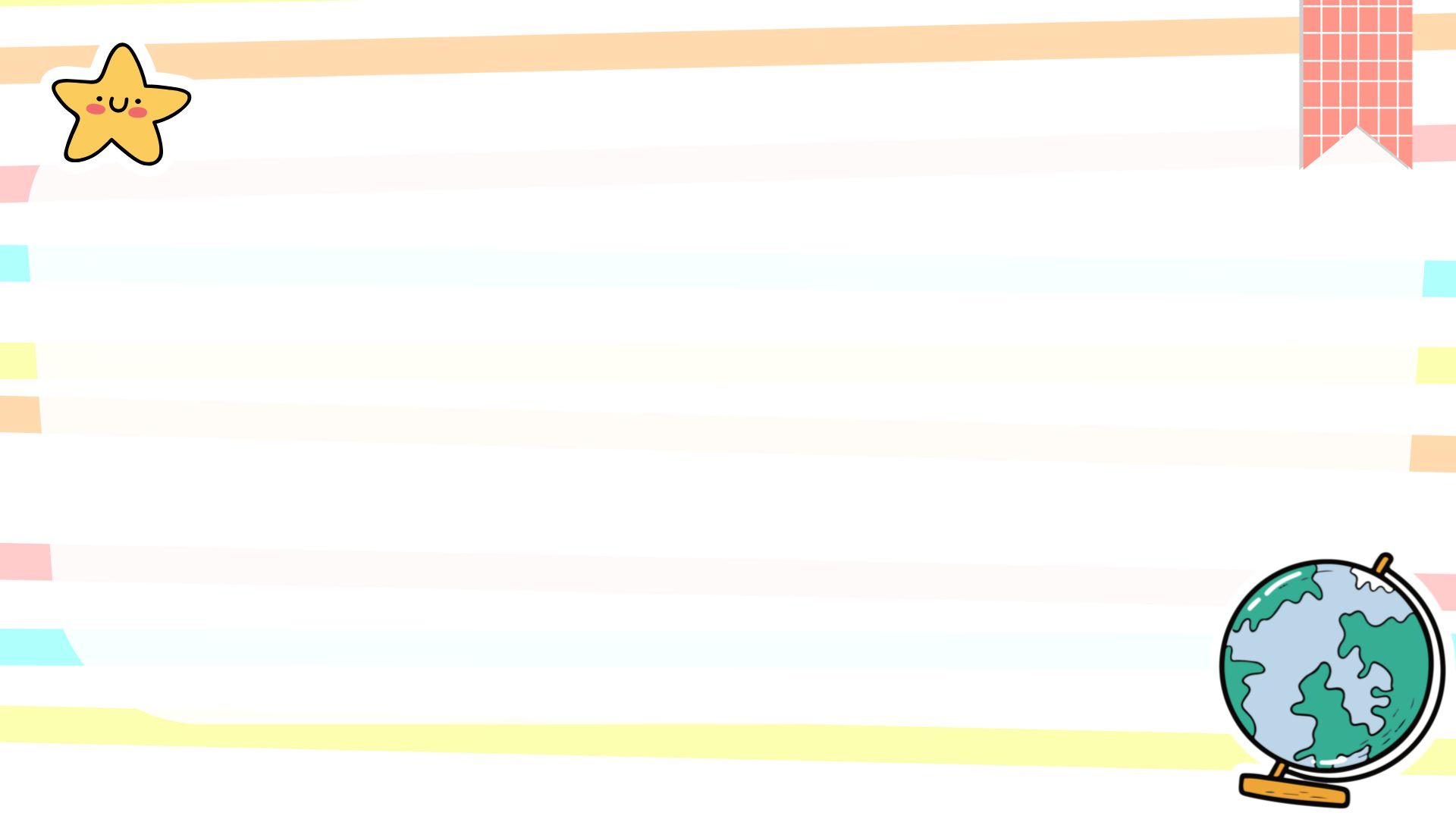 الحضور و الغياب
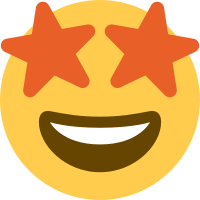 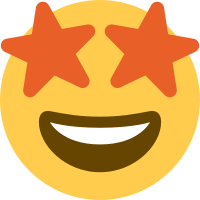 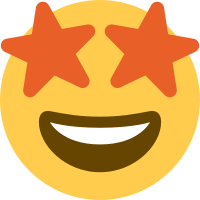 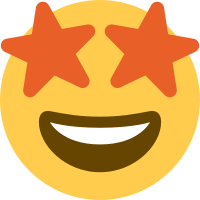 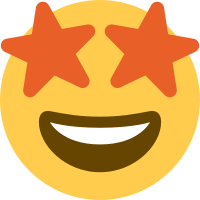 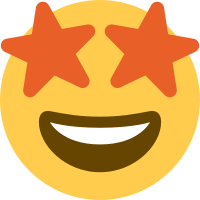 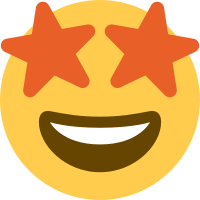 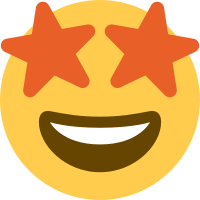 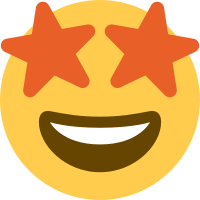 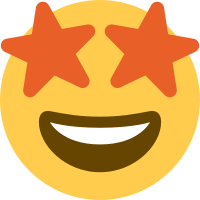 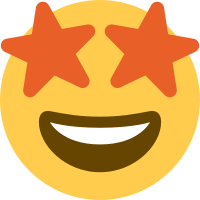 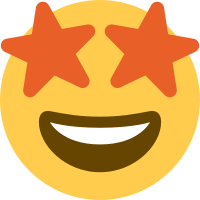 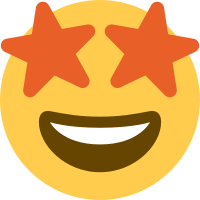 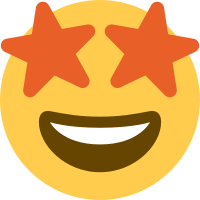 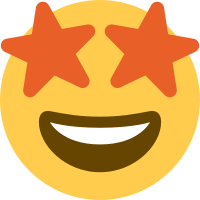 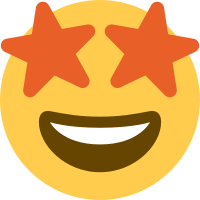 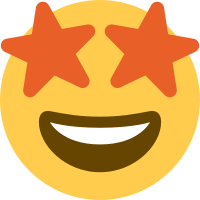 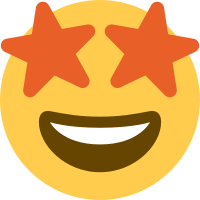 اسم الطالب
اسم الطالب
اسم الطالب
اسم الطالب
اسم الطالب
اسم الطالب
اسم الطالب
اسم الطالب
اسم الطالب
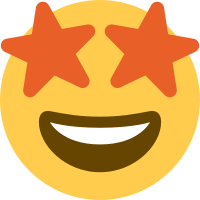 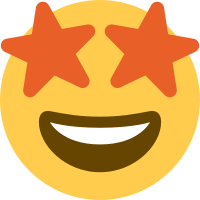 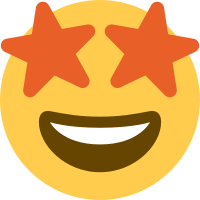 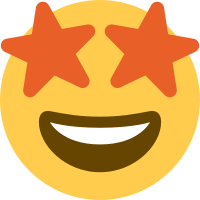 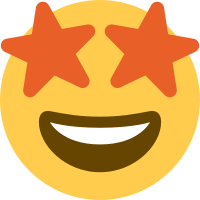 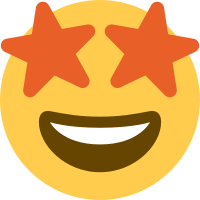 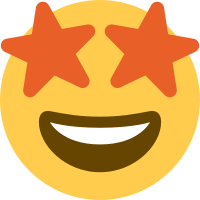 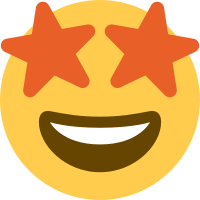 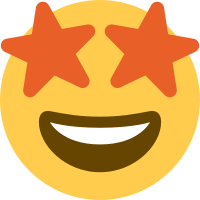 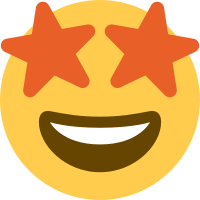 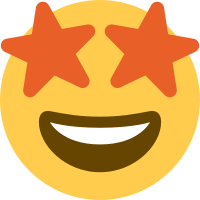 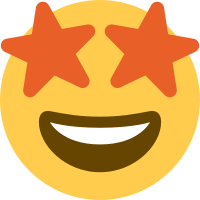 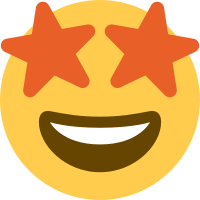 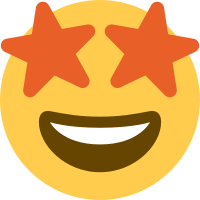 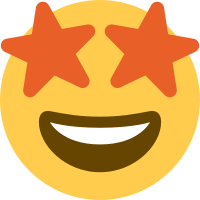 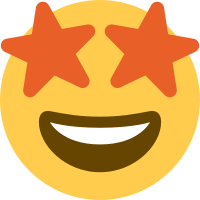 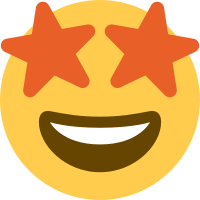 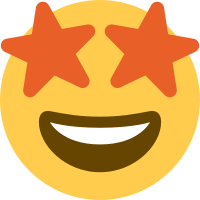 اسم الطالب
اسم الطالب
اسم الطالب
اسم الطالب
اسم الطالب
اسم الطالب
اسم الطالب
اسم الطالب
اسم الطالب
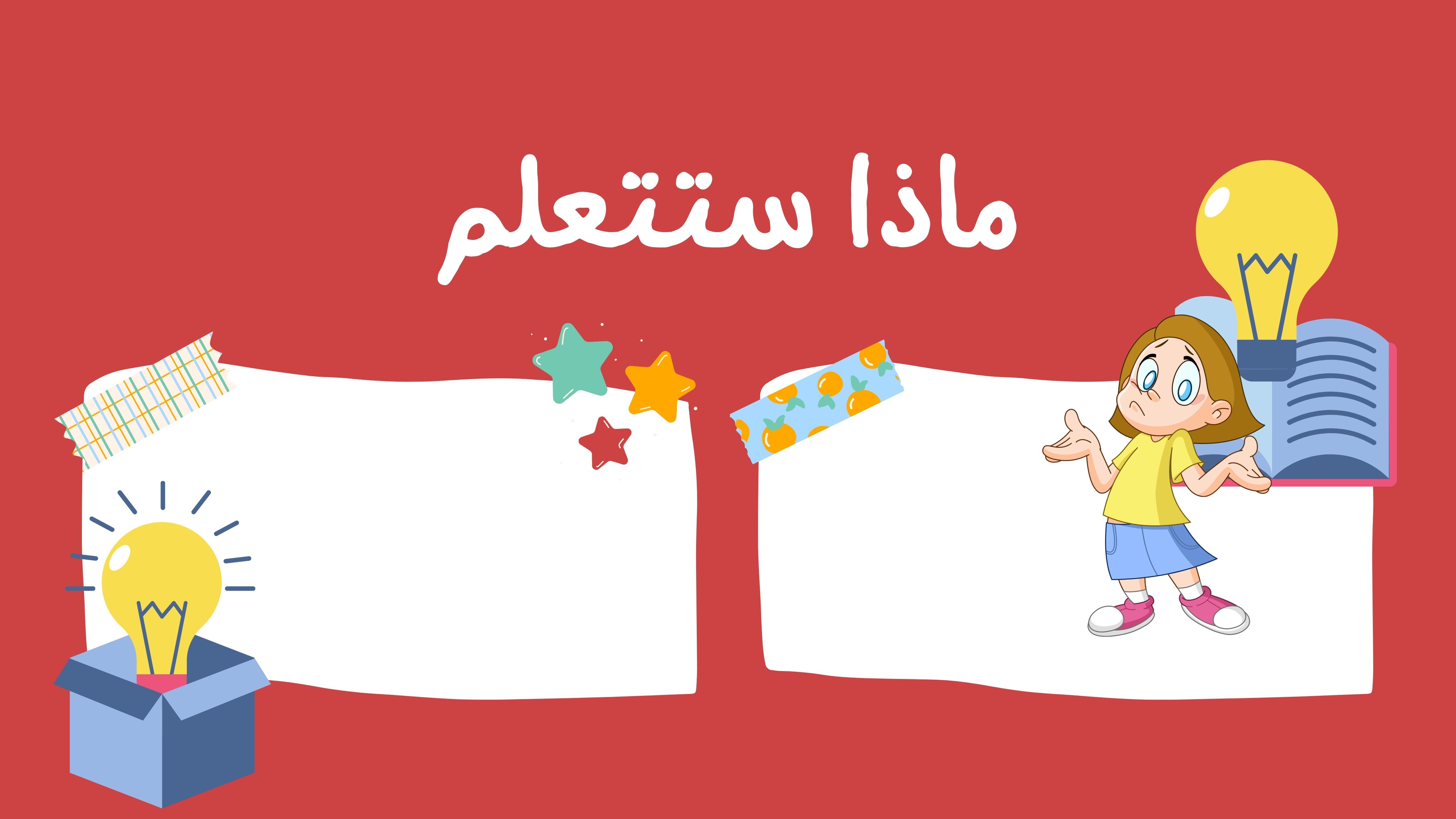 استراتيجية جدول التعلم
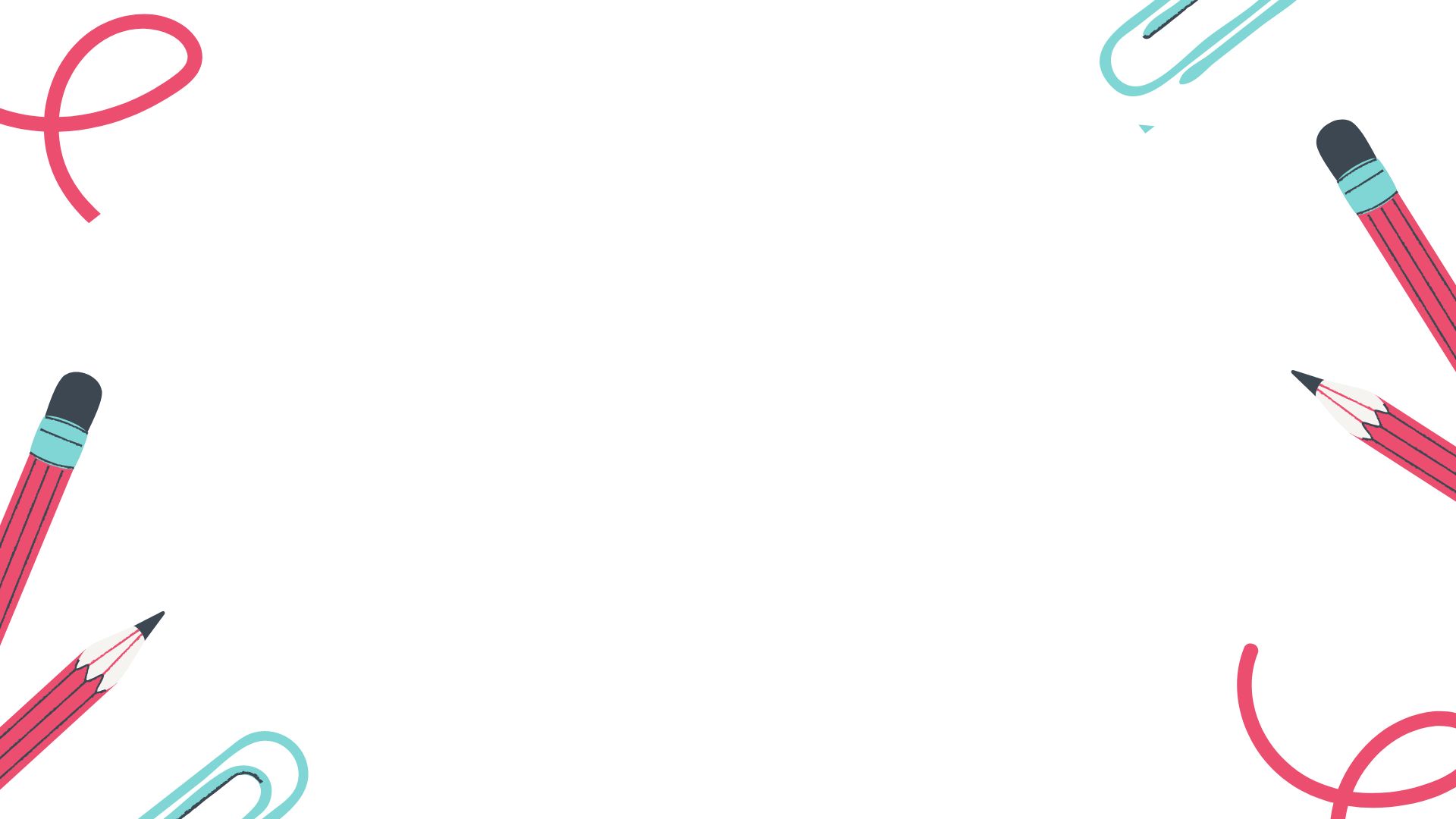 مراجعة
استراتيجية شريط  الذكريات
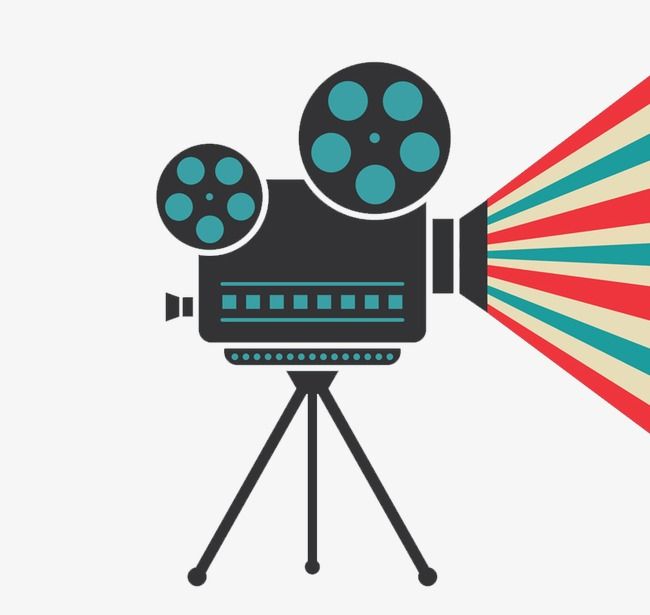 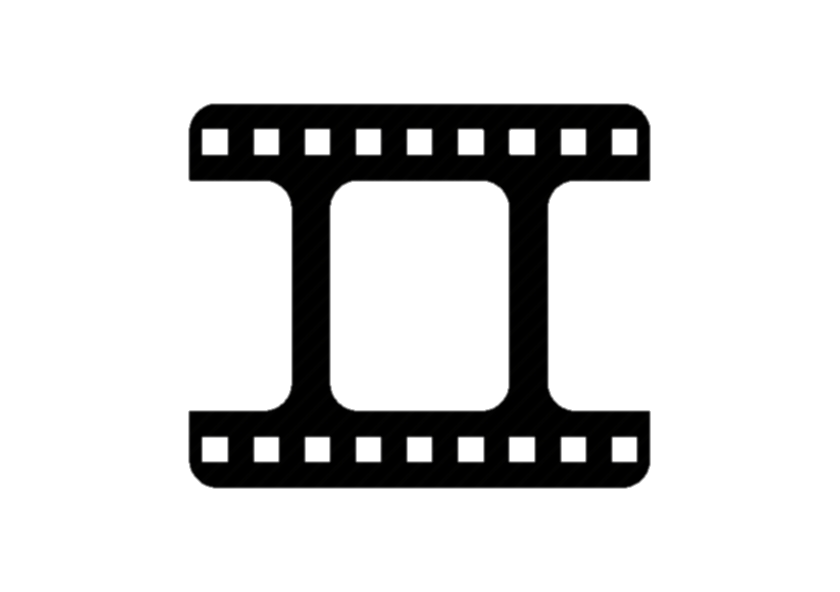 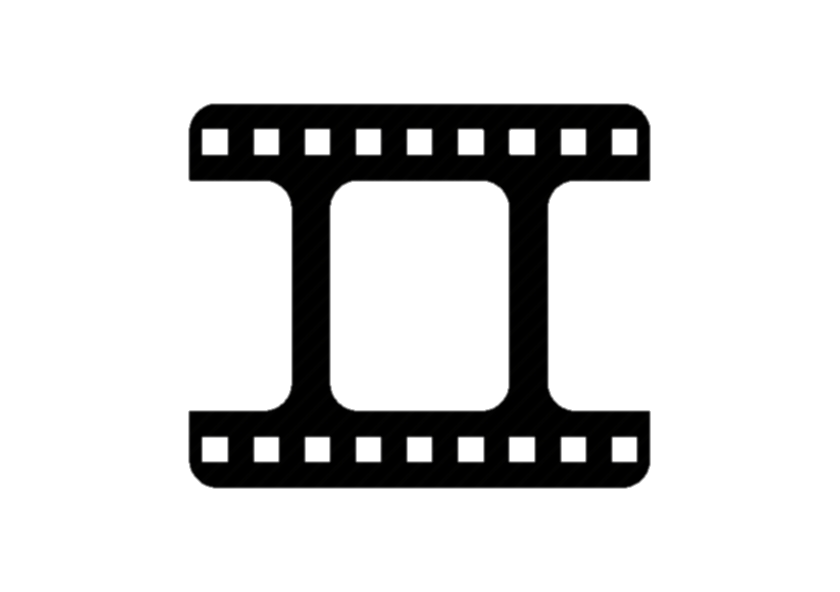 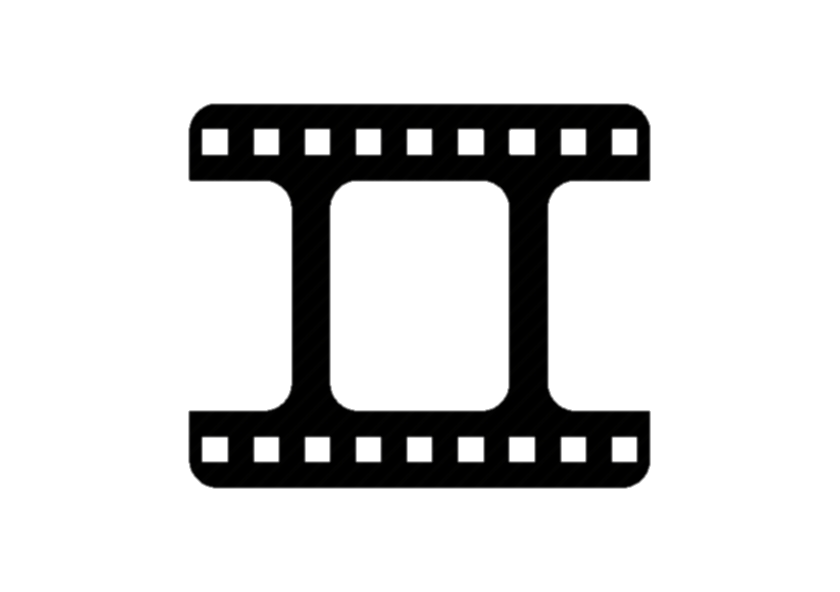 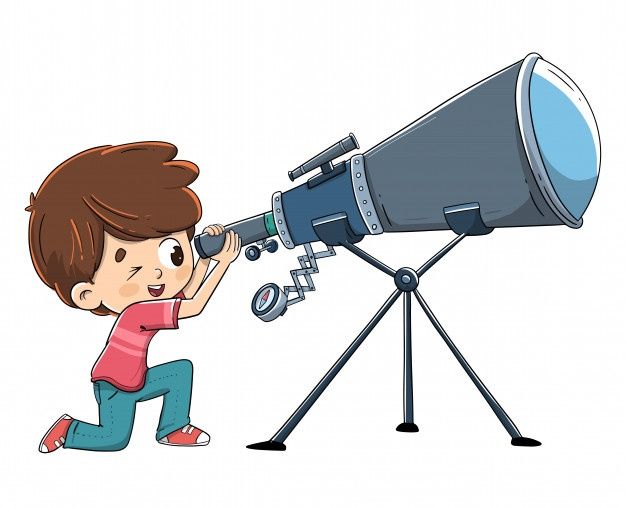 لنستنتج من خلال الفيديو ما هو عنوان درسنا القادمة
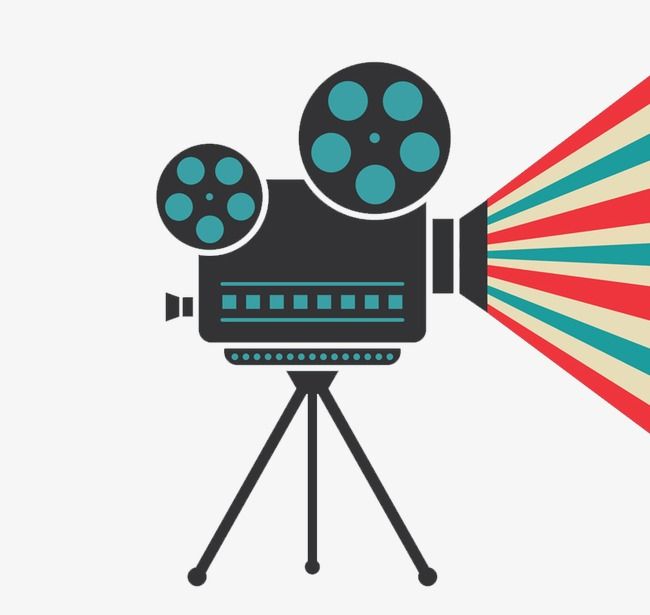 الدرس الثاني
الفصول الأربعة
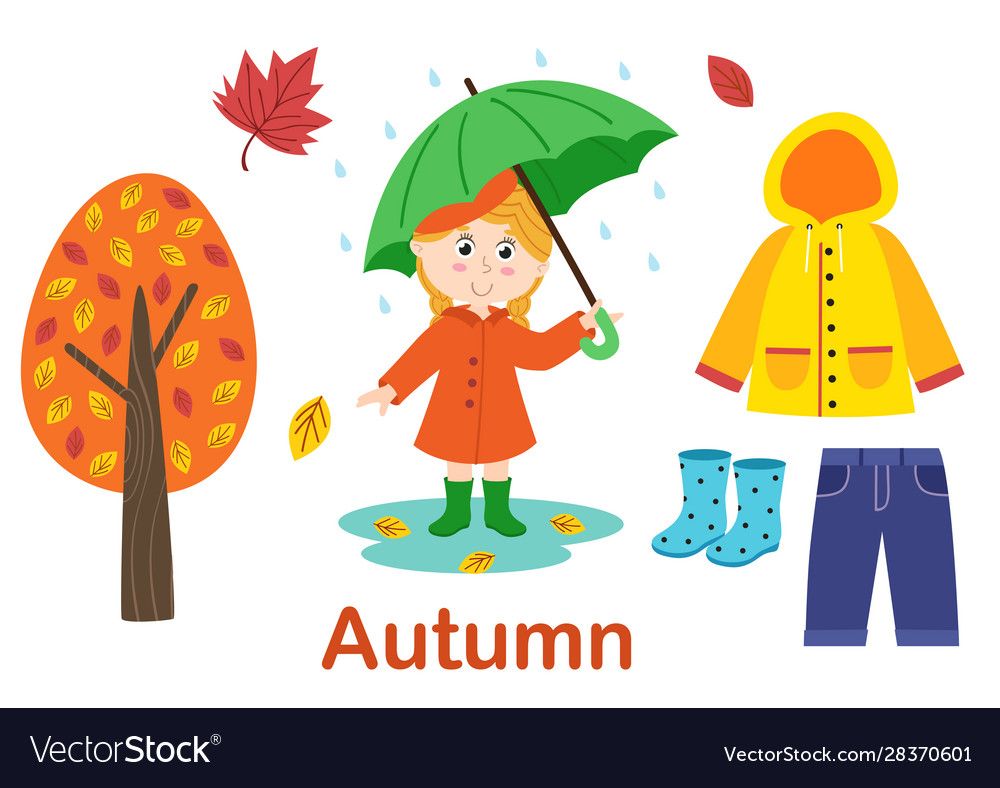 أنظر وأتساءل
اضغط هنا لبدء المؤقت
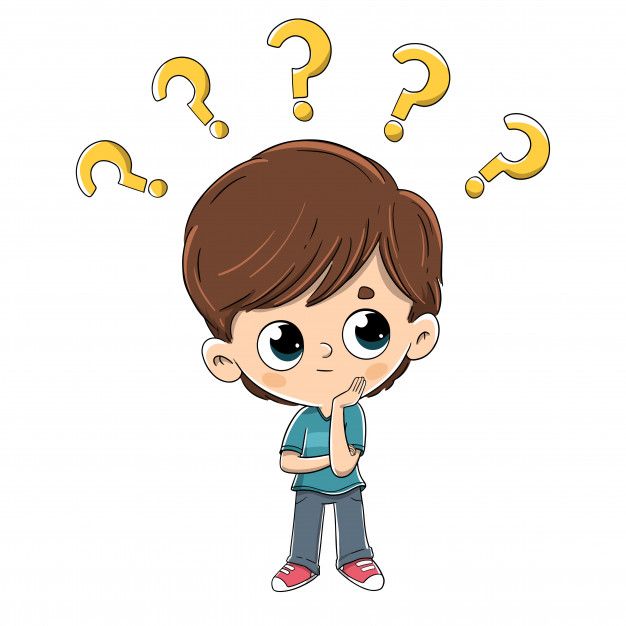 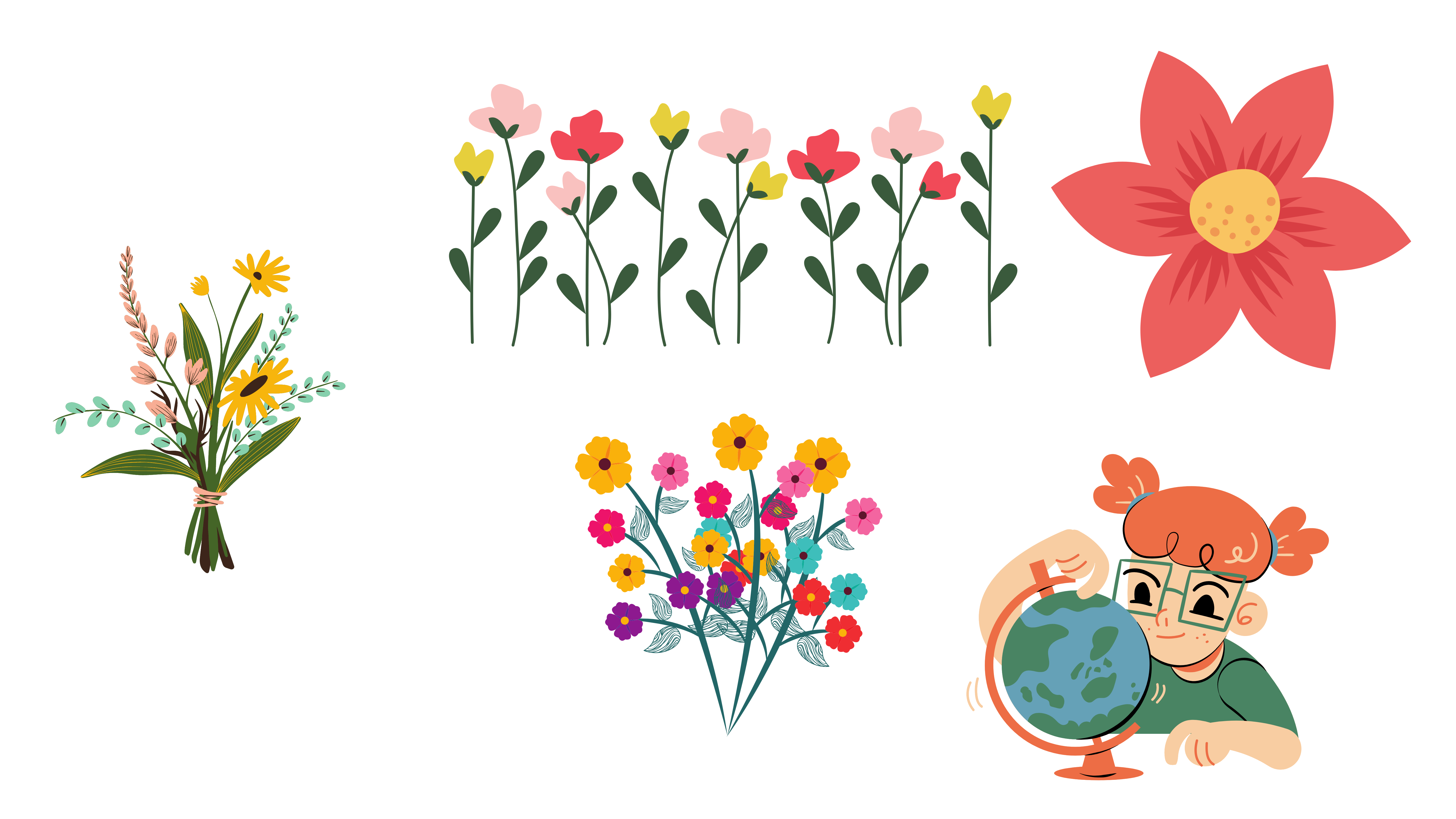 استراتيجية في دقيقة واحدة
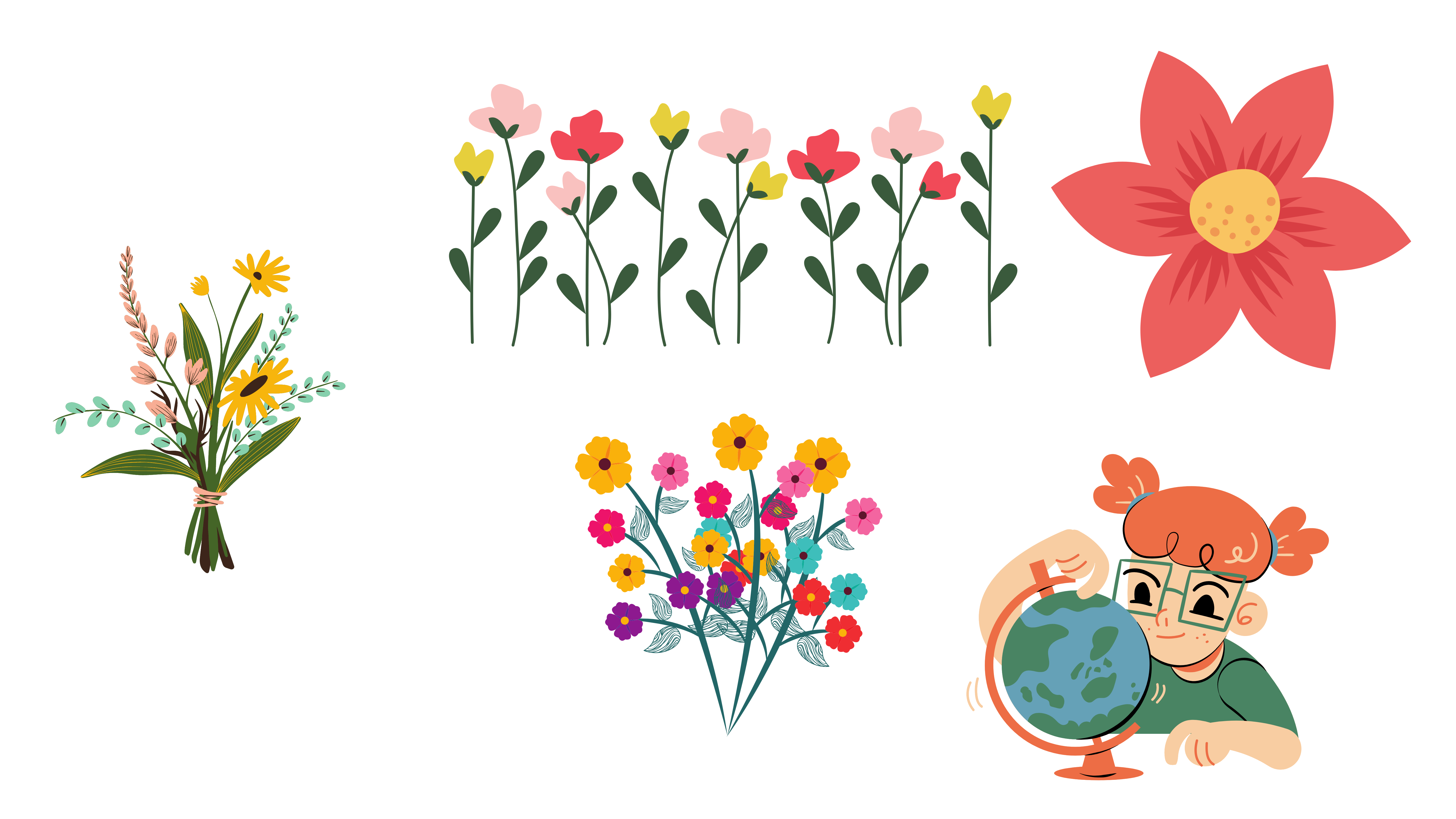 انتهى الوقت
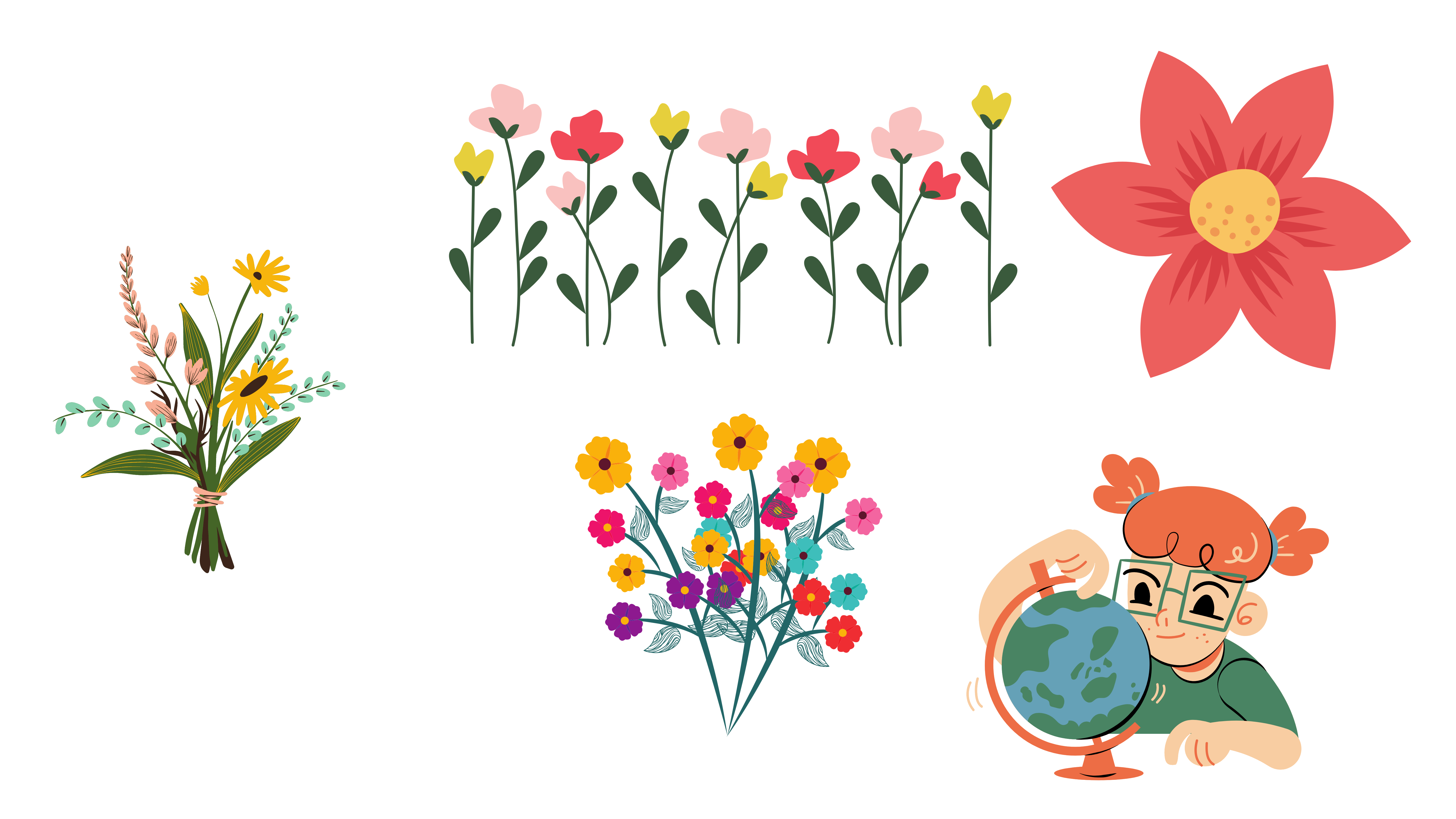 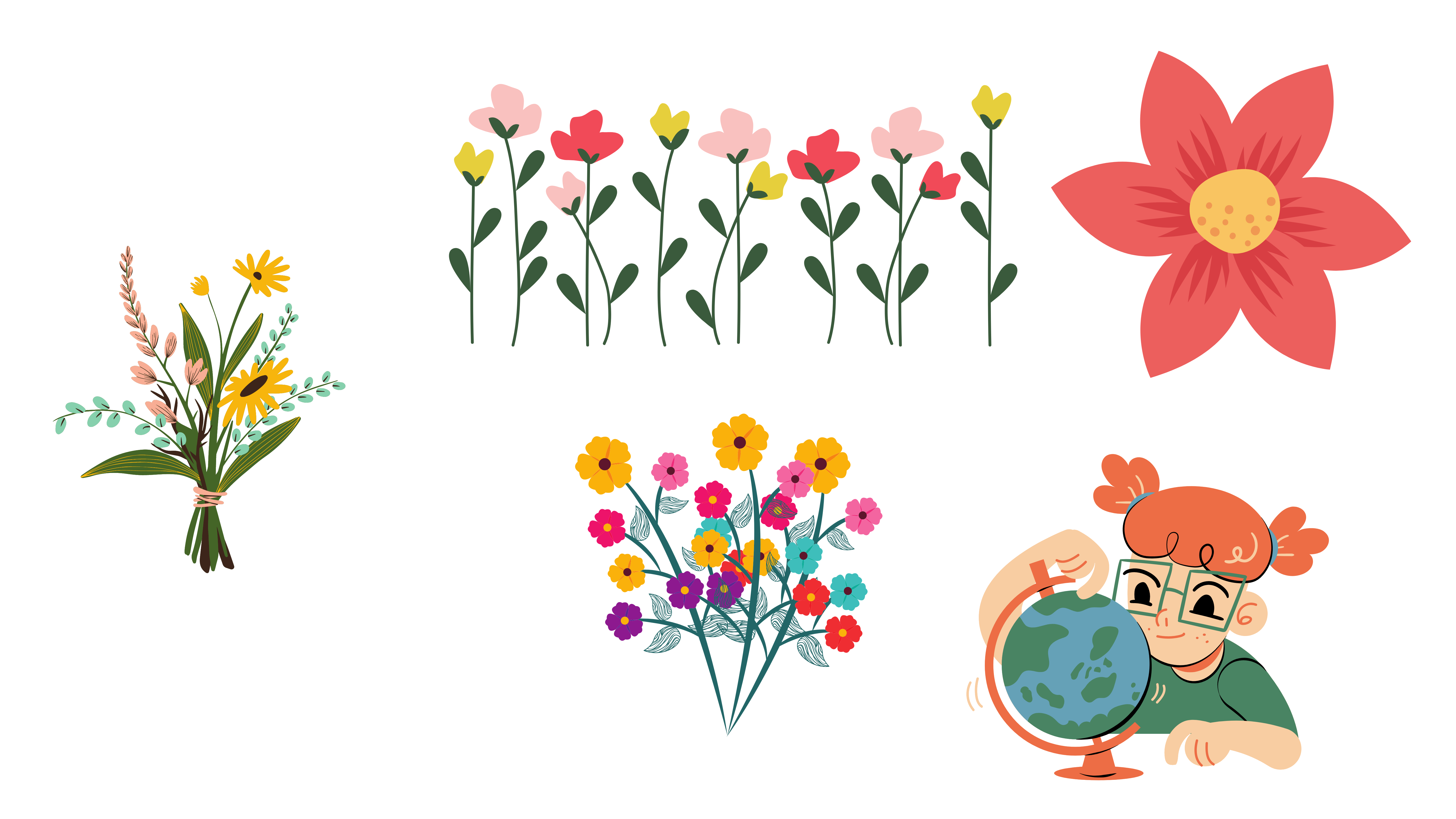 في أي فصول السنة تتفتح الأزهار؟
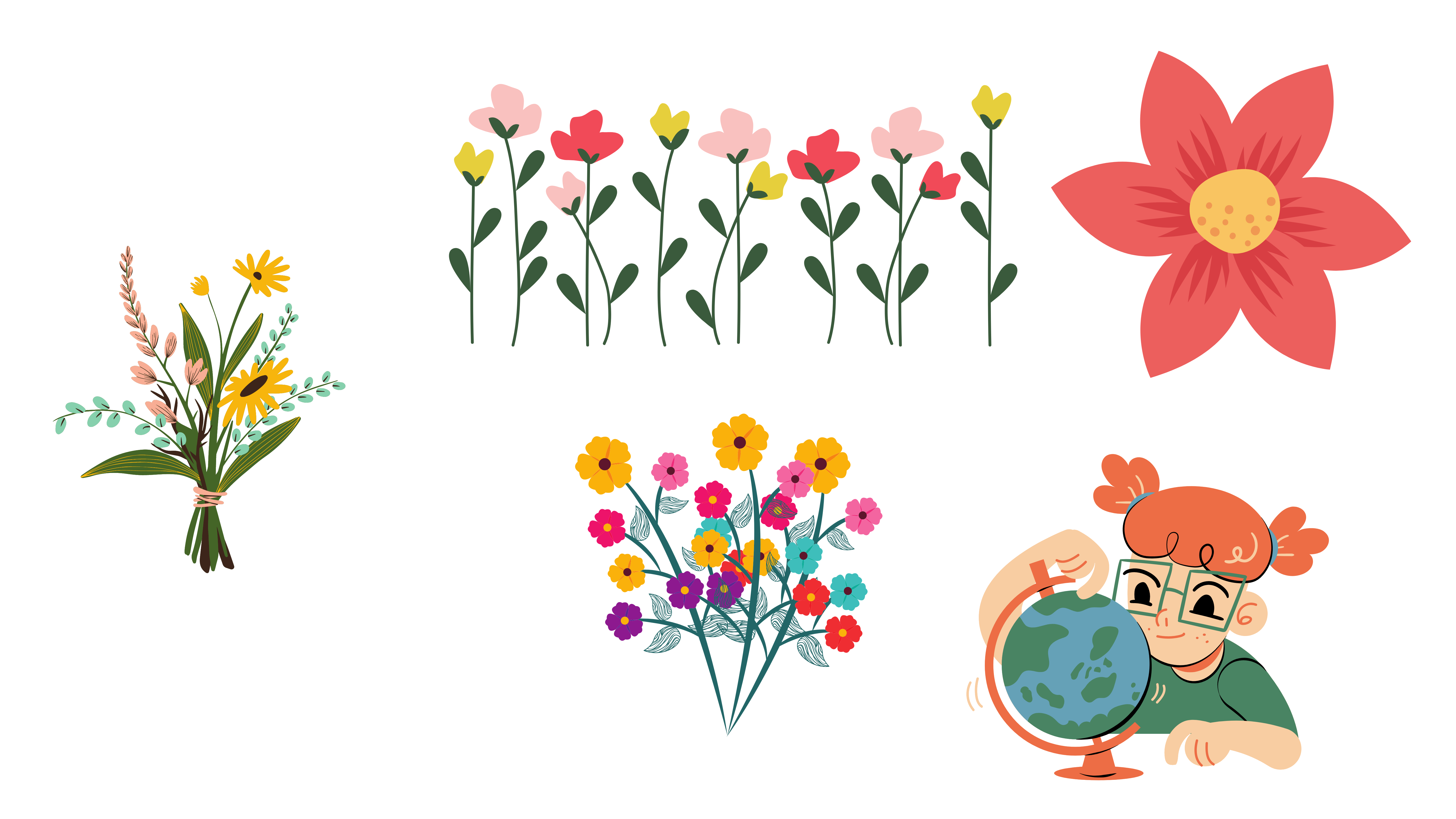 أستكشف
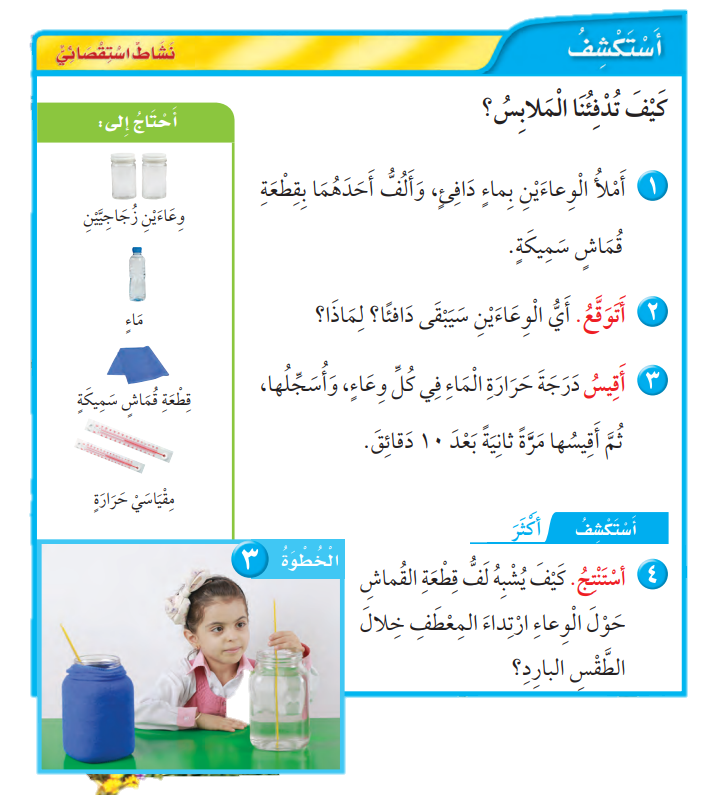 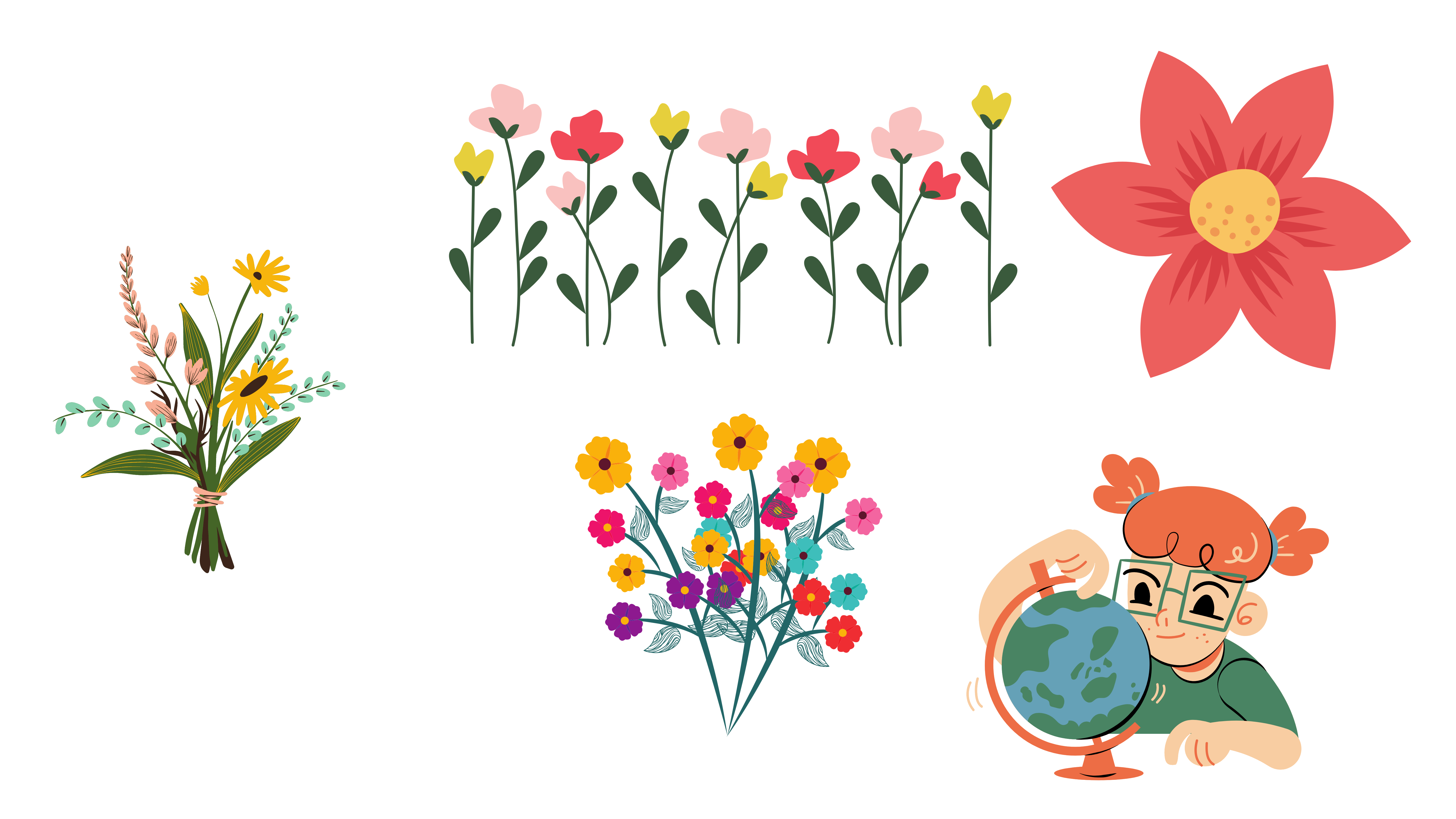 قال تعالى:
(لِإِيلَافِ قُرَيْشٍ ,إِيلَافِهِمْ رِحْلَةَ الشِّتَاءِ وَالصَّيْفِ)
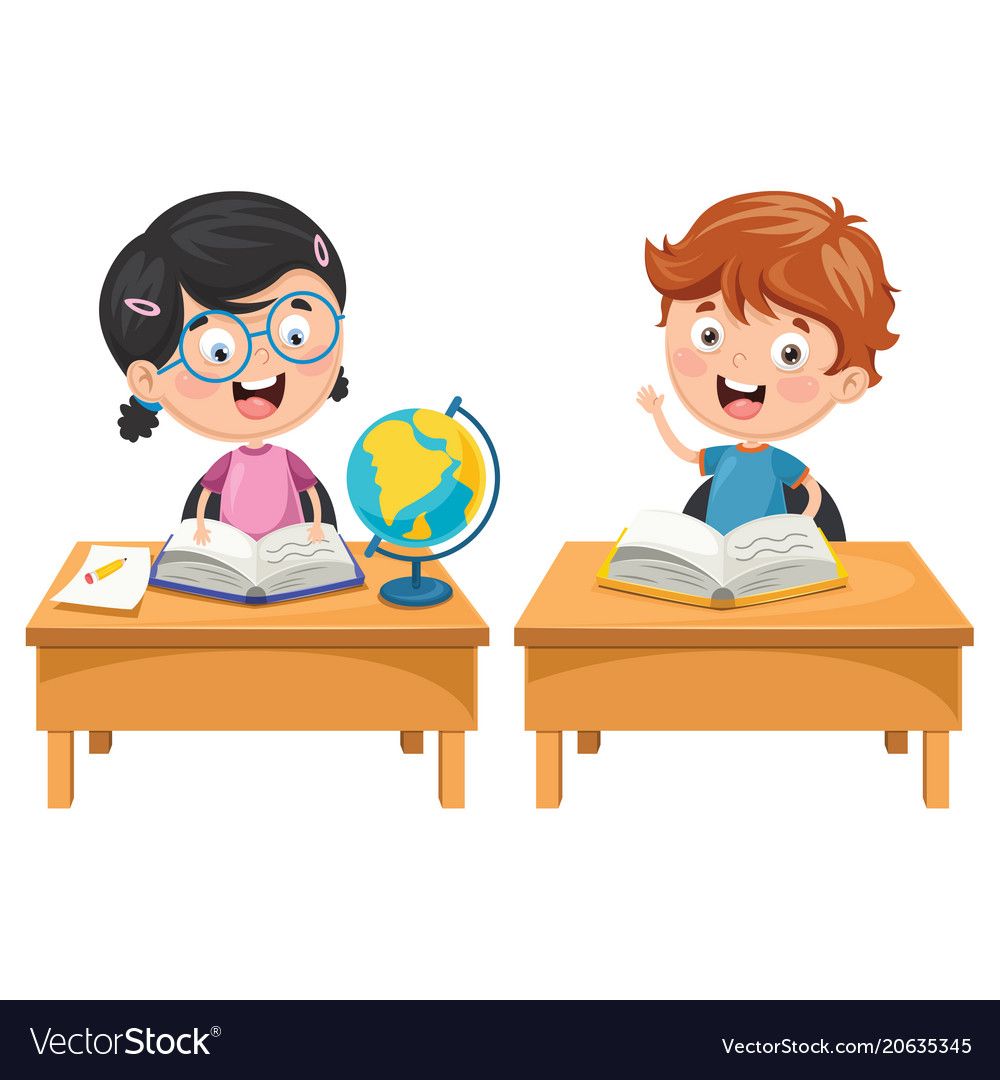 أقرأ وأتعلم
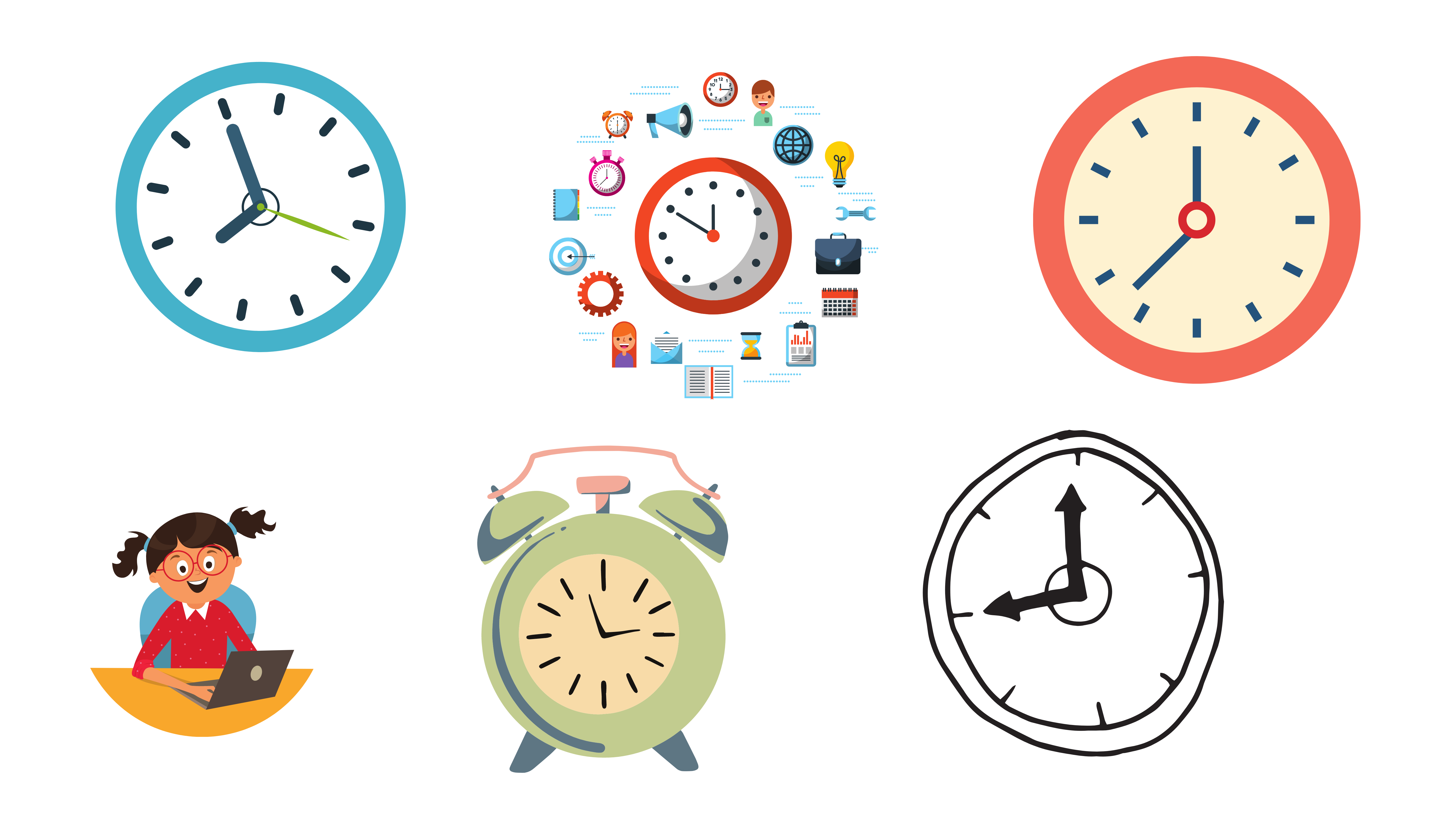 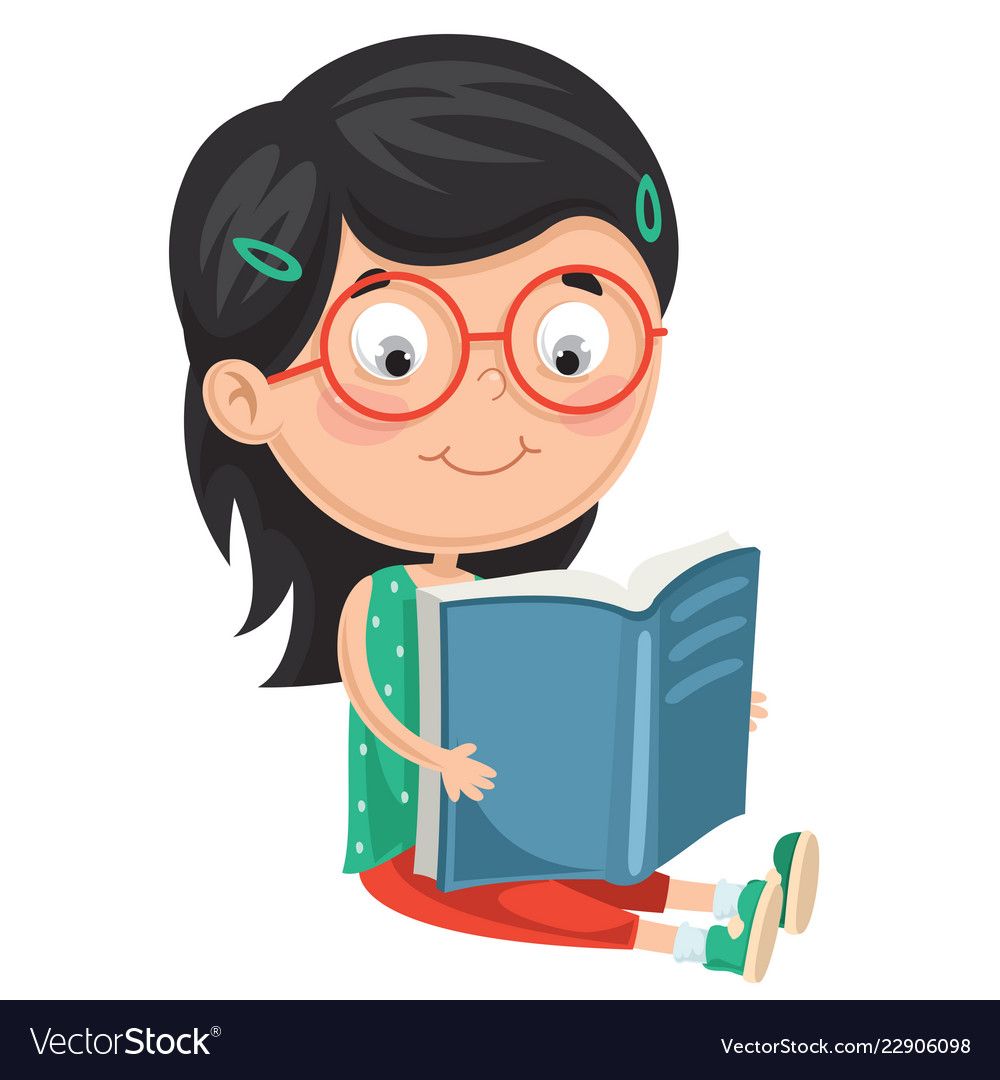 ماذا يحدث في الربيع ؟
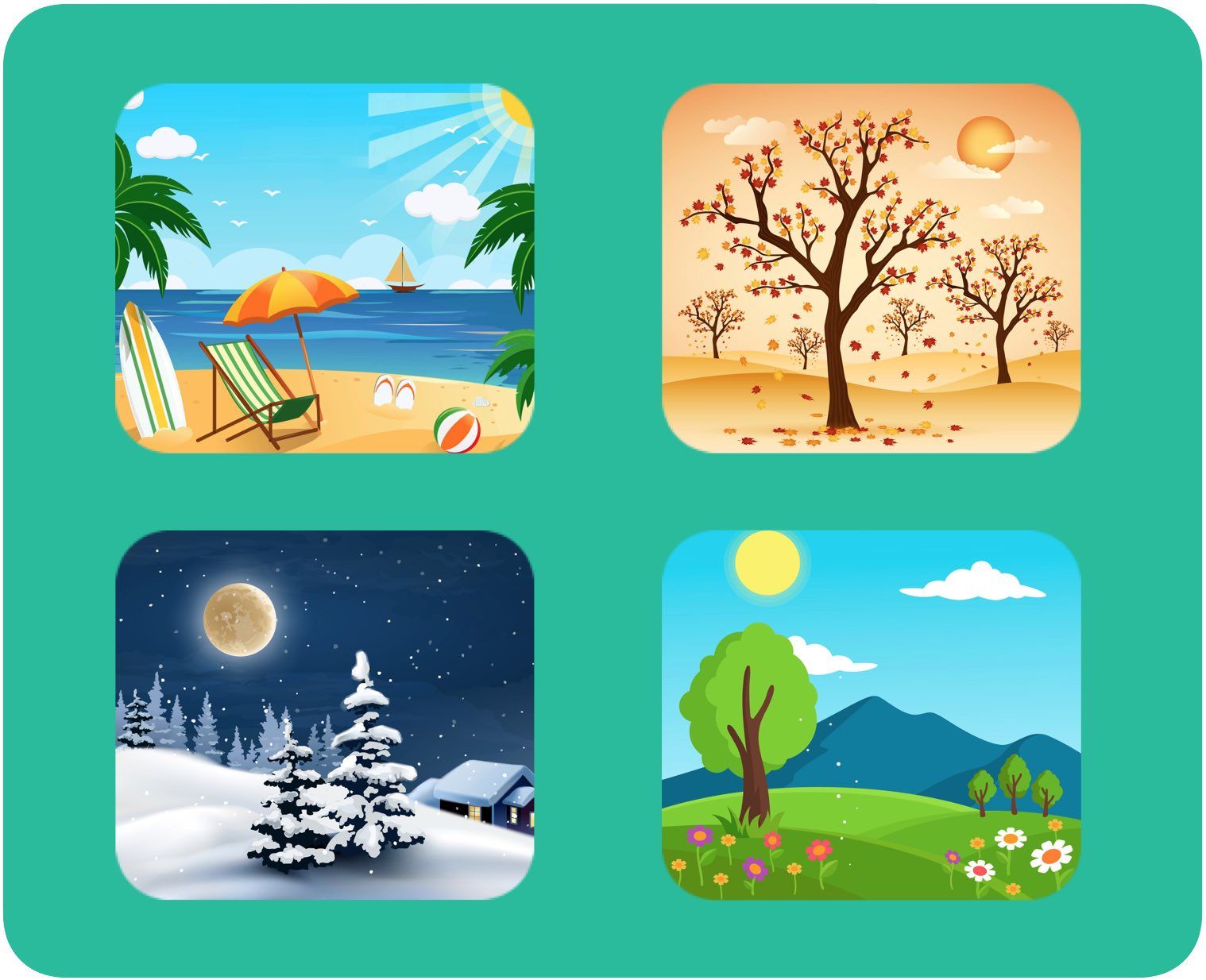 يتغير الطقس خلال السنة في كثير من الأماكن. 
الفصل جزء من السنة 

في السنة أربعة فصول هي : الربيع والصيف والخريف والشتاء .

في الربيع يكون الطقس مشمسا لساعات طويلة 
ويكون الجو دافئا وتنمو النباتات التي توفر طعاما لكثير من الحيوانات .
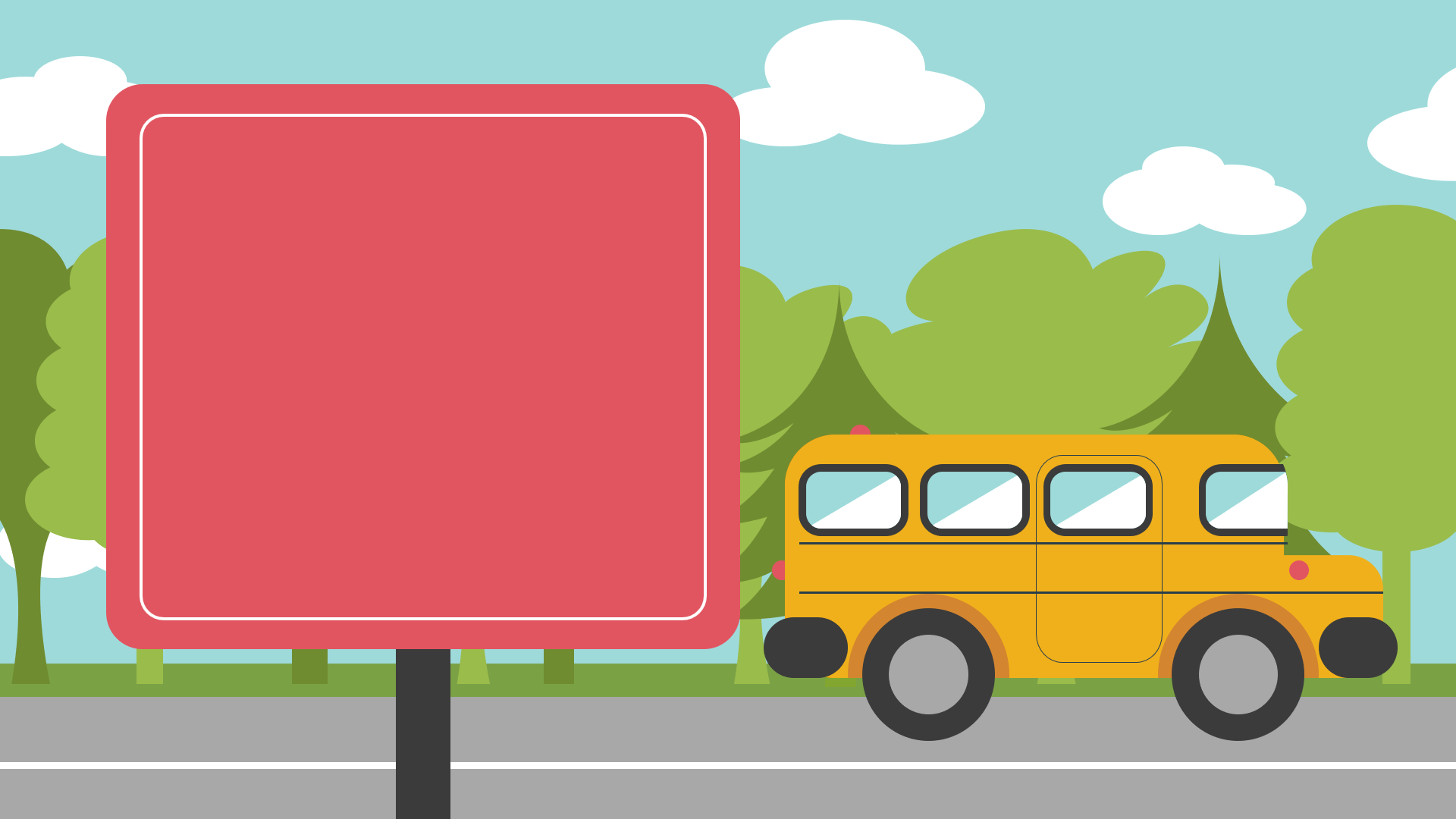 نشاط
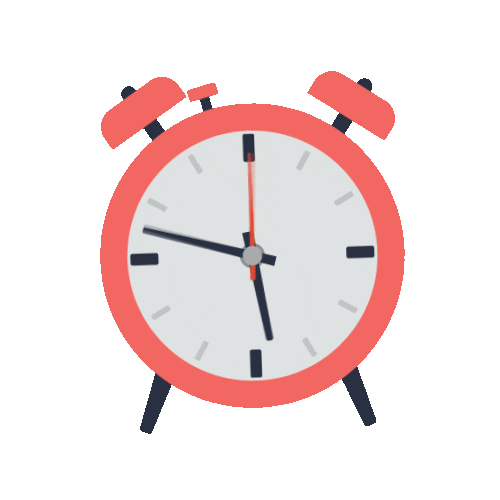 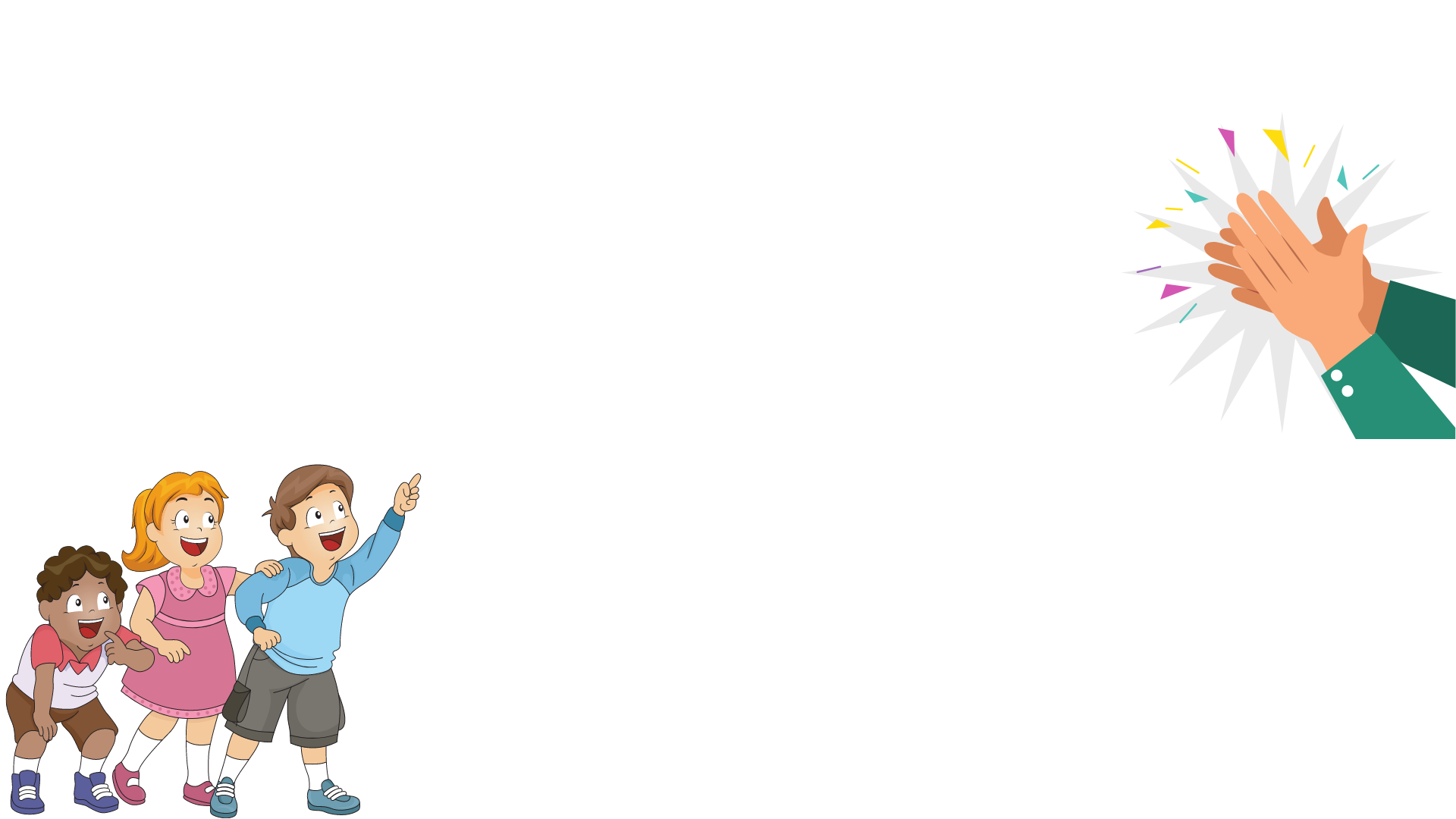 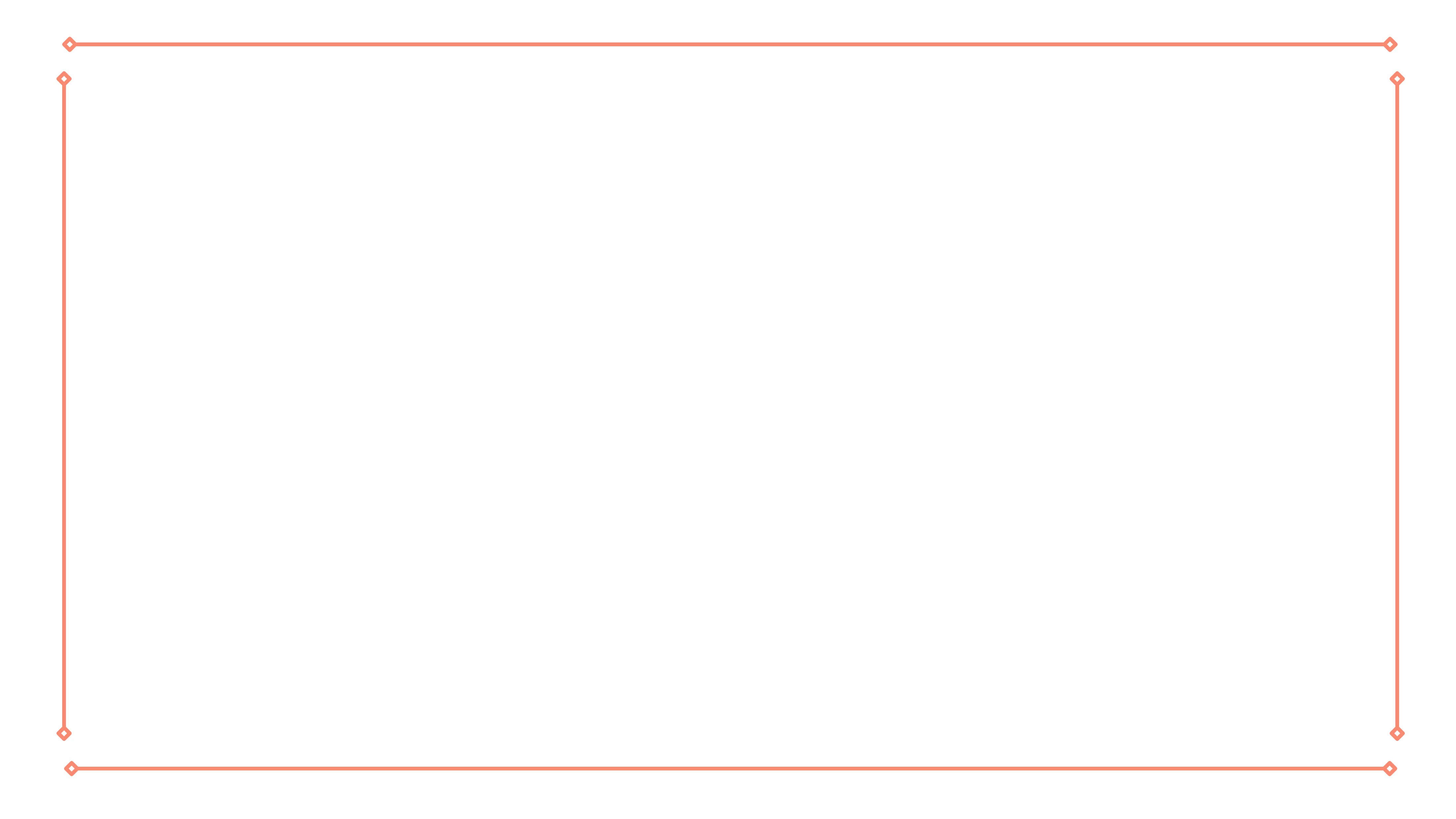 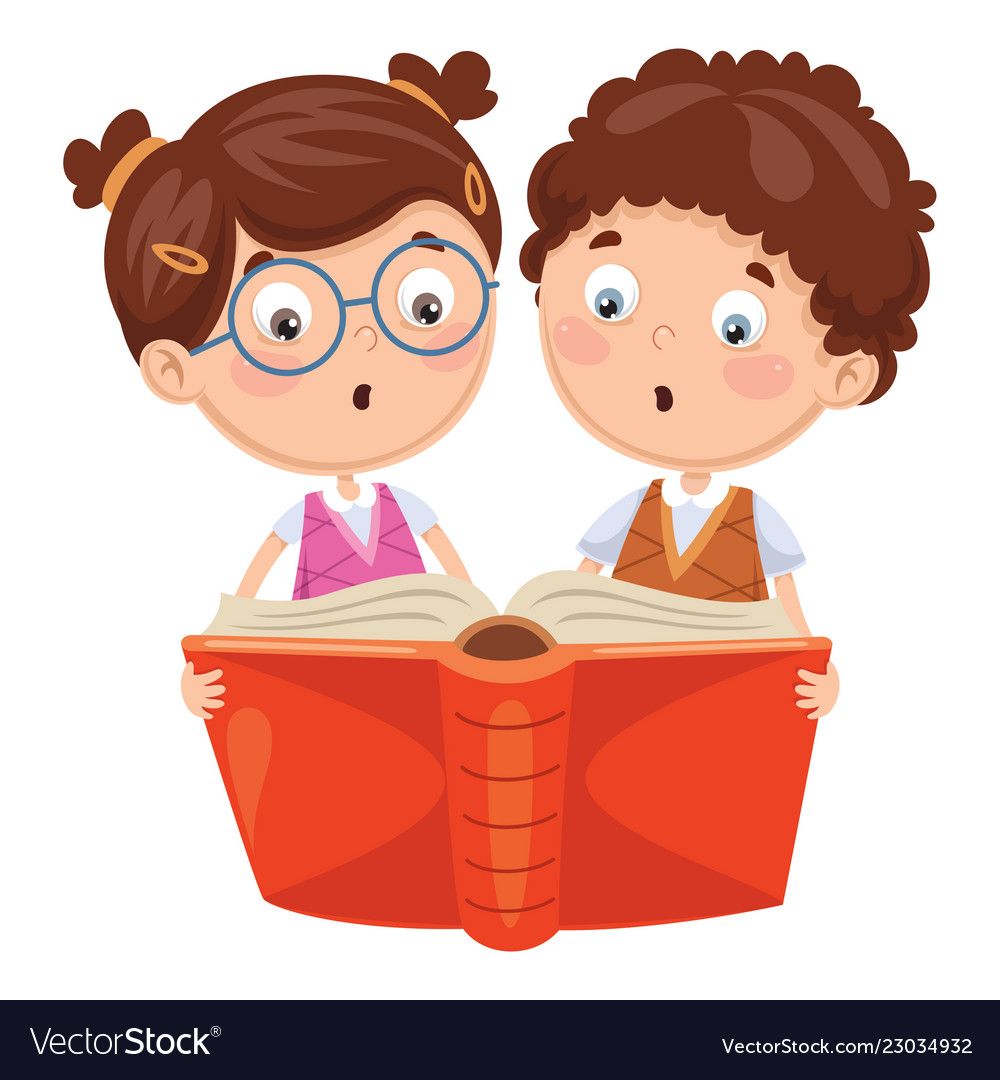 اختاري الإجابة الصحيحة :
كم عدد فصول السنة ؟
ثلاثة
١
٢
خمسة
أربعة
٤
ستة
٣
الربيع في وطني
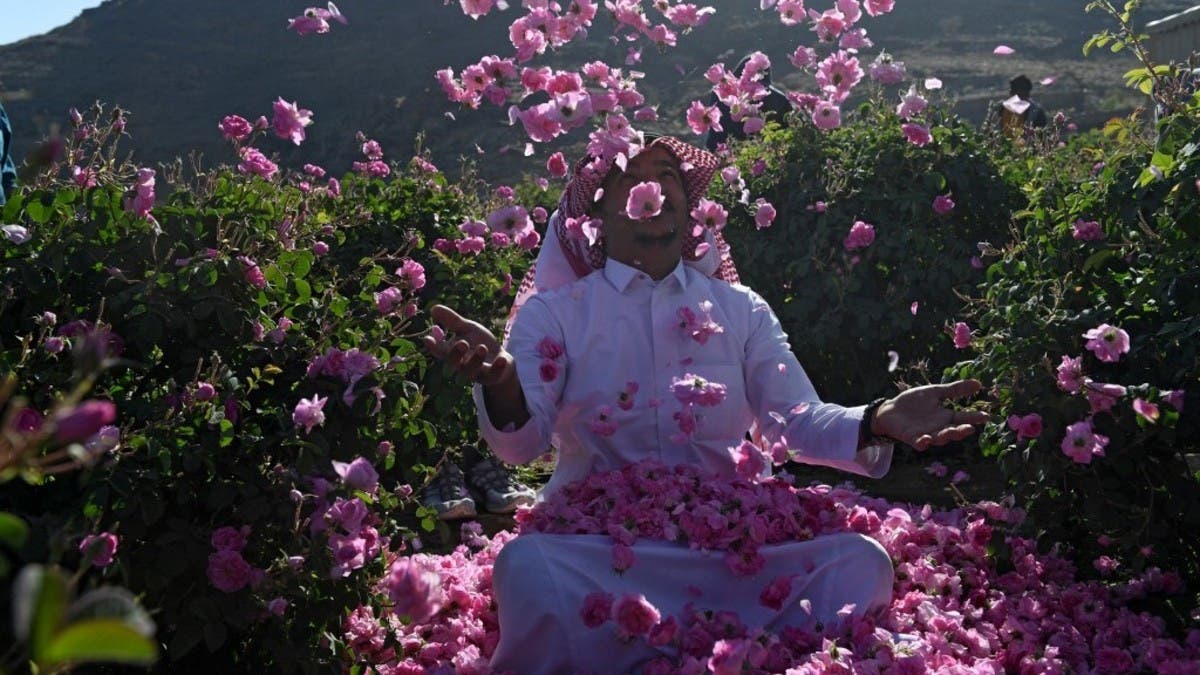 مهرجان الورد
الربيع في وطني
أجمل فصول العام لان له ميزة جميله من طبيعة جذابة والورود وفخامة المناظر الخضراء، واعتدال الجو
ويبدأ الاحتفال بمهرجان الورود في جميع مناطق بلادي
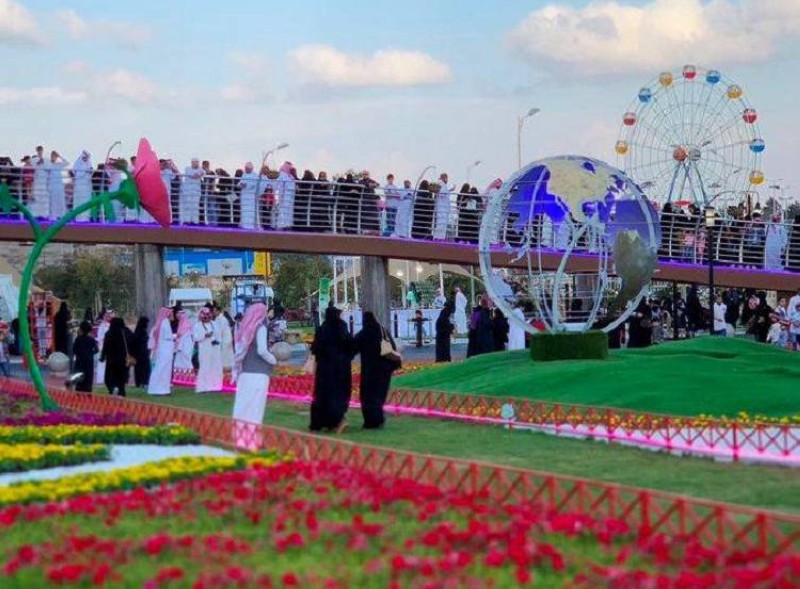 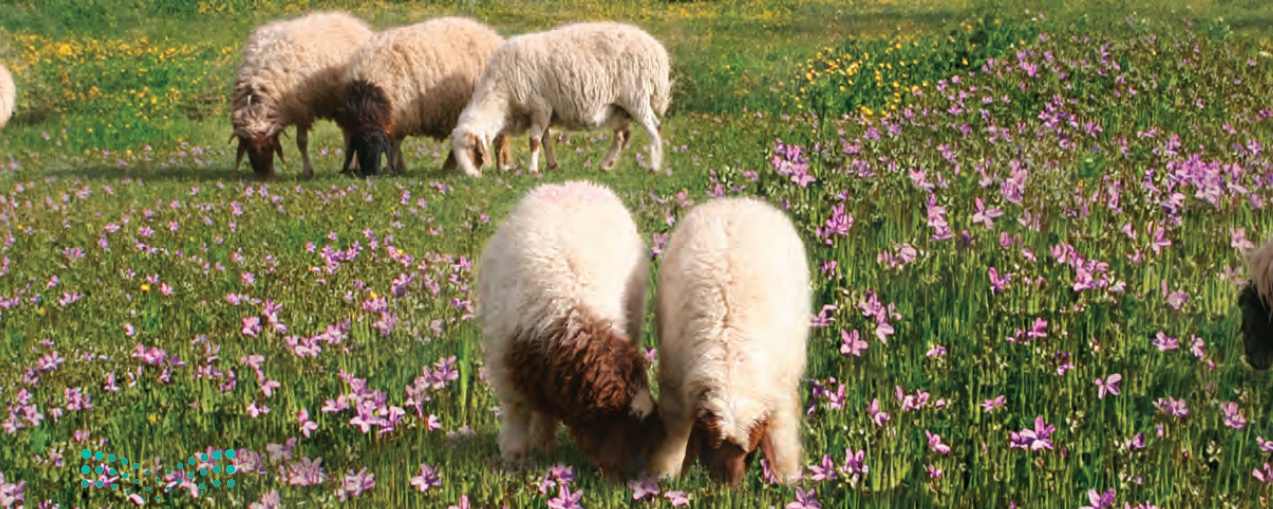 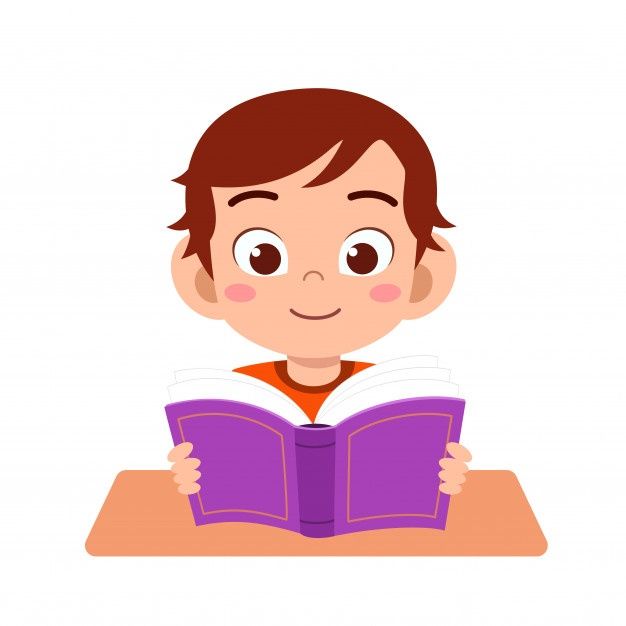 في الربيع تظهر أزهار النباتات 
وتلد الحيوانات
ماذا يحدث في فصل الصيف؟
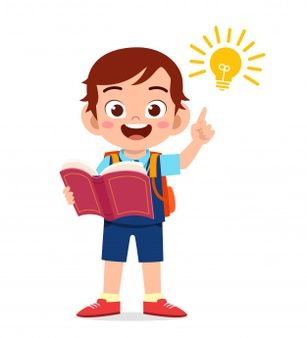 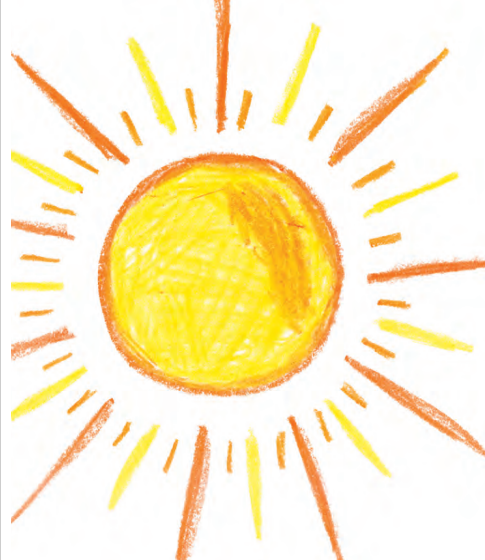 يأتي الصيف بعد الربيع وهو أشد فصول السنة حرارة , والطقس فيه جاف ومشمس ساعات أطول من فصل الربيع .
كثير من النباتات تنمو في فصل الصيف , ويتوافر للإنسان الكثير من الطعام
ماذا يحدث في فصل الصيف؟
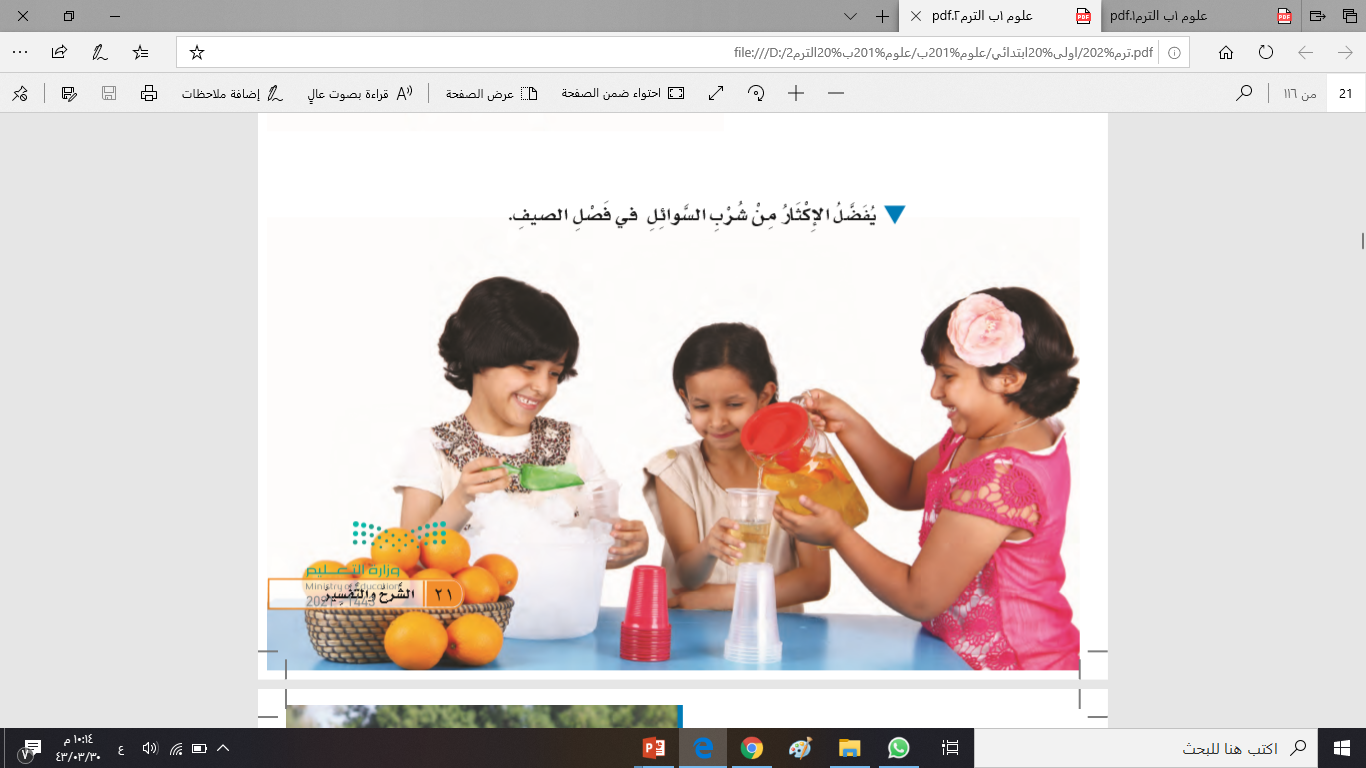 ماذا يحدث في فصل الصيف؟
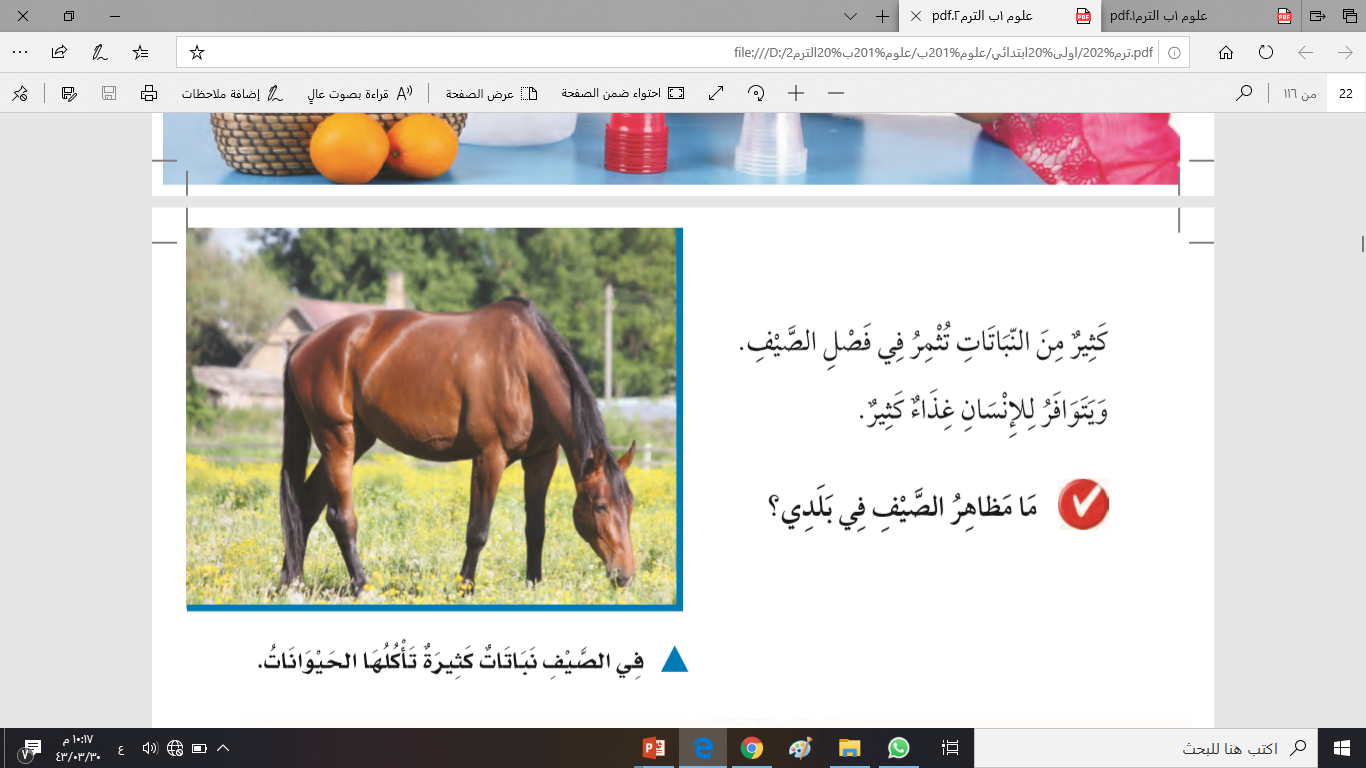 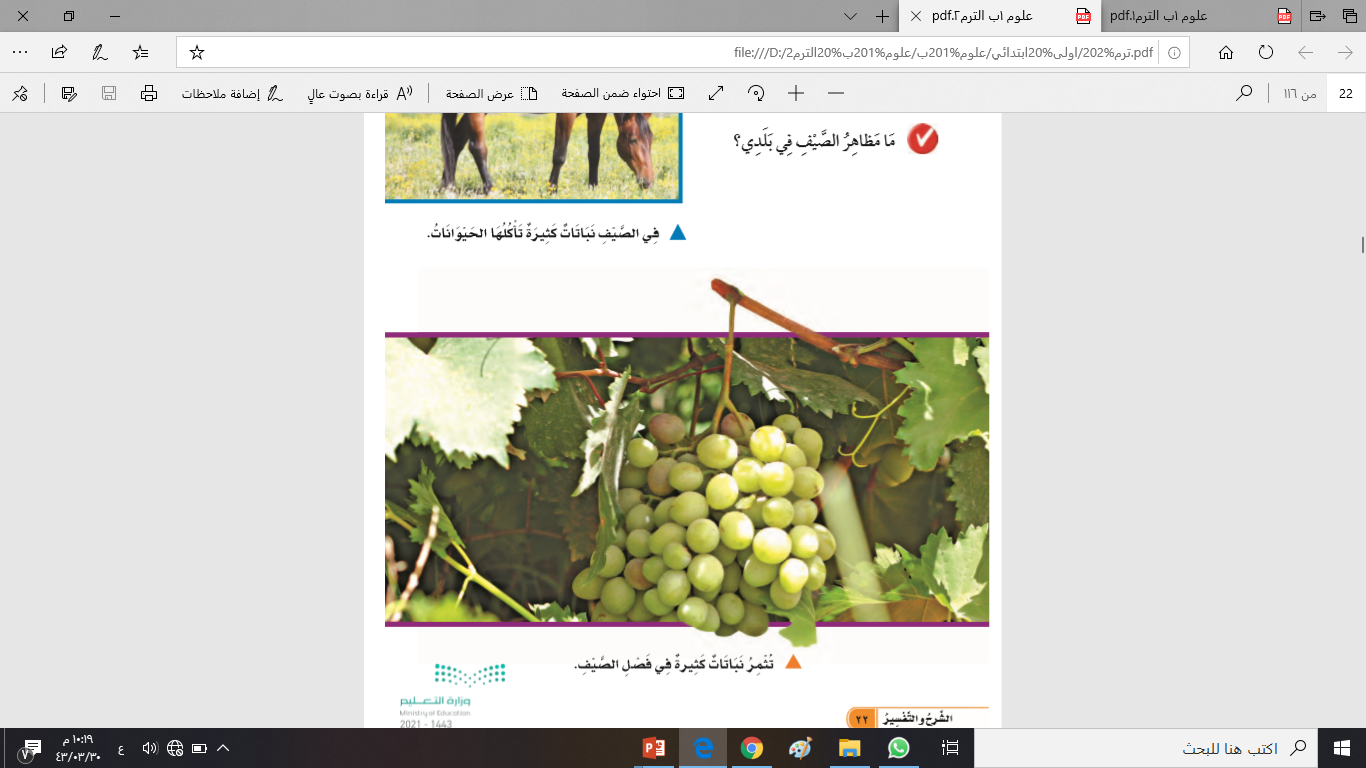 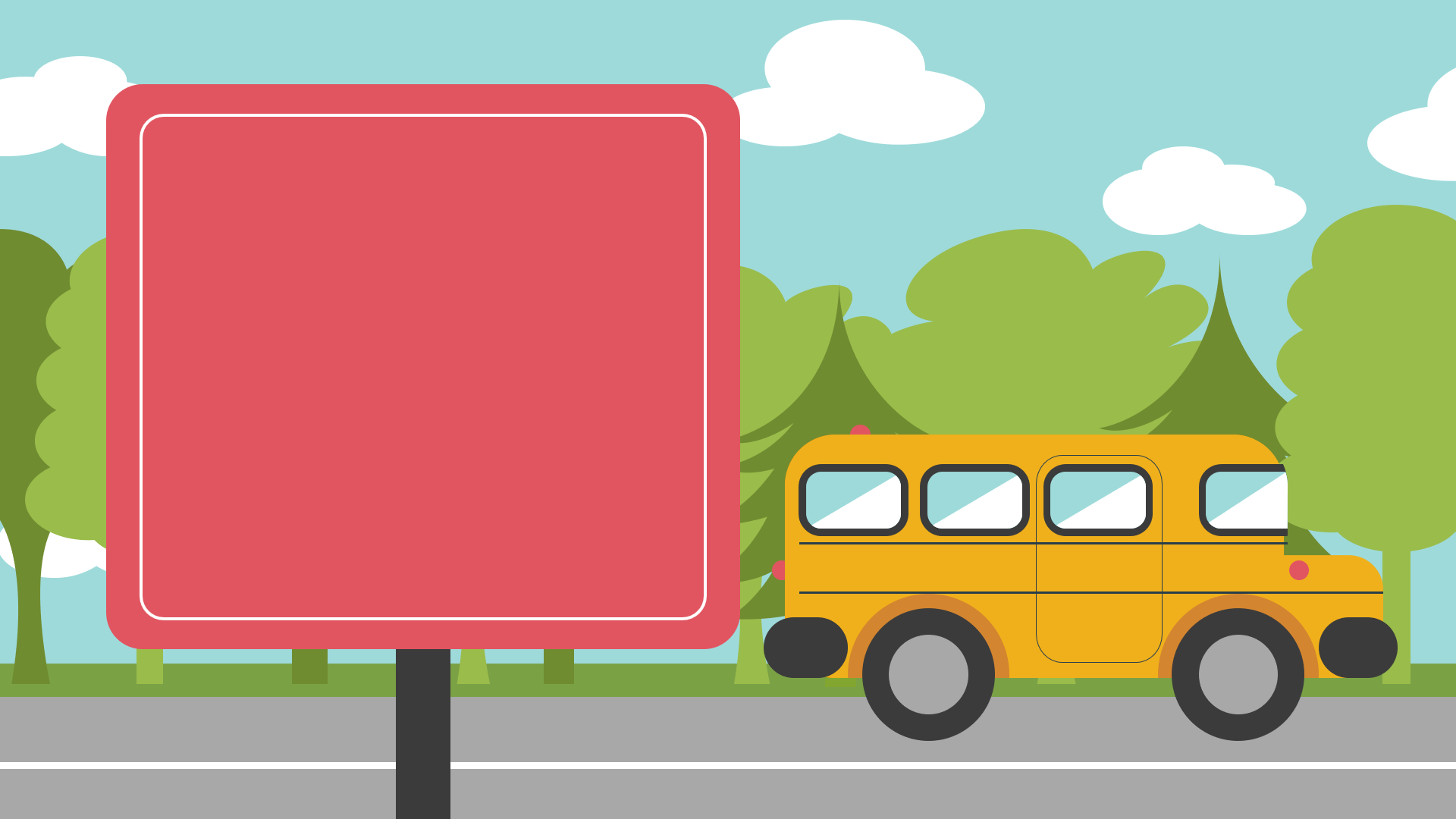 نشاط
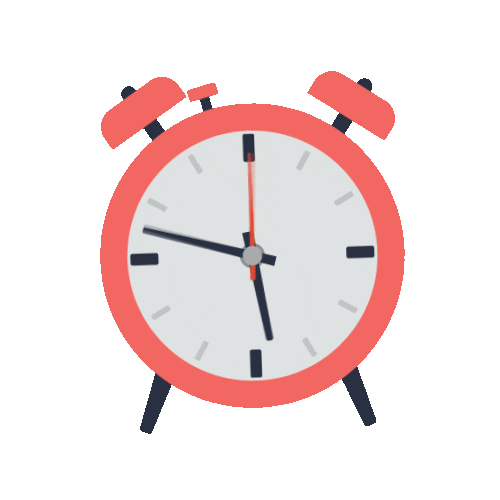 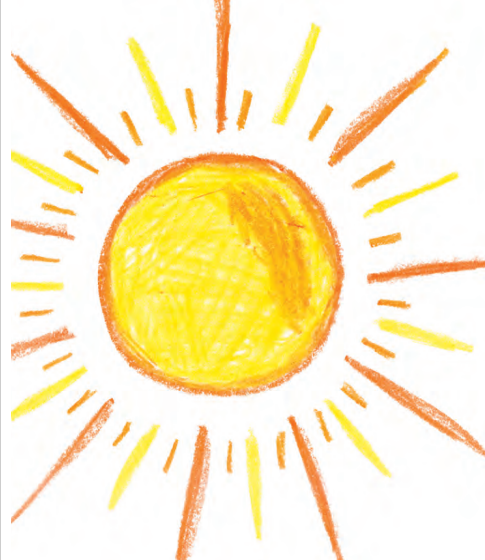 يأتي الصيف بعد فصل ؟
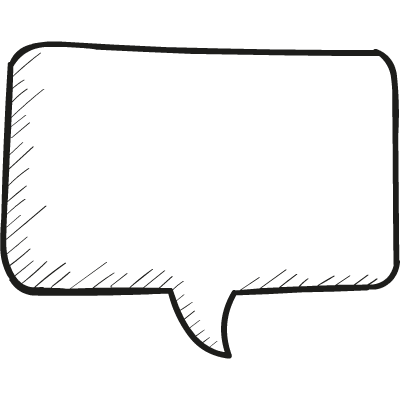 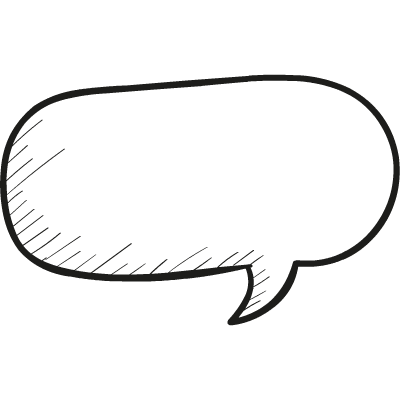 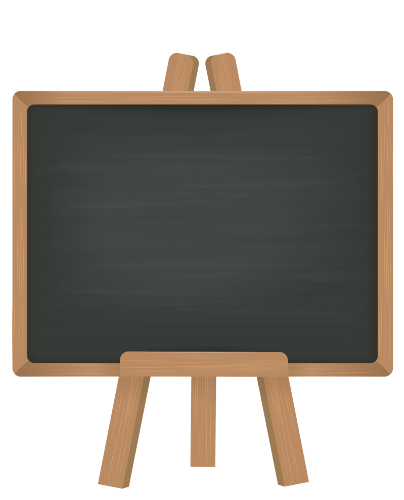 الربيع
الخريف
الإجابة خاطئة
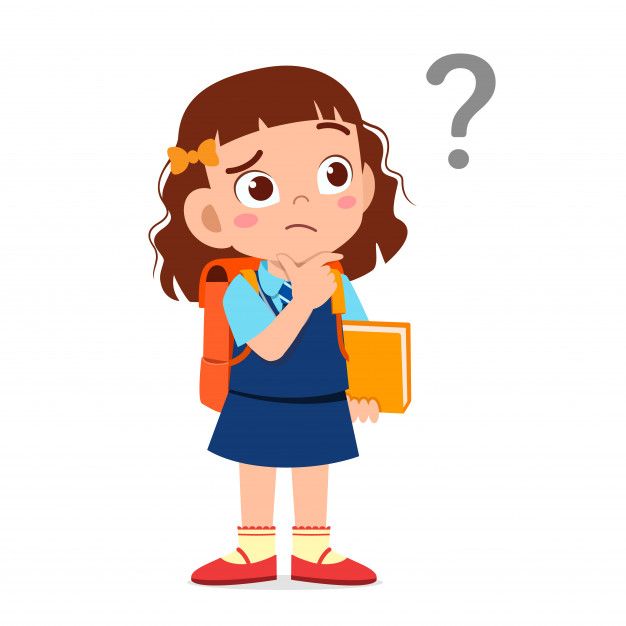 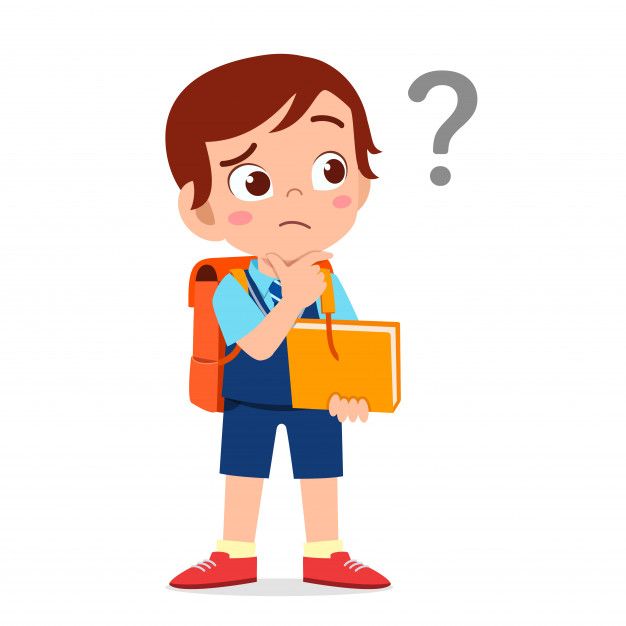 الإجابة صحيحة
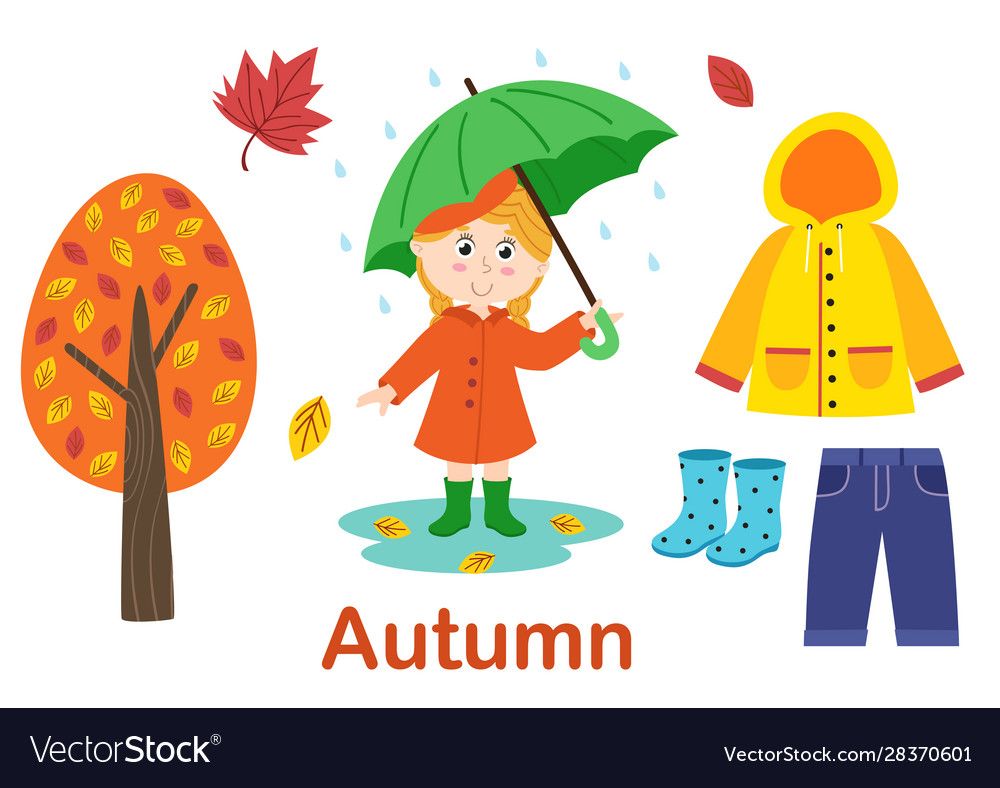 استراتيجية في دقيقة واحدة
بماذا يتميز فصل الخريف ؟
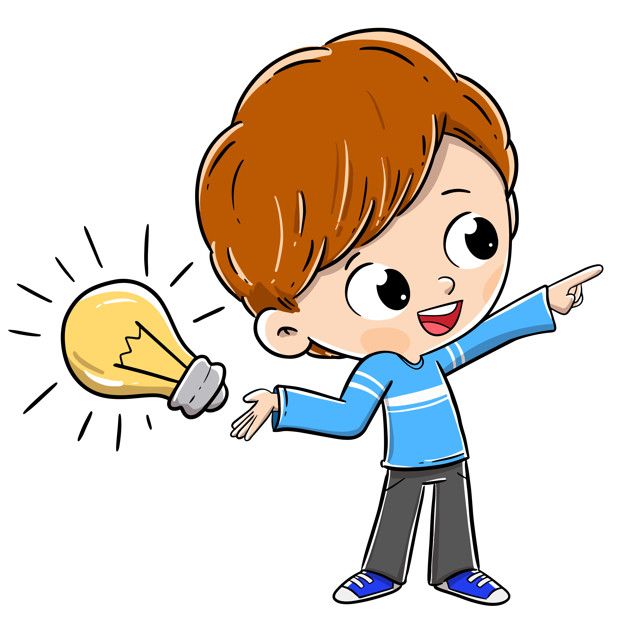 اضغط هنا لبدء المؤقت
انتهى الوقت
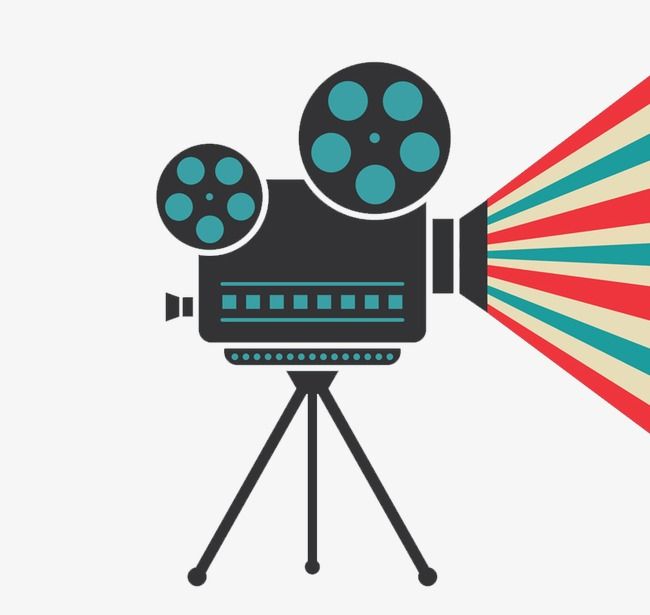 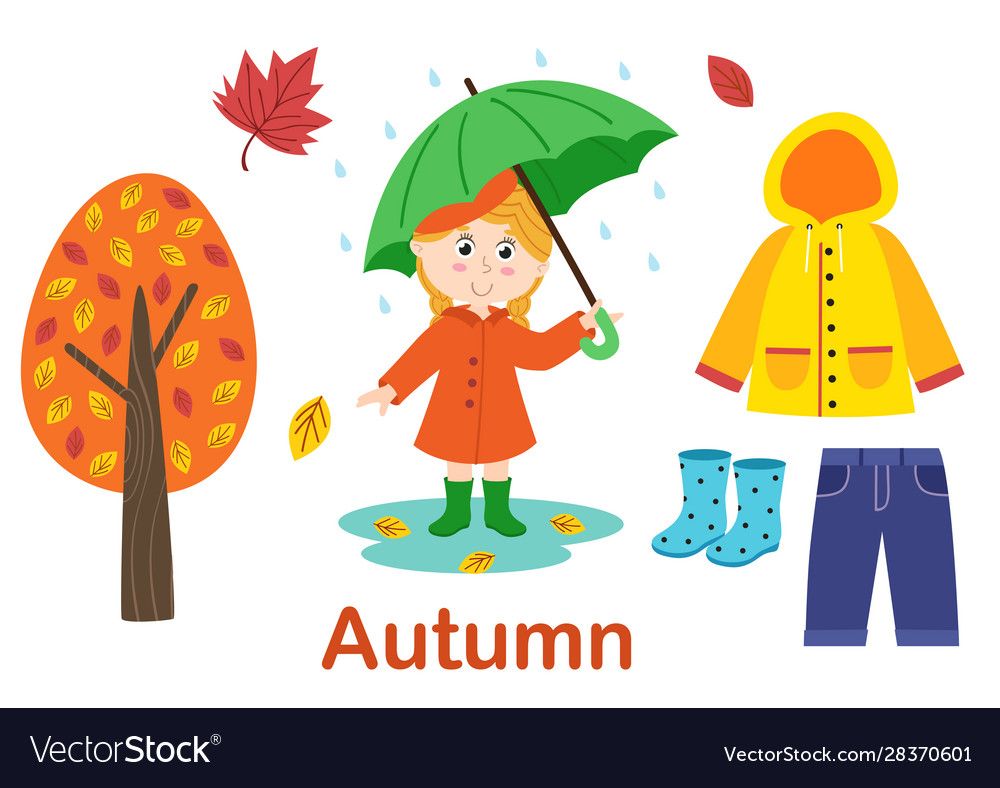 ماذا يحدث في فصل الخريف ؟
في الخريف يكون الطقس مشمسا أقل من فصل الصيف ويصبح الطقس معتدلا
بعض النباتات تتغير ألوان أوراقها وتتساقط .

تبدأ الحيوانات للاستعداد لموسم الشتاء فيصبح فراء بعضها أكثر سماكه , وبعضها ينتقل إلى أماكن دافئة
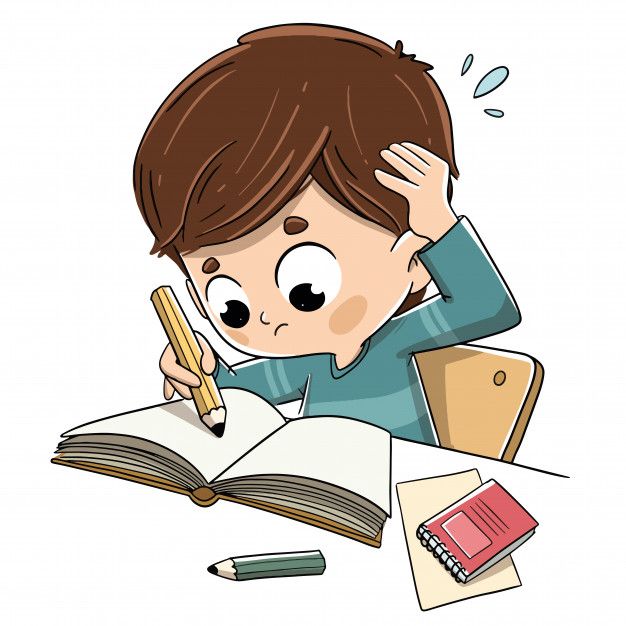 ما مظاهر الخريف في بلدي؟
ما مظاهر الخريف في بلدي؟
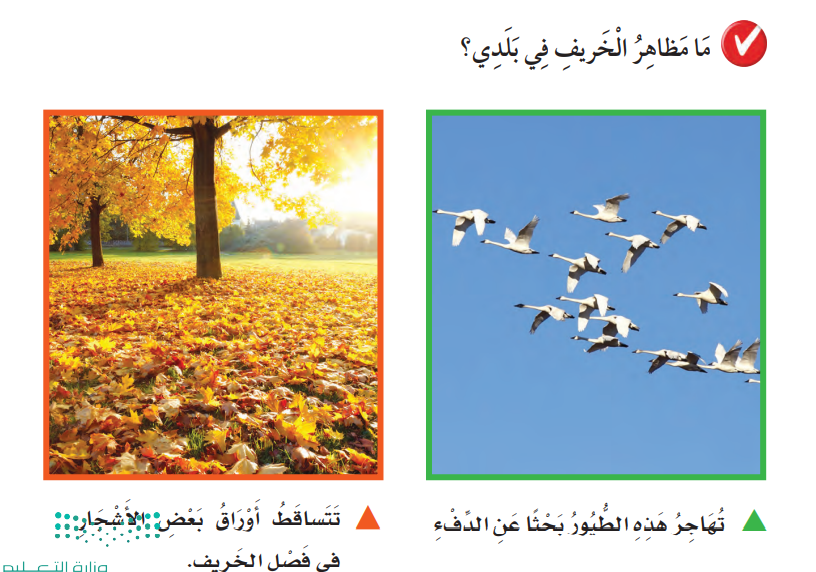 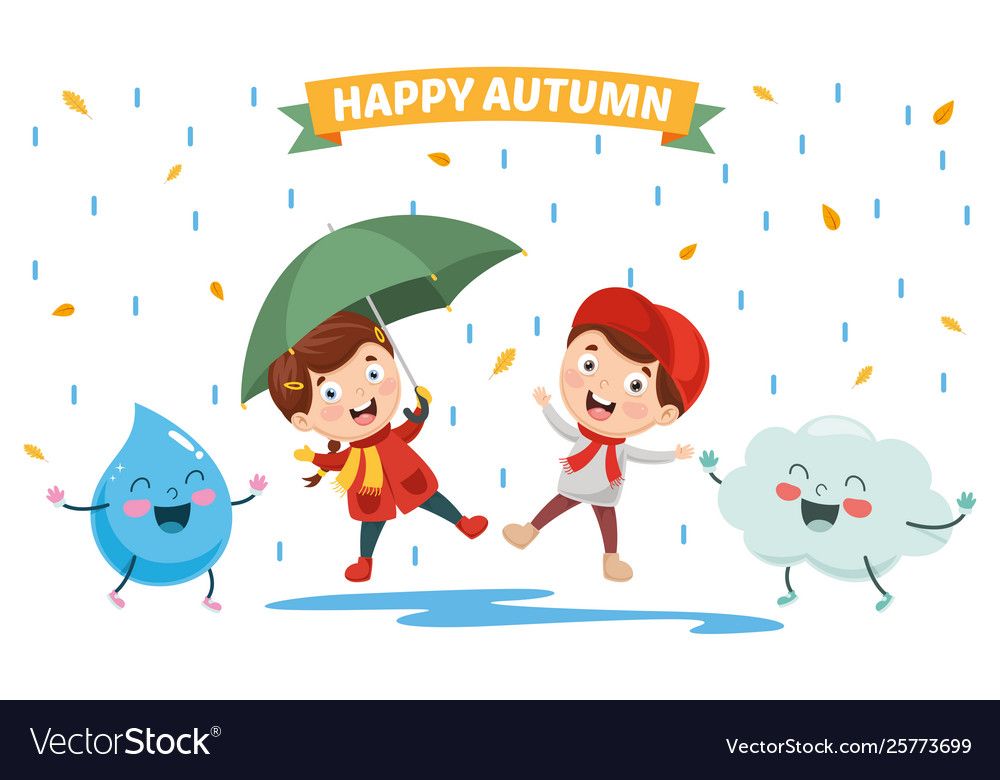 ماذا يحدث في الشتاء ؟
ماذا يحدث في الشتاء ؟ 

الشتاء أشد الفصول برودة .
ويكون الطقس مشمسا فيه ساعات قليلة وتتساقط فيه الأمطار وأحيانا البرد والثلوج 
وفي الشتاء تقل النباتات فلا تجد الحيوانات طعاما يكفيها فيعتمد بعضها على ما جمعه في الخريف , أما البعض الآخر فينام حتى فصل الربيع .
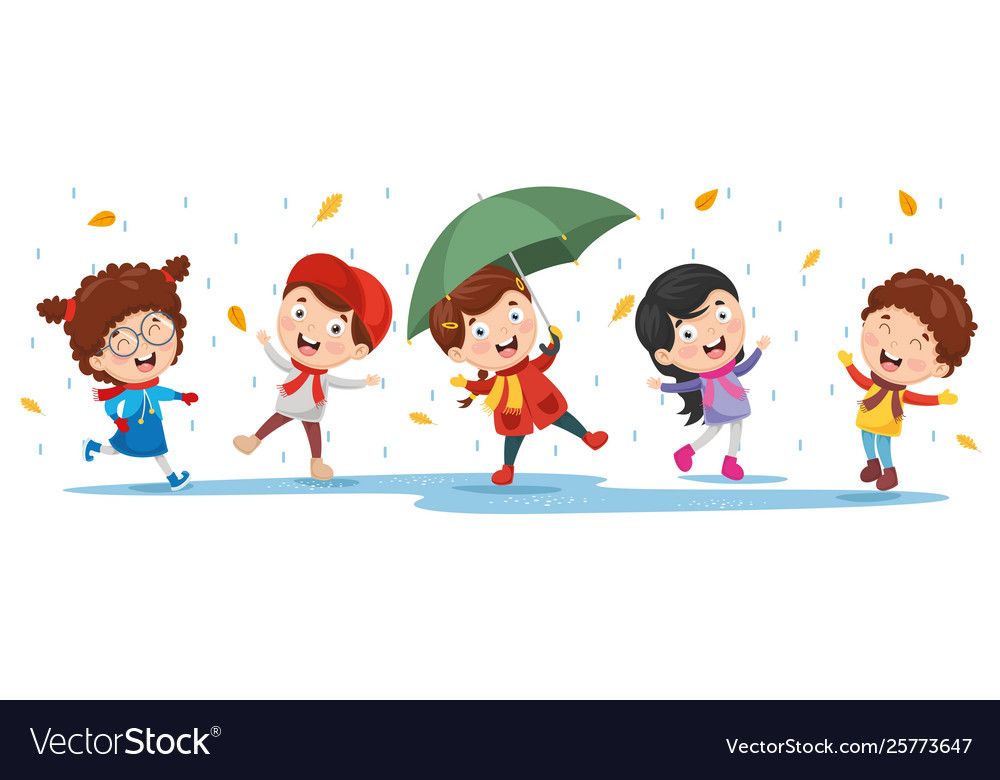 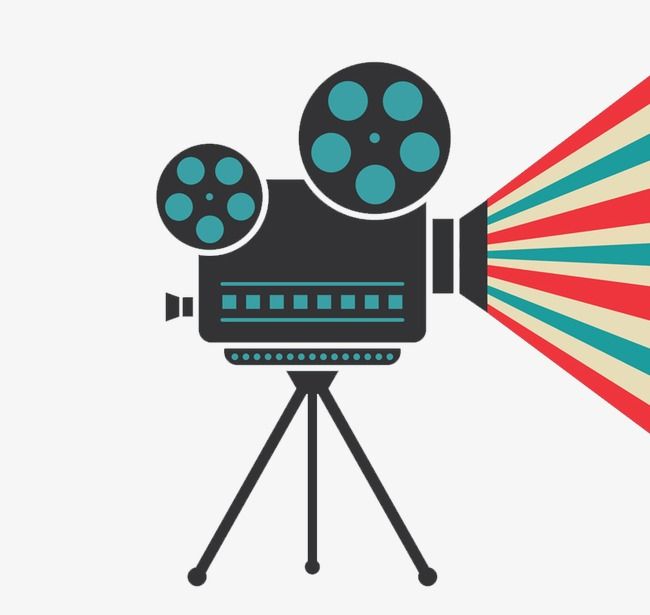 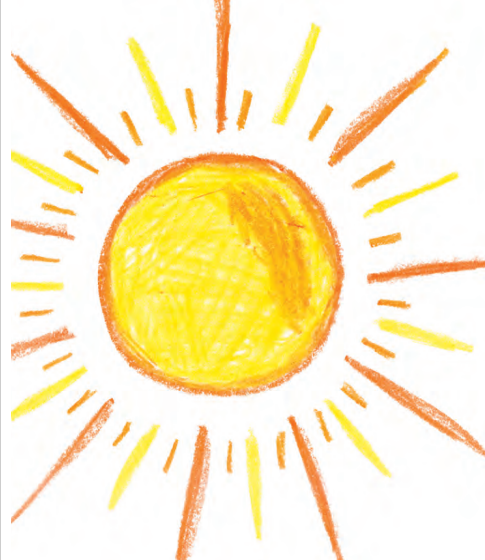 يأتي الصيف بعد فصل ؟
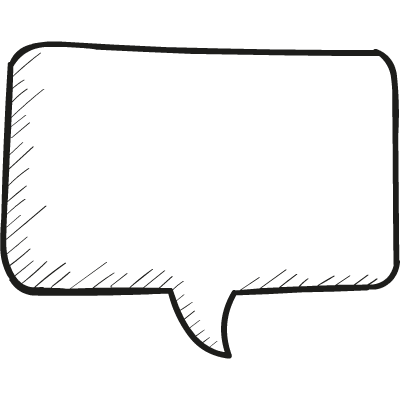 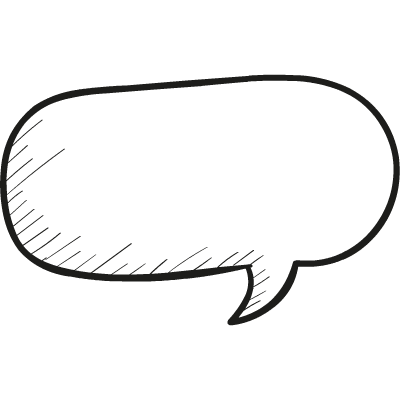 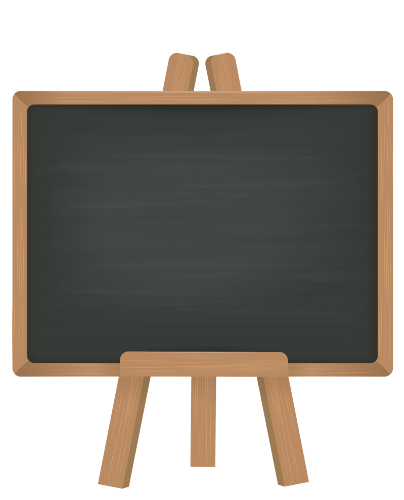 الربيع
الخريف
الإجابة خاطئة
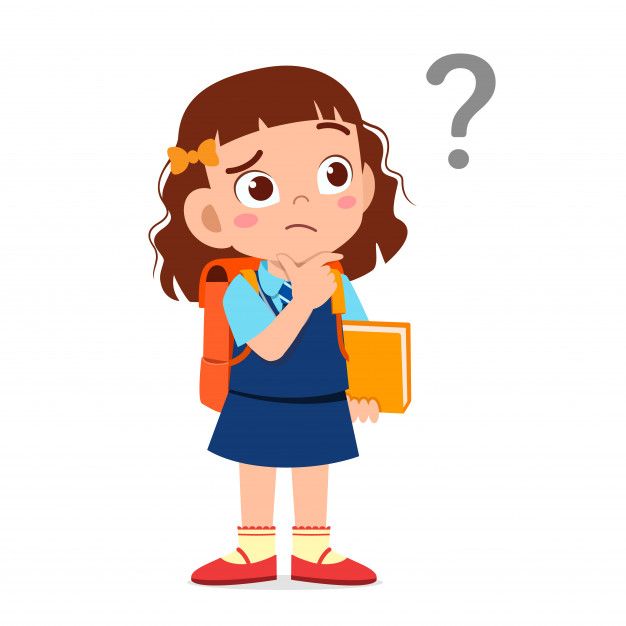 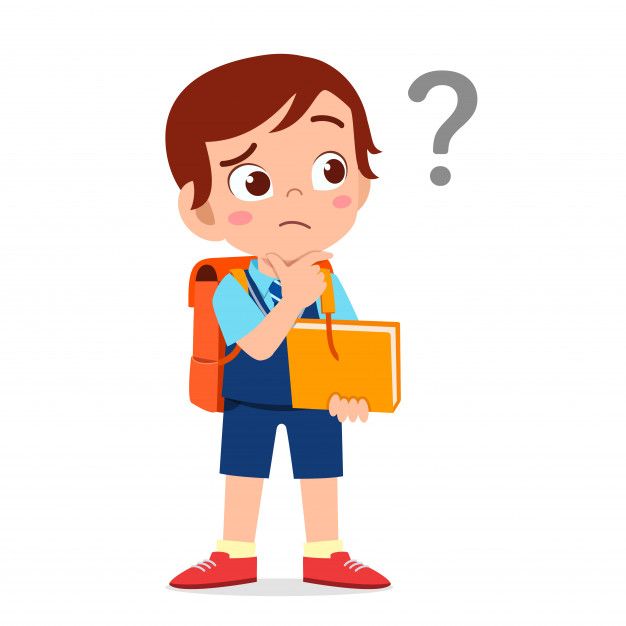 الإجابة صحيحة
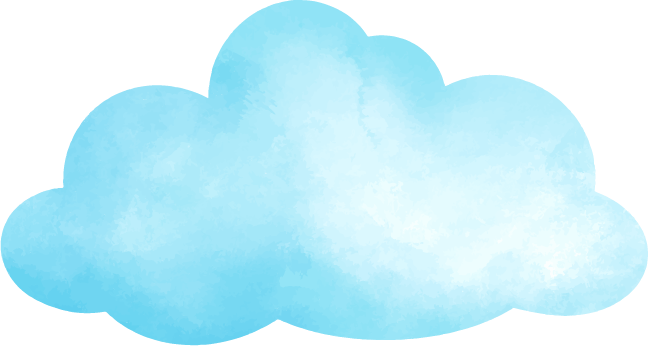 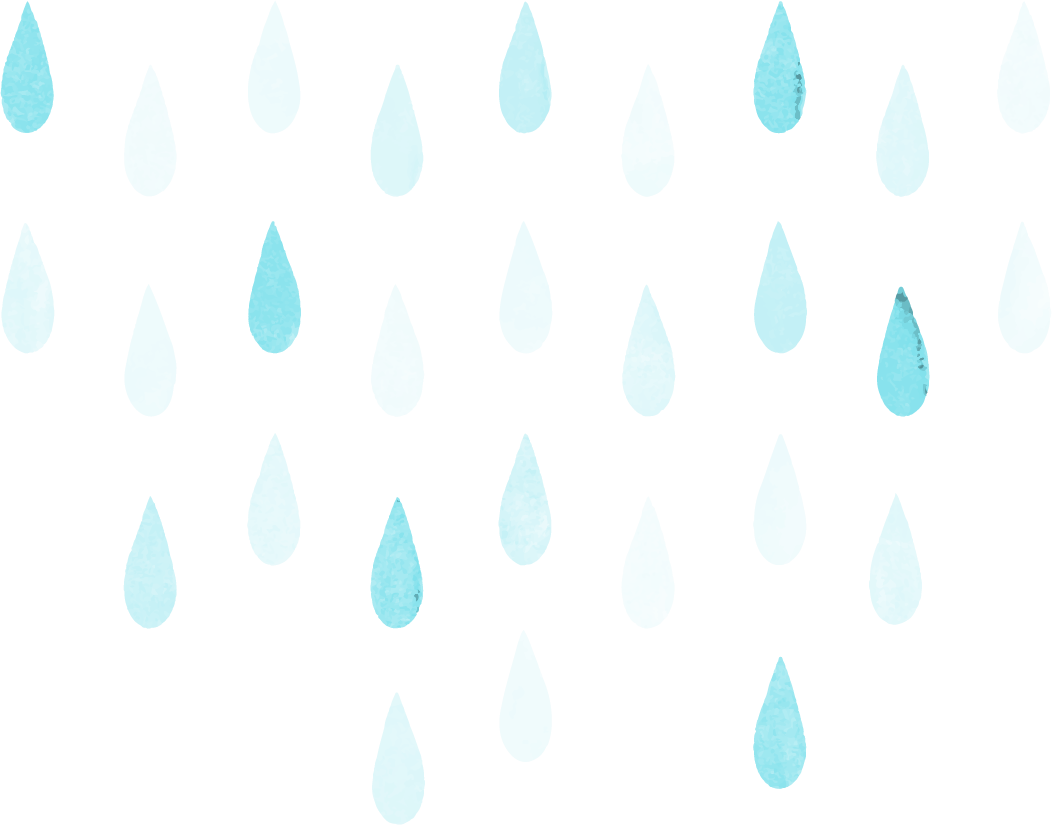 تتساقط الامطار بكثرة في فصل ؟
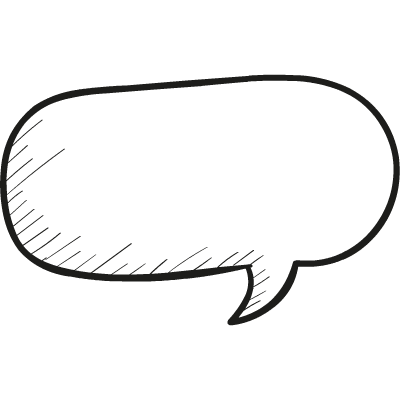 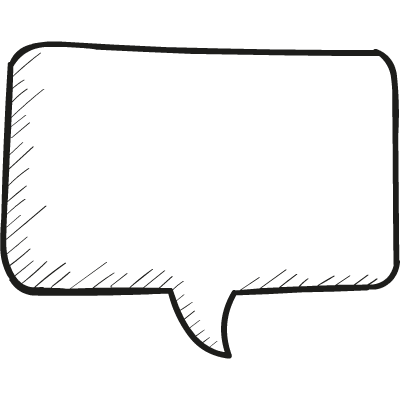 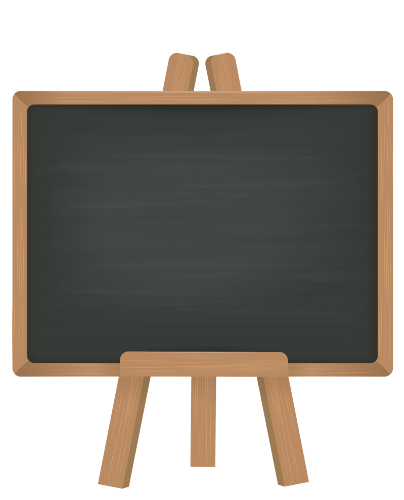 الربيع
الشتاء
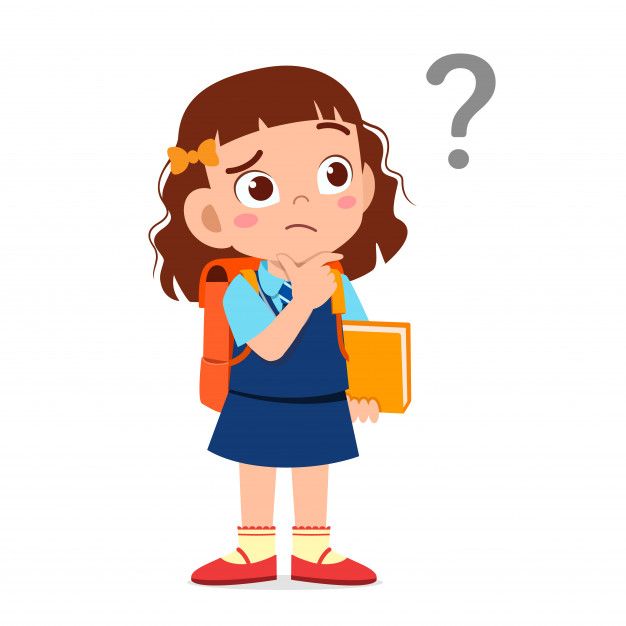 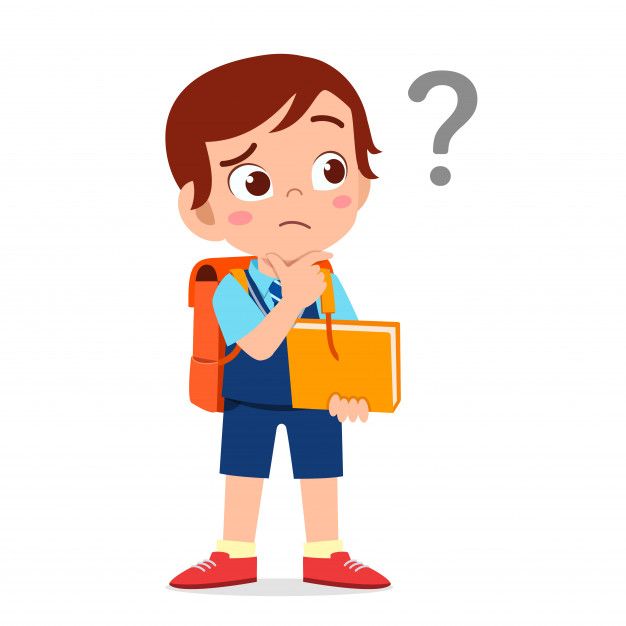 الإجابة خاطئة
الإجابة صحيحة
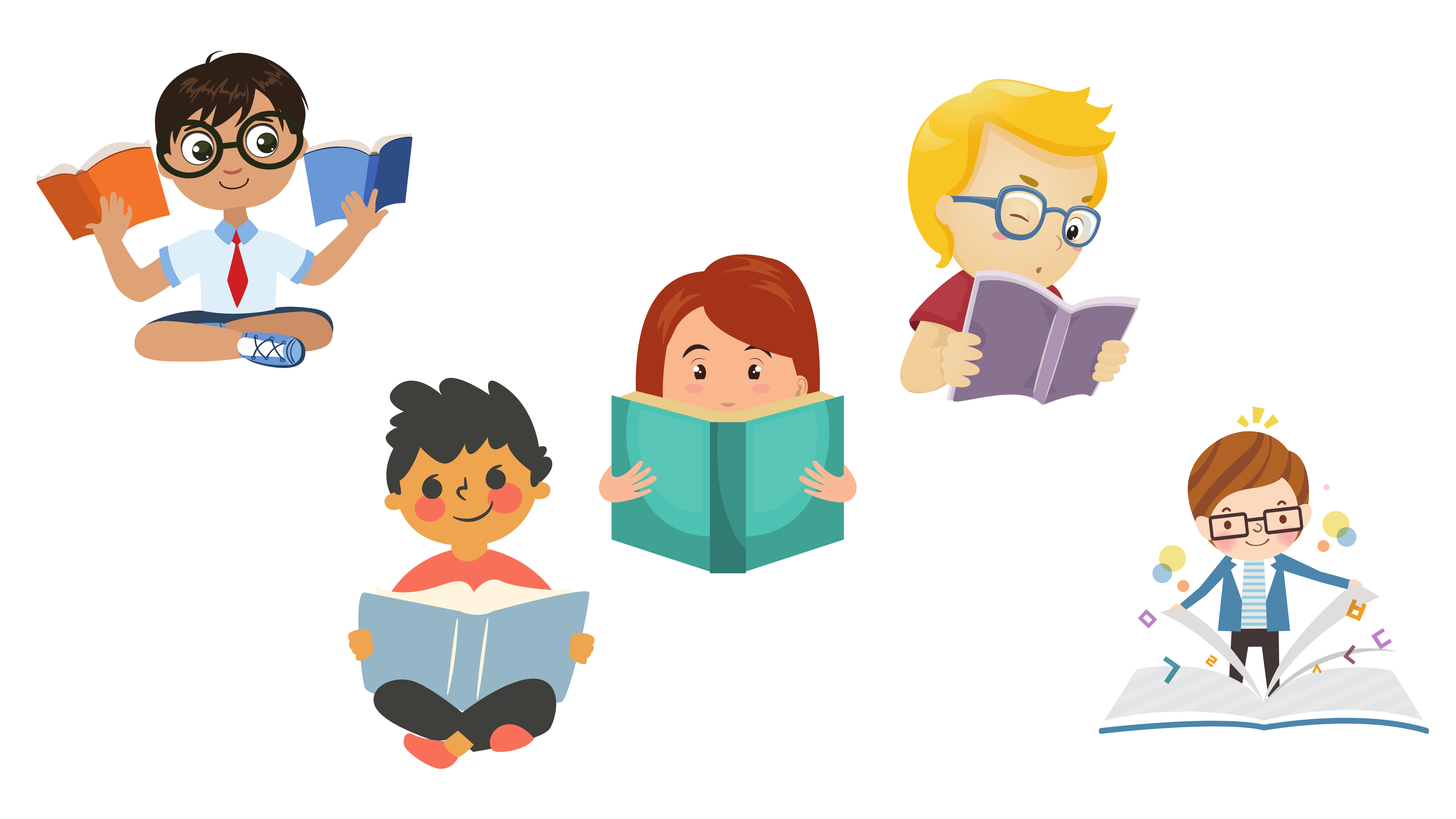 أقرأ الشكل
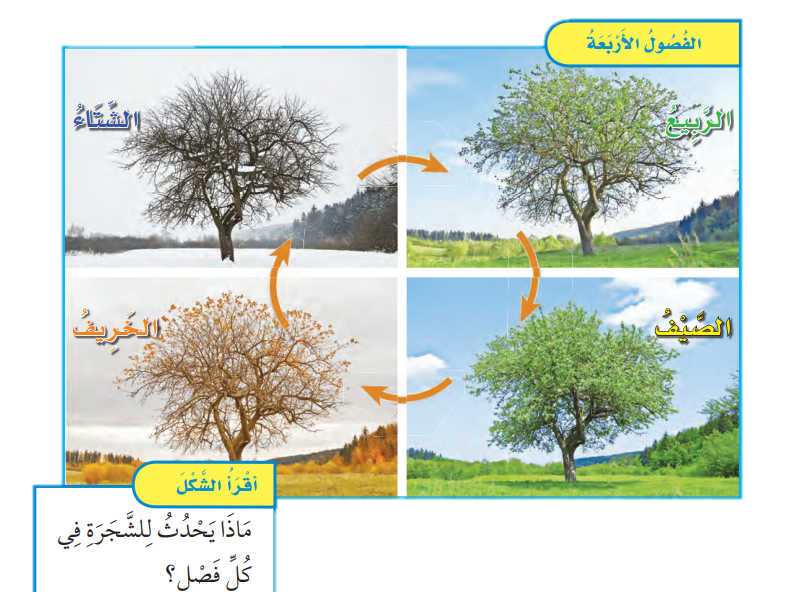 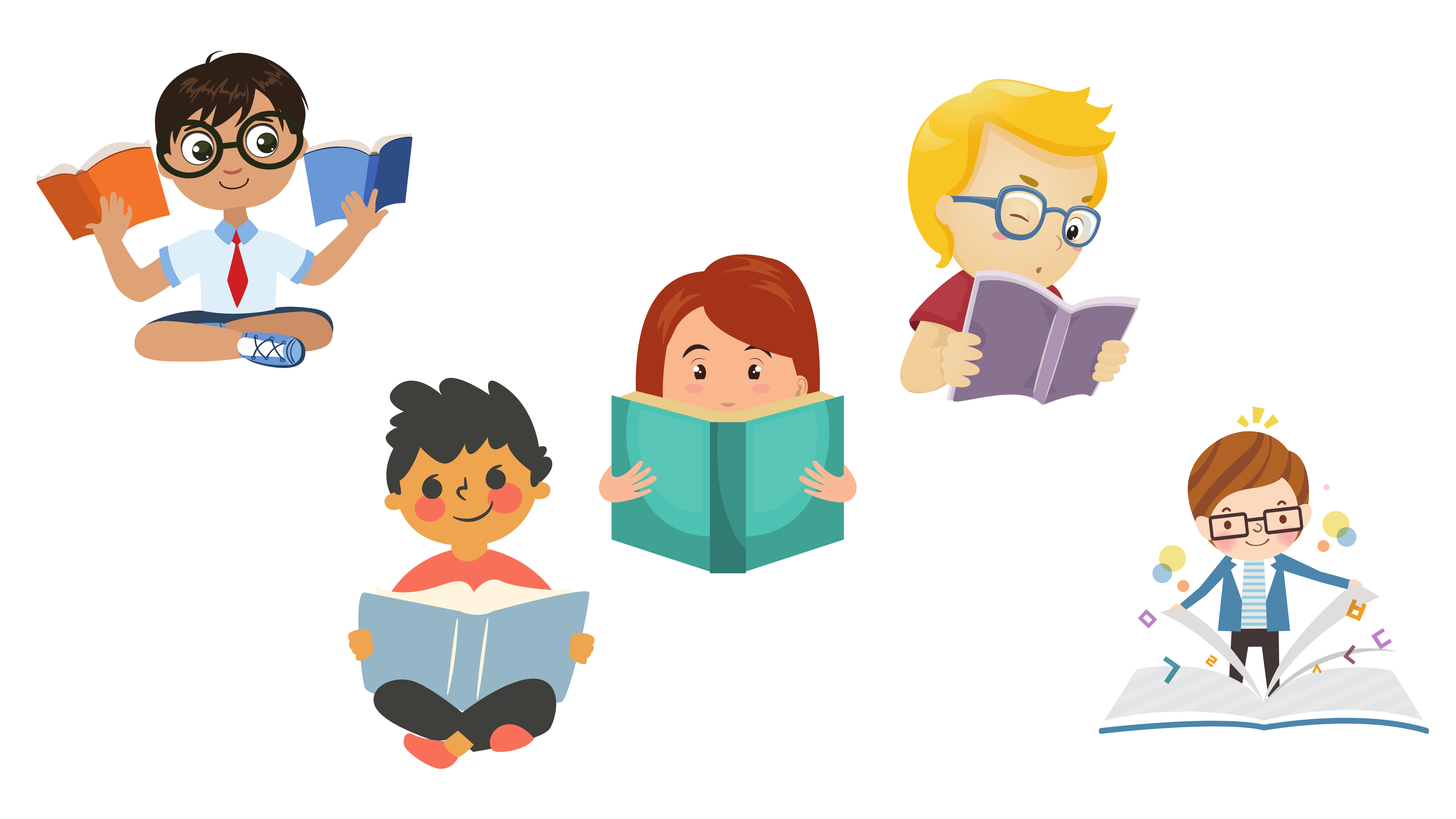 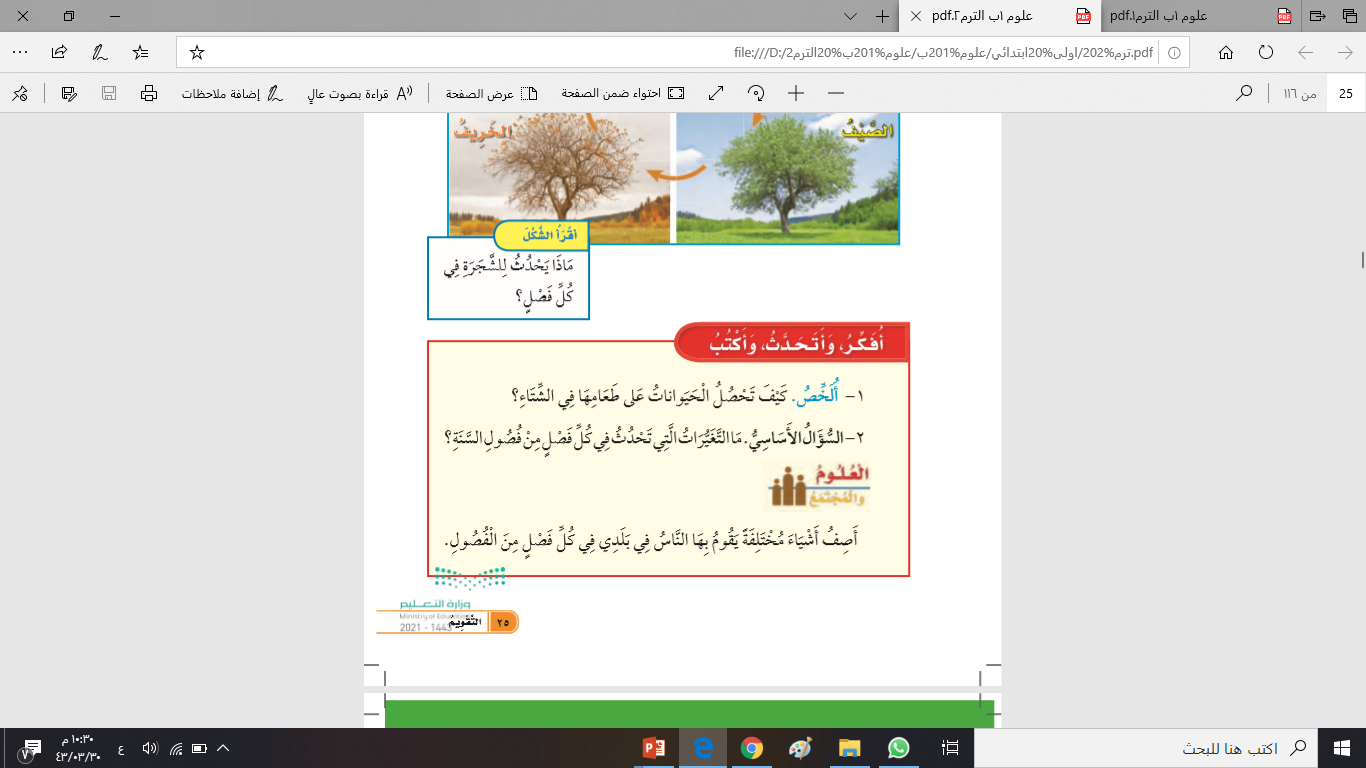 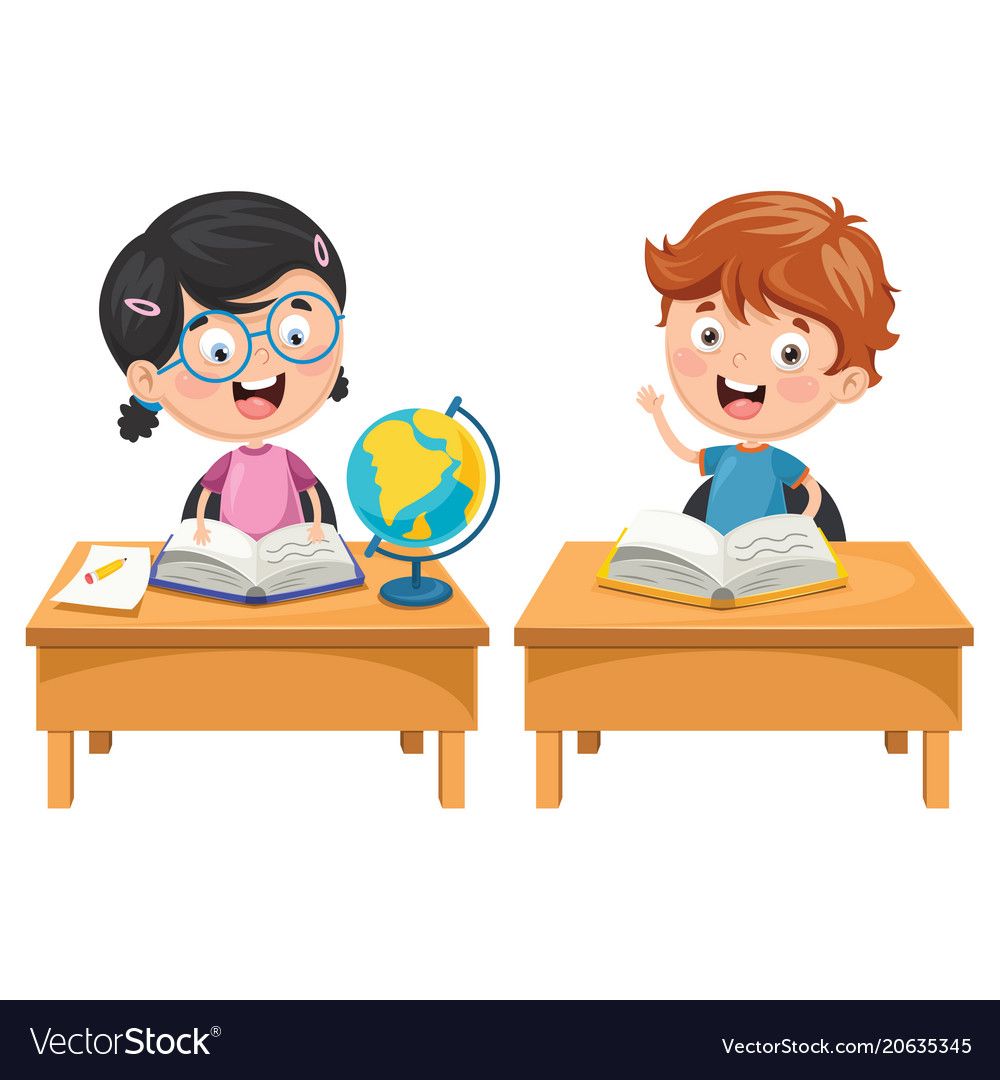 العلوم والرياضيات
أفتح كتابي
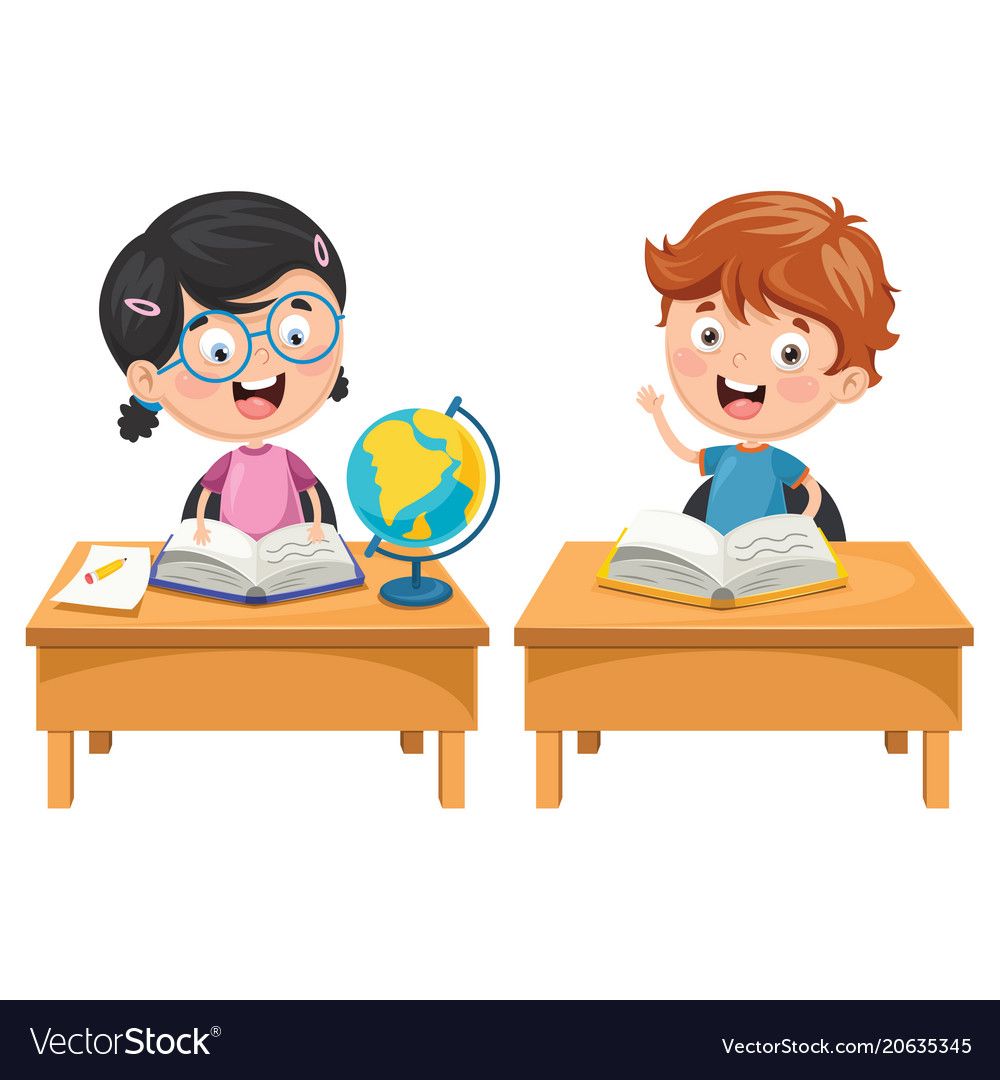 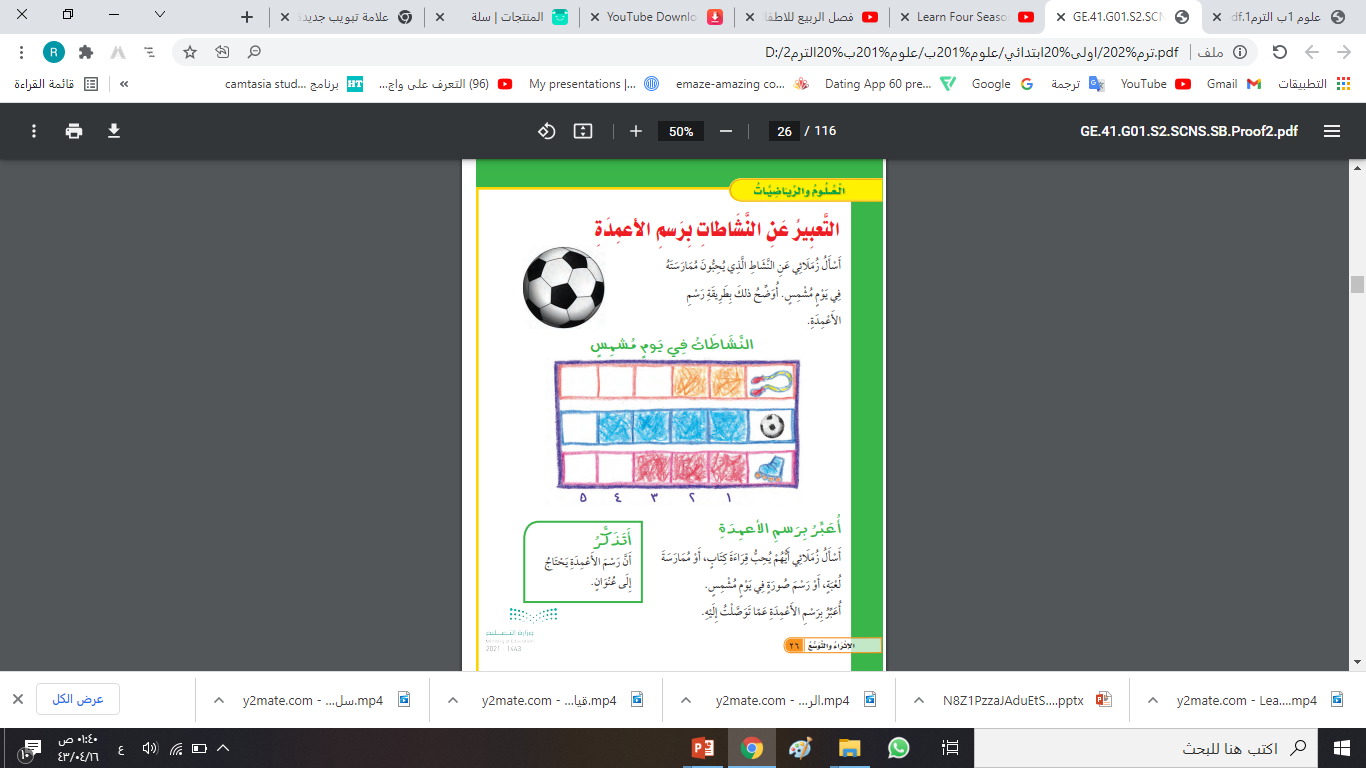 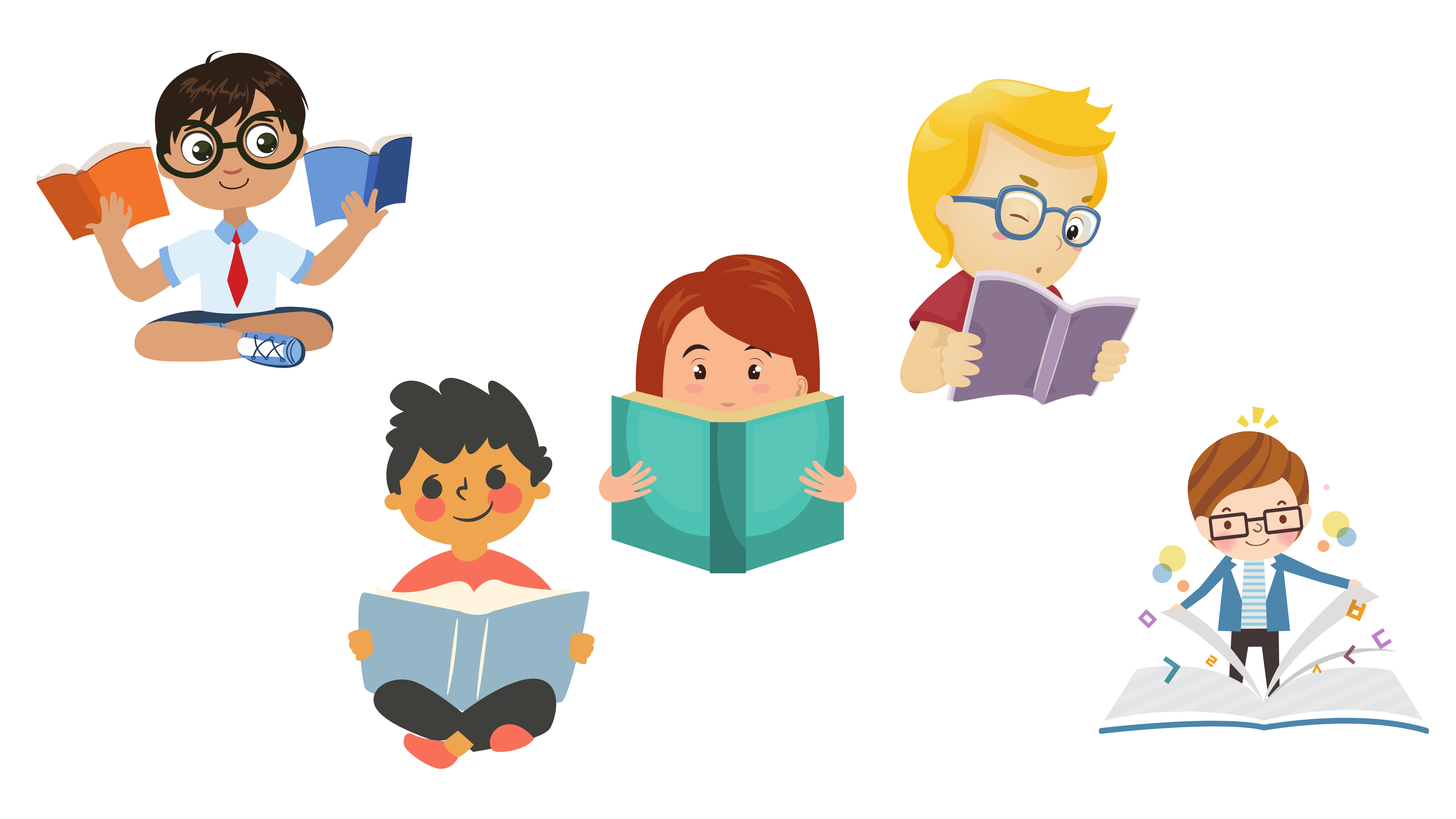 مراجعة الفصل السادس
اختيار طالب عشوائي ٢٠ طالب
كتابة الأسماء في الجدول
18
17
19
16
15
20
14
1
حرك العجلة
 من هنا
2
13
سؤال المقارنة
سؤال المفردات
Twitter @n9vxx
3
12
سؤال الفكرة الرئيسية
سؤال الفكرة العامة
4
11
5
10
6
9
7
8
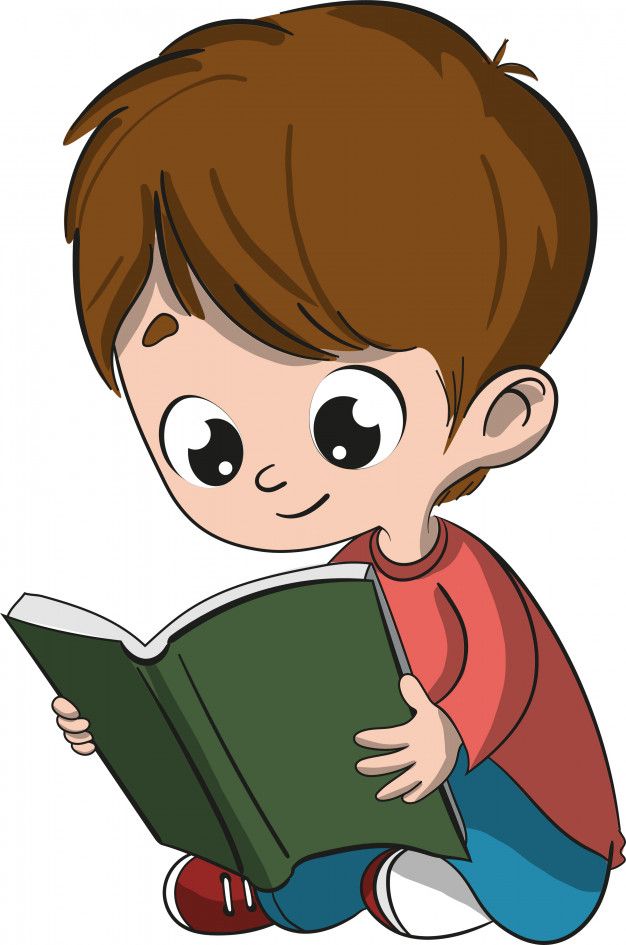 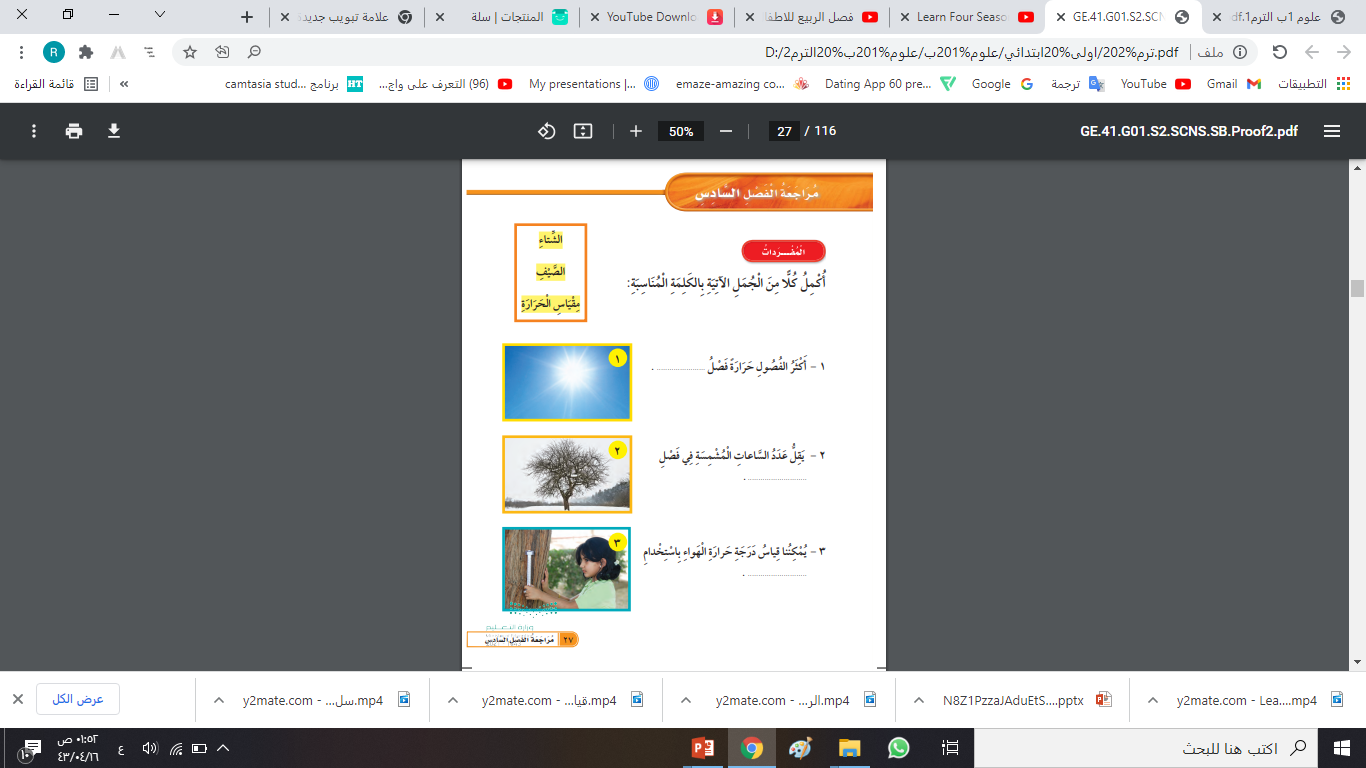 الصيف
العودة للعجلة
الشتاء
مقياس الحرارة
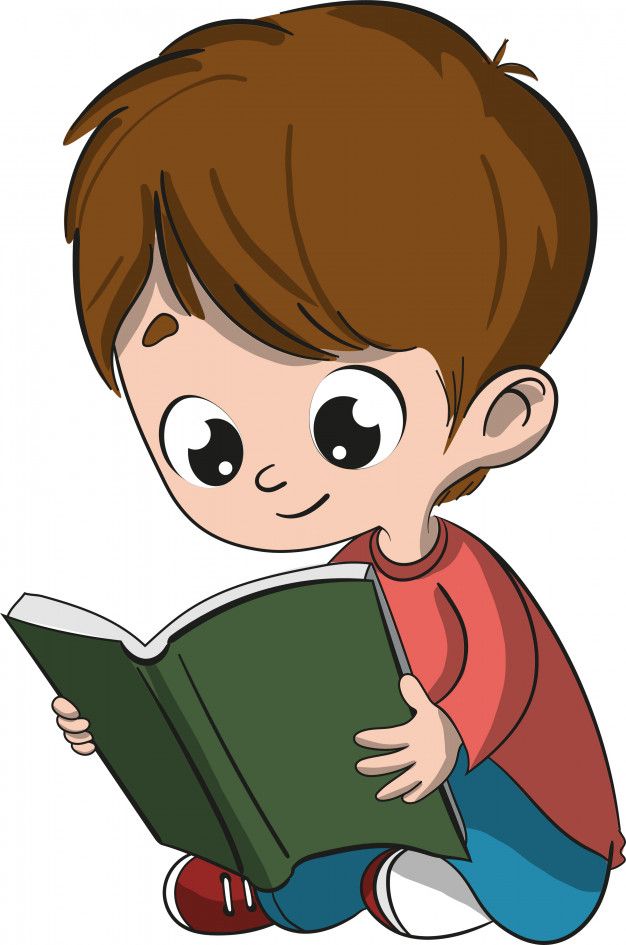 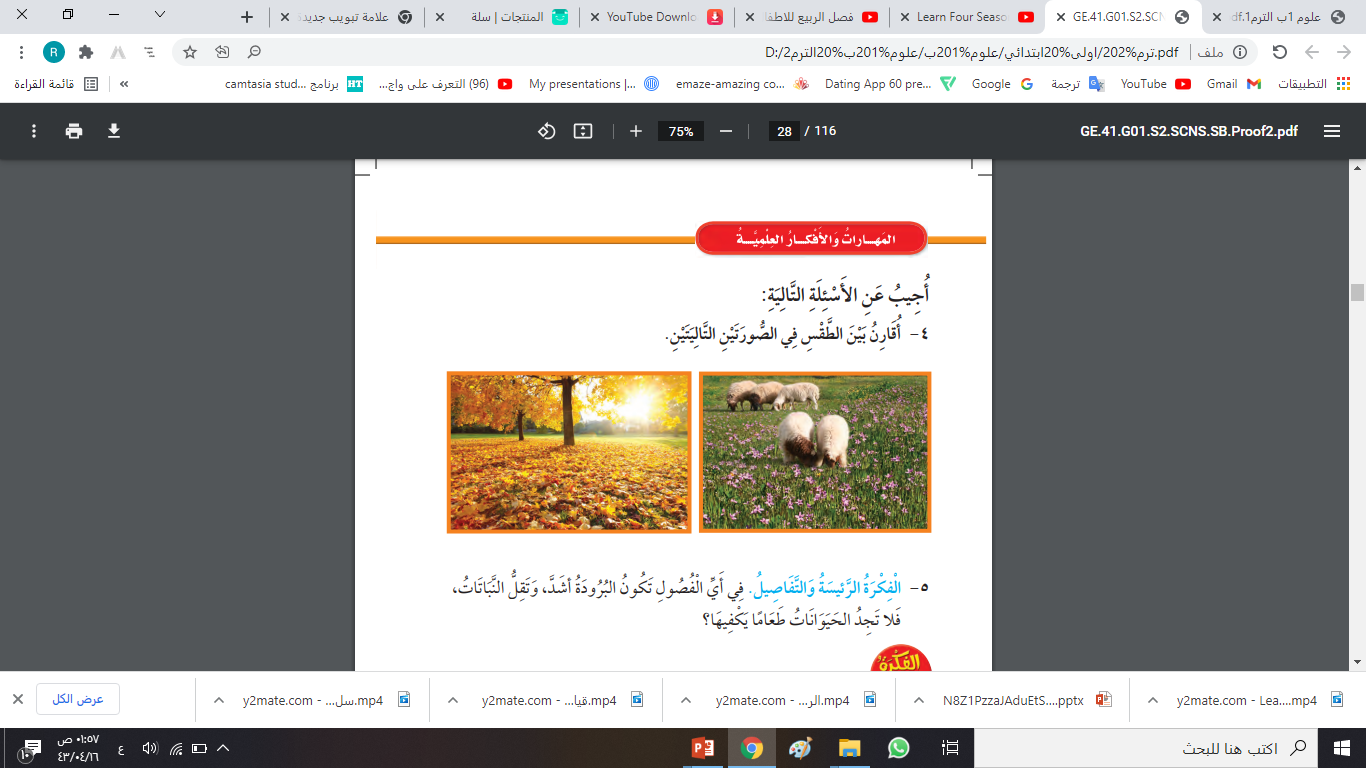 الإجابة
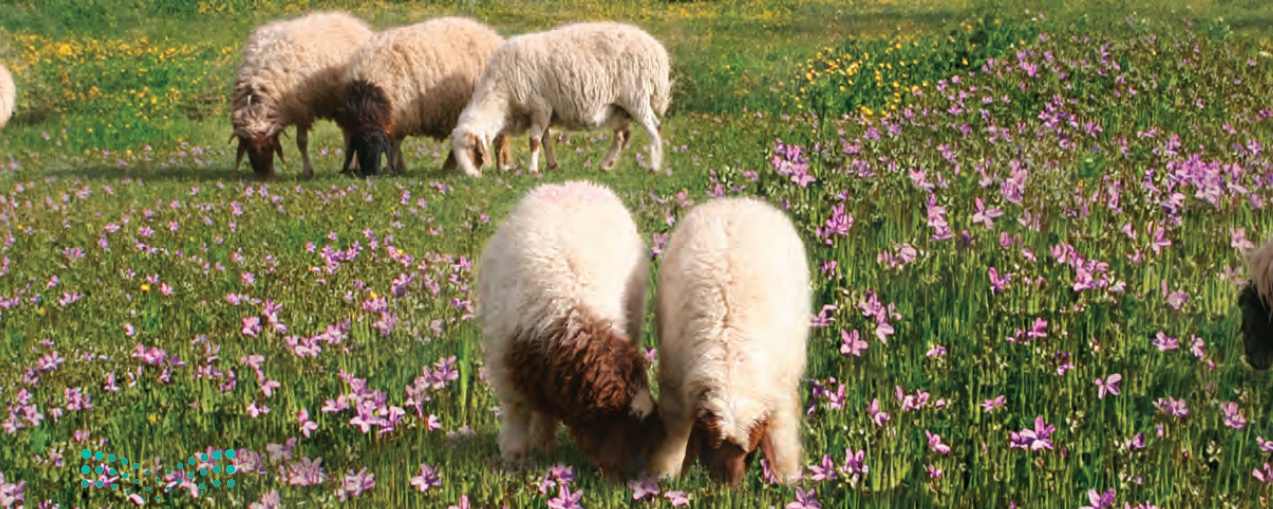 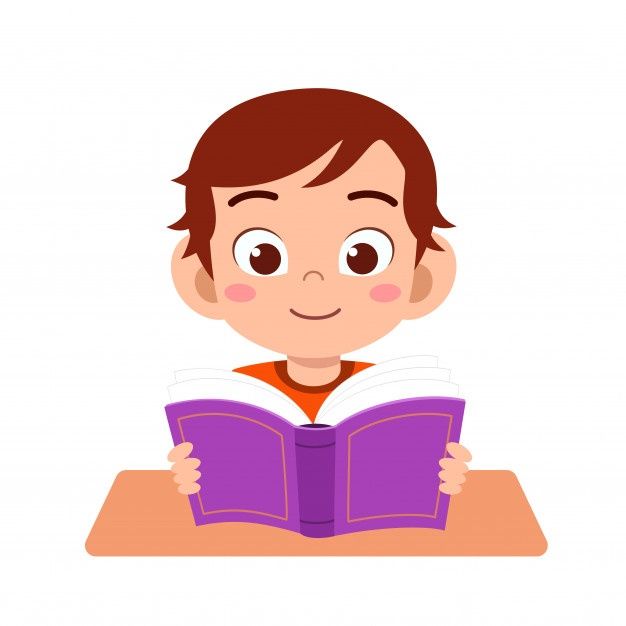 في الربيع تظهر أزهار النباتات 
وتلد الحيوانات
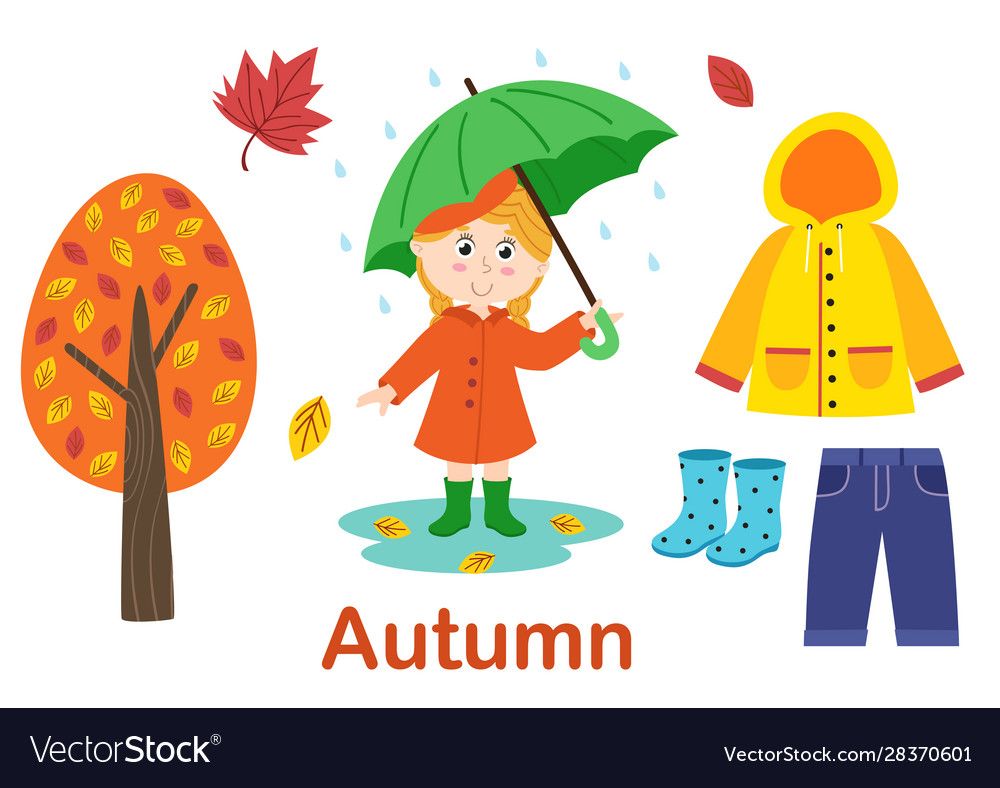 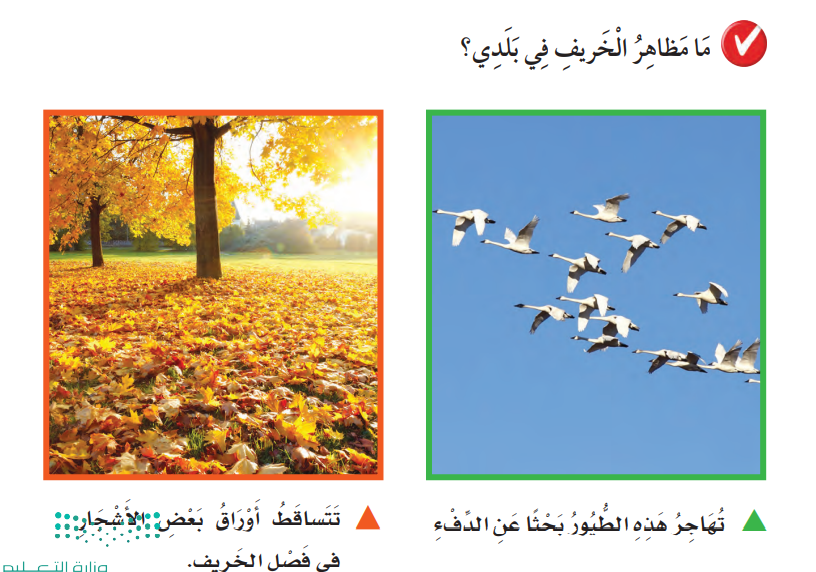 العودة للعجلة
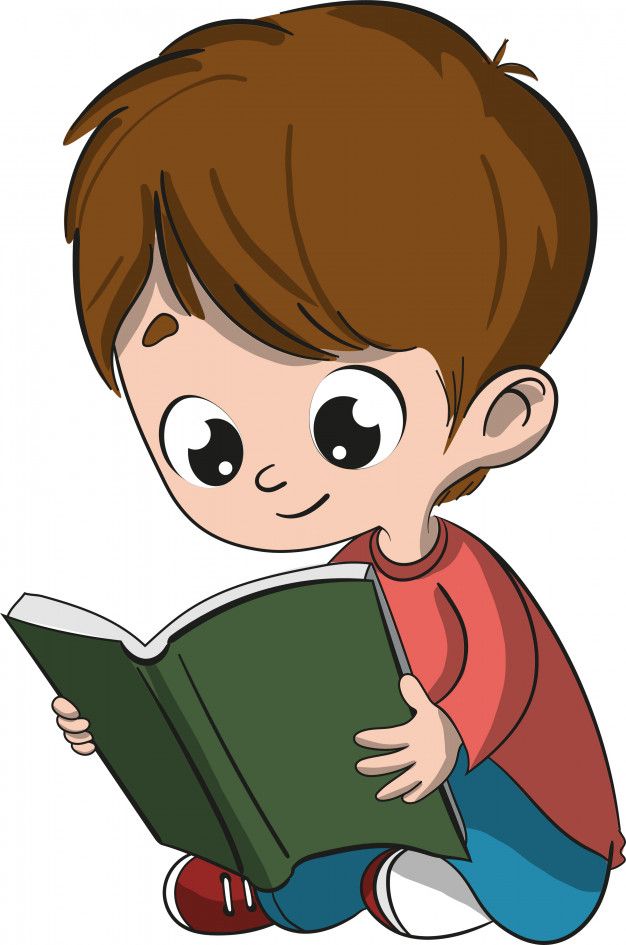 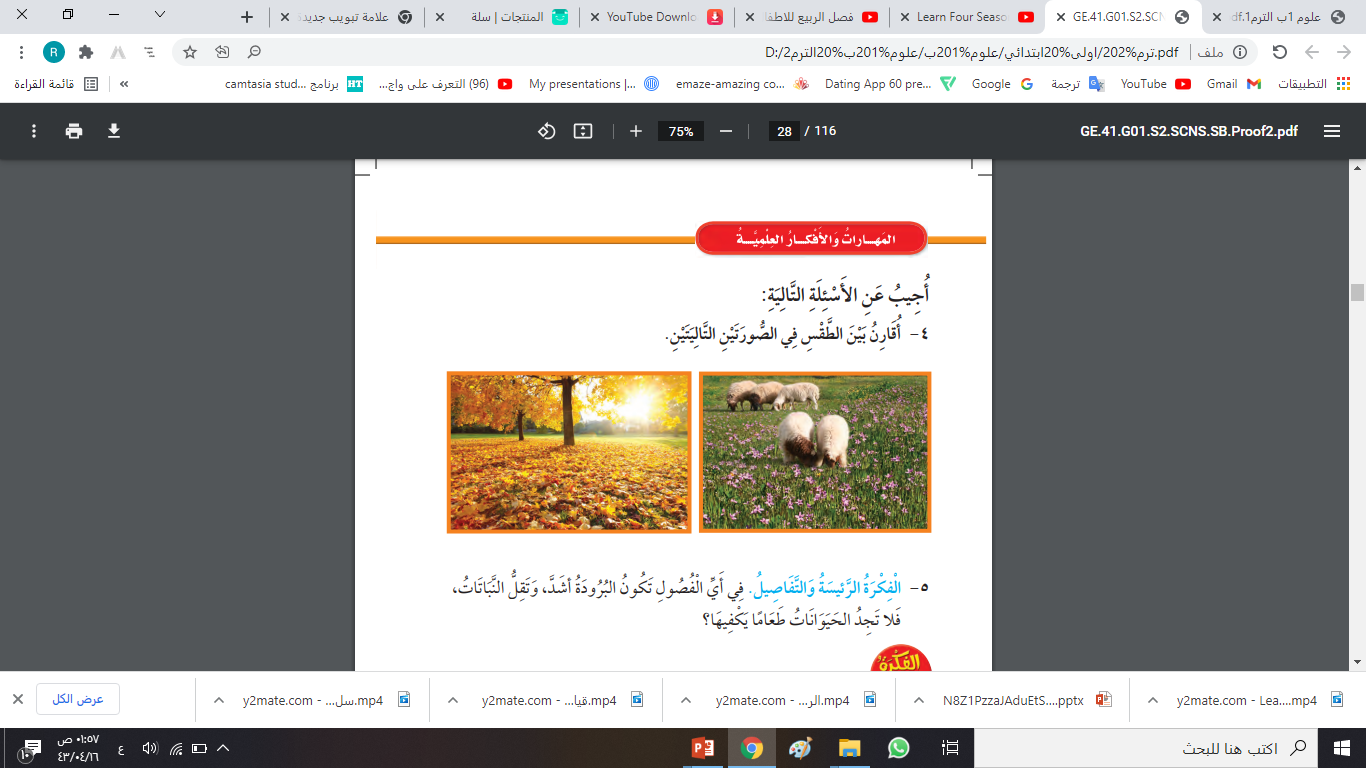 الإجابة
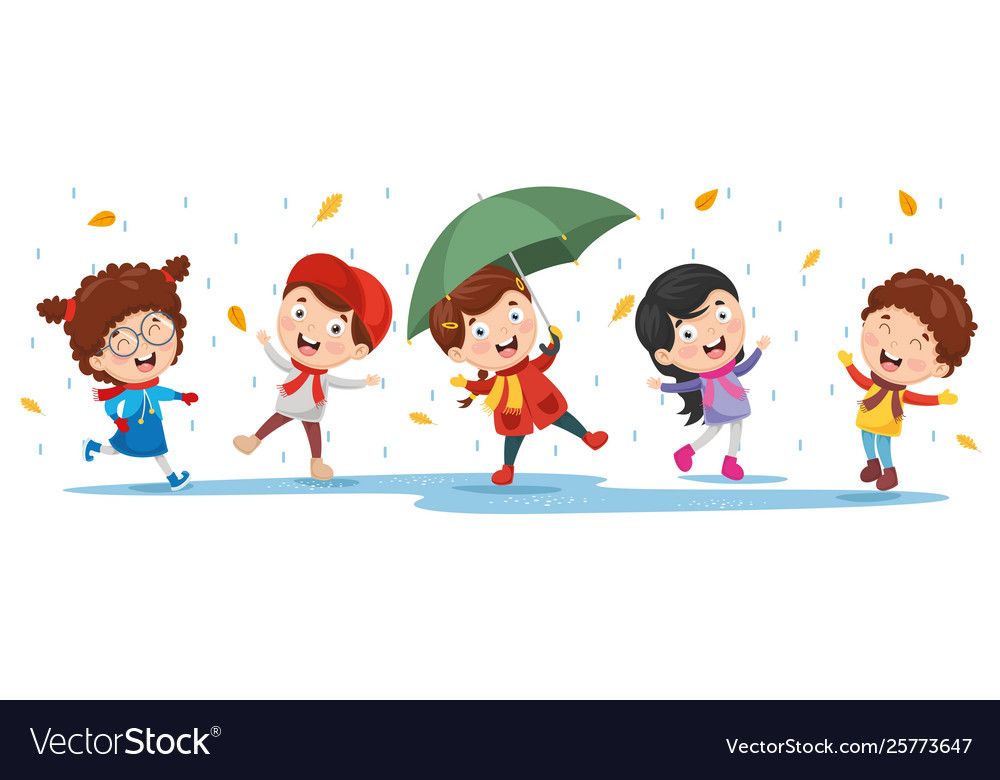 العودة للعجلة
ماذا يحدث في الشتاء ؟ 

الشتاء أشد الفصول برودة .
ويكون الطقس مشمسا فيه ساعات قليلة وتتساقط فيه الأمطار وأحيانا البرد والثلوج 
وفي الشتاء تقل النباتات فلا تجد الحيوانات طعاما يكفيها فيعتمد بعضها على ما جمعه في الخريف , أما البعض الآخر فينام حتى فصل الربيع .
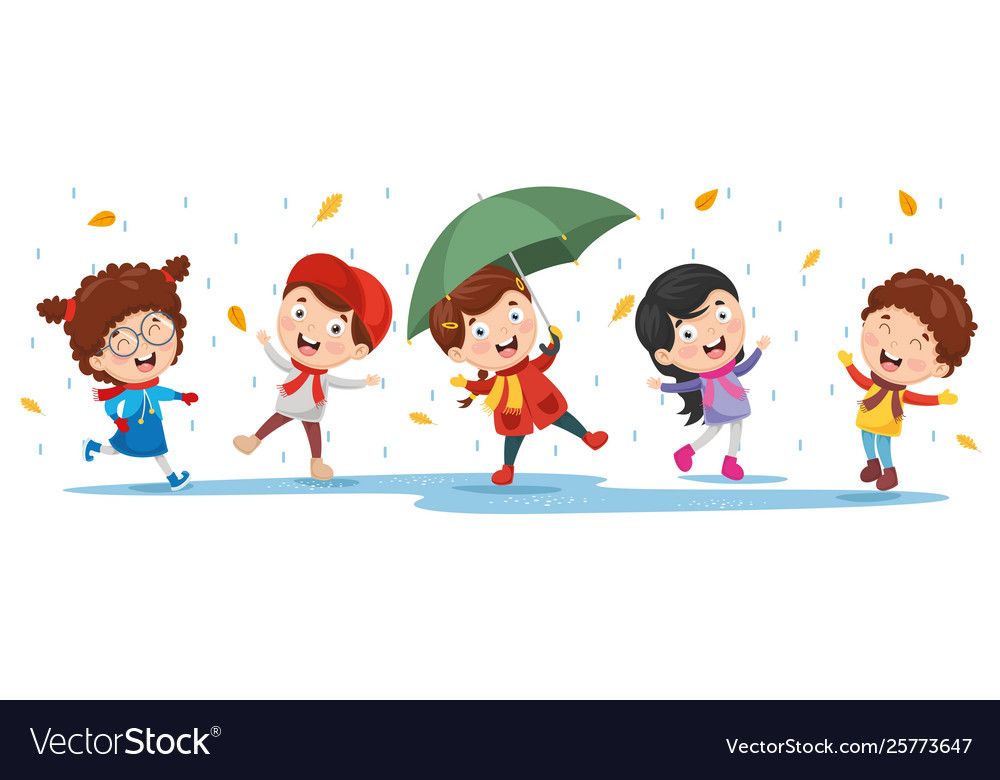 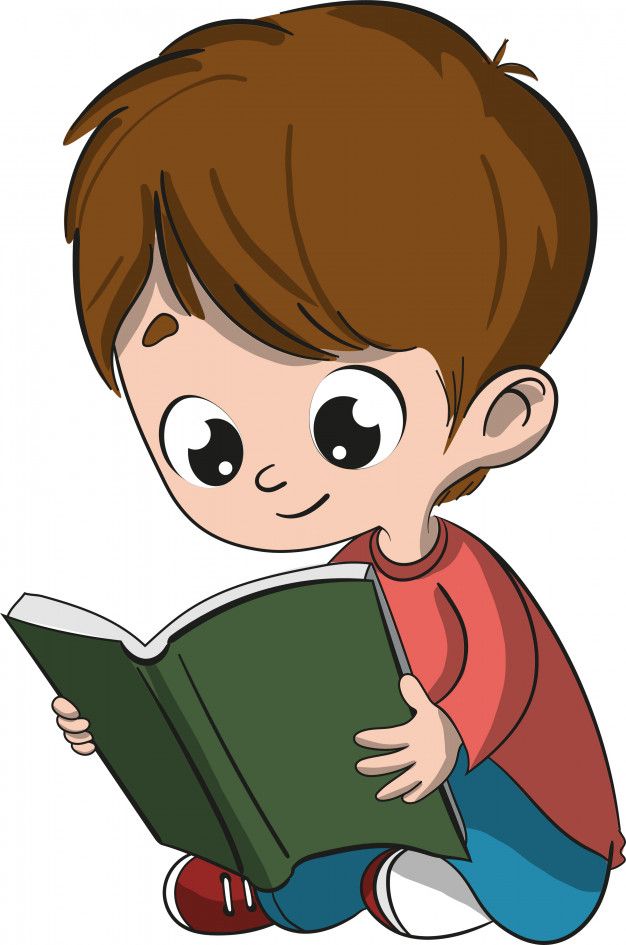 ماذا أعرف عن الطقس ؟
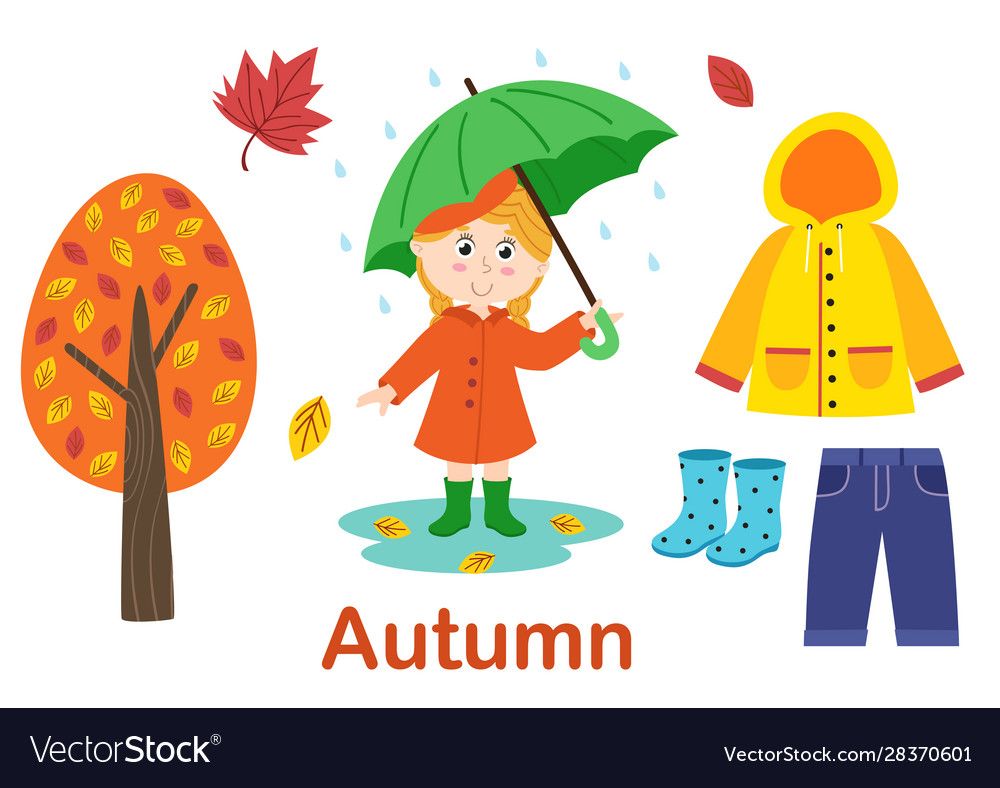 الإجابة
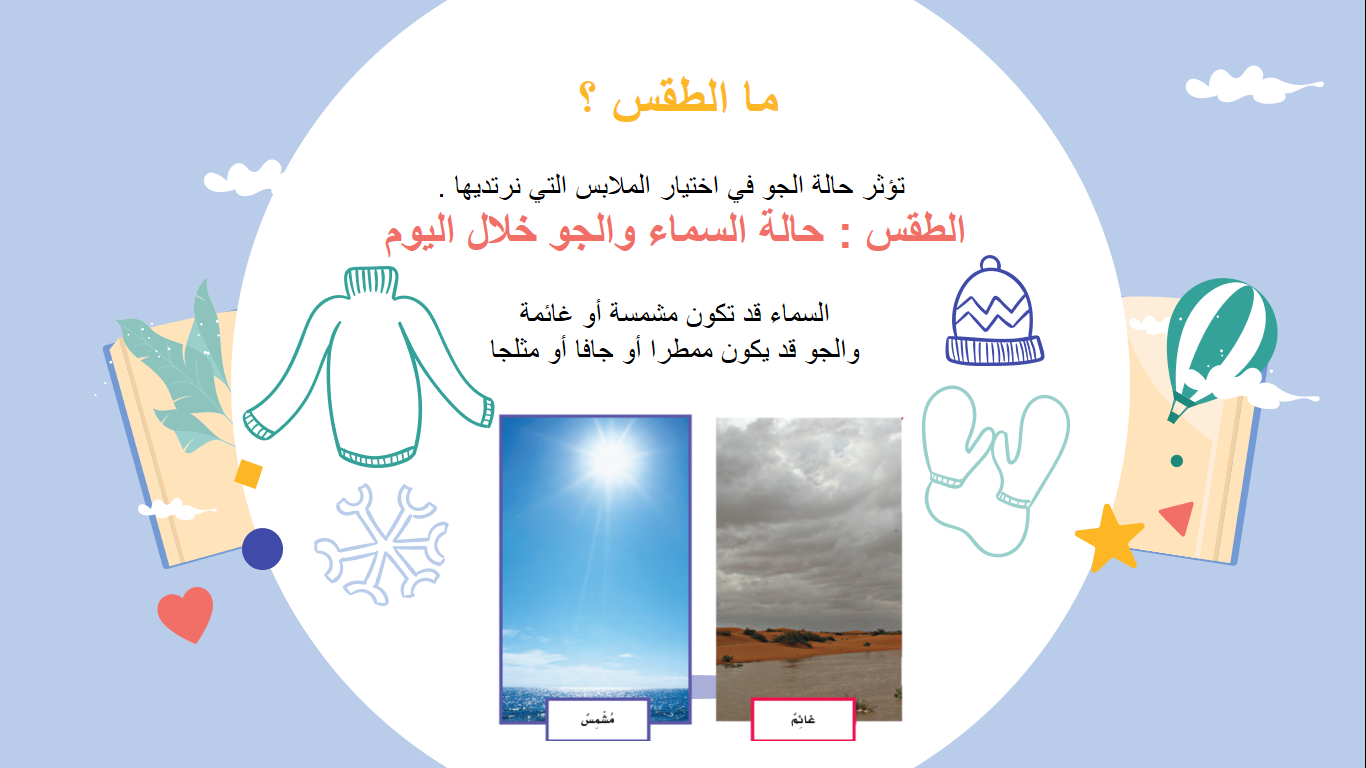 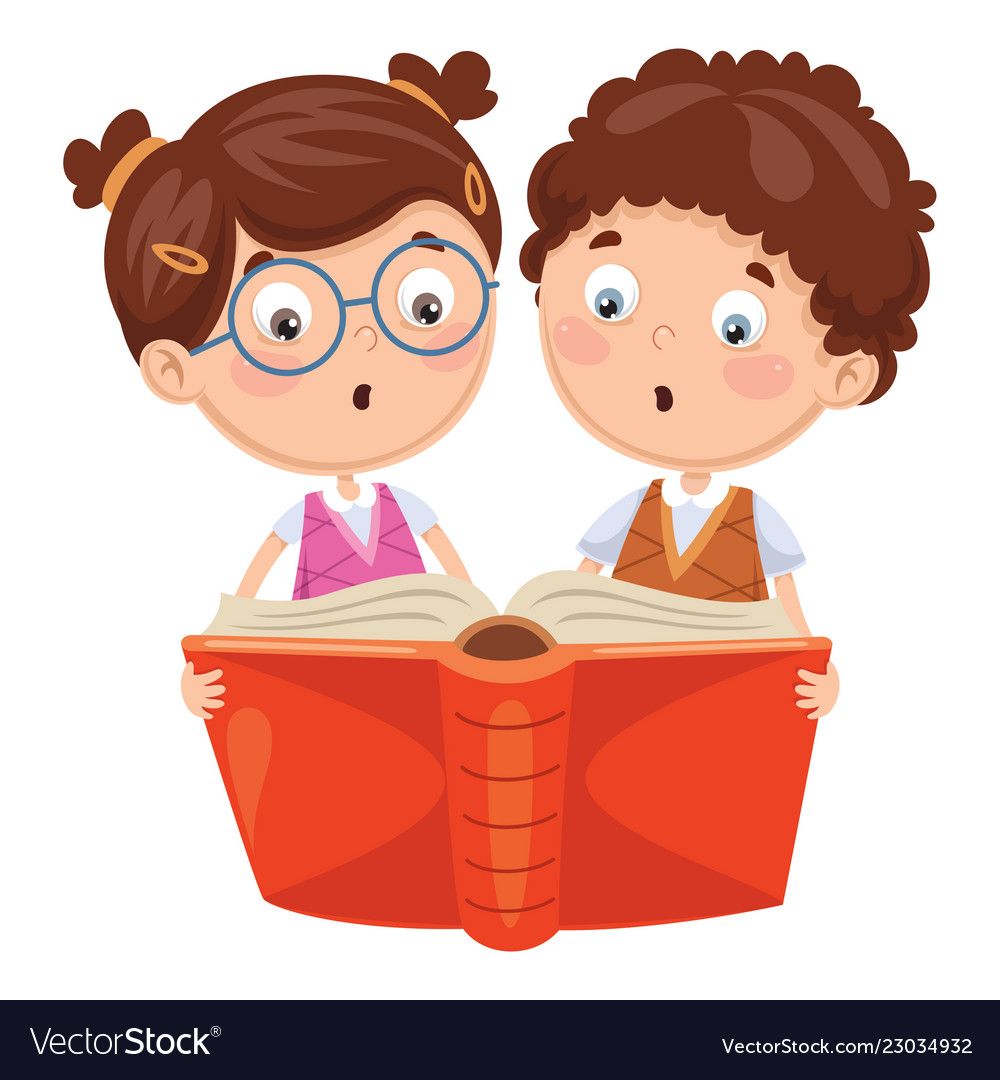 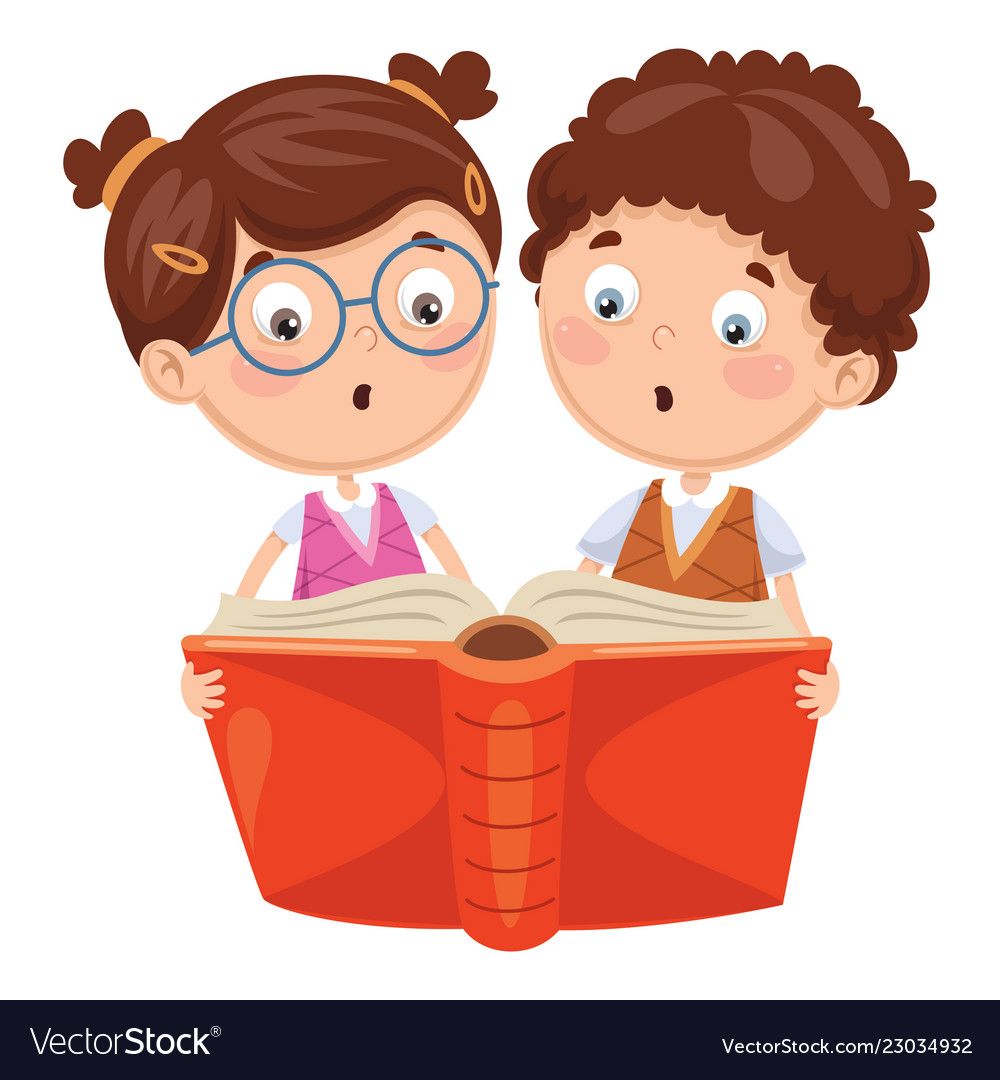 العودة للعجلة
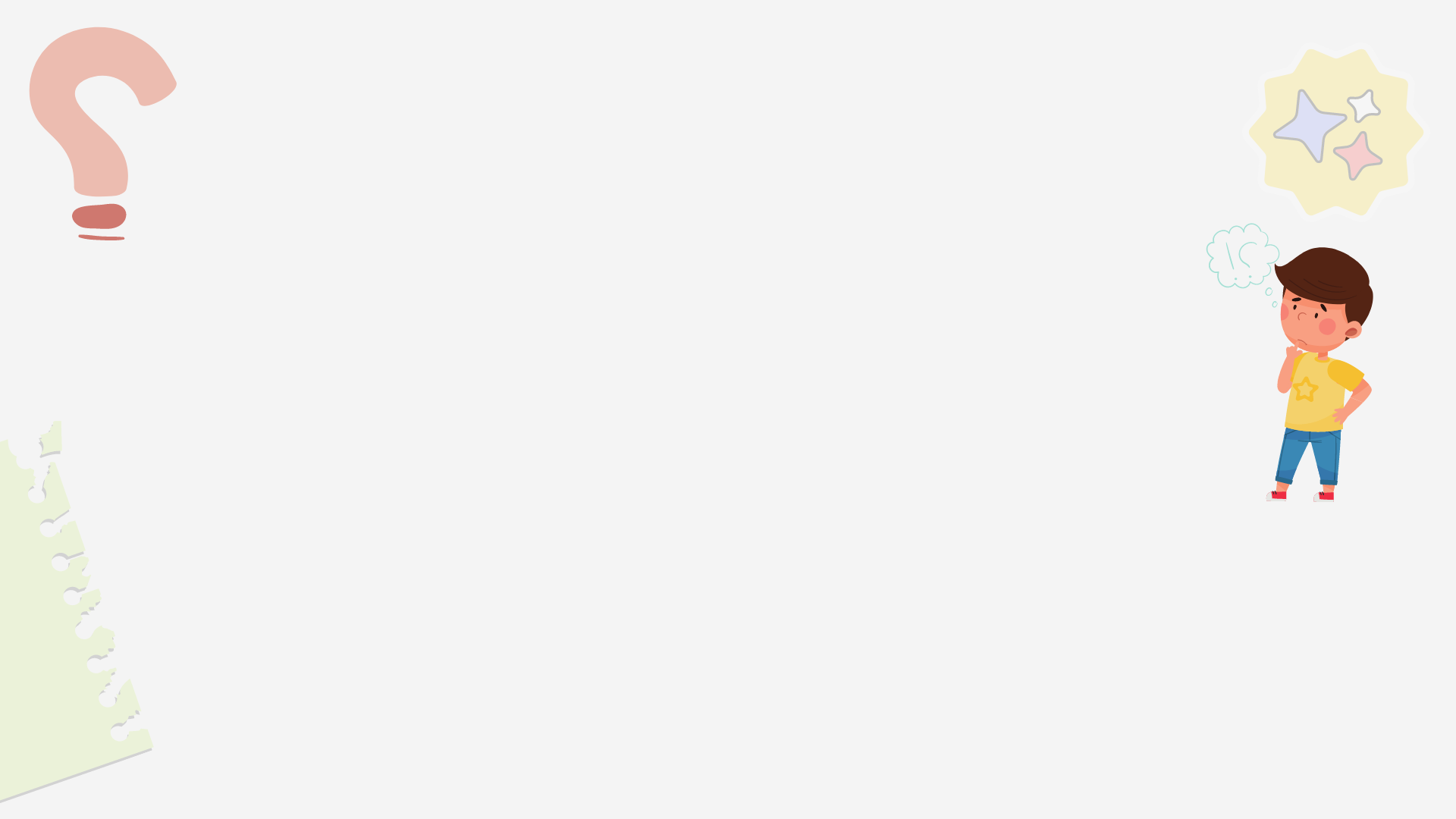 لنختم درسنا اليوم
باسترجاع المعلومات التي تعلمناها
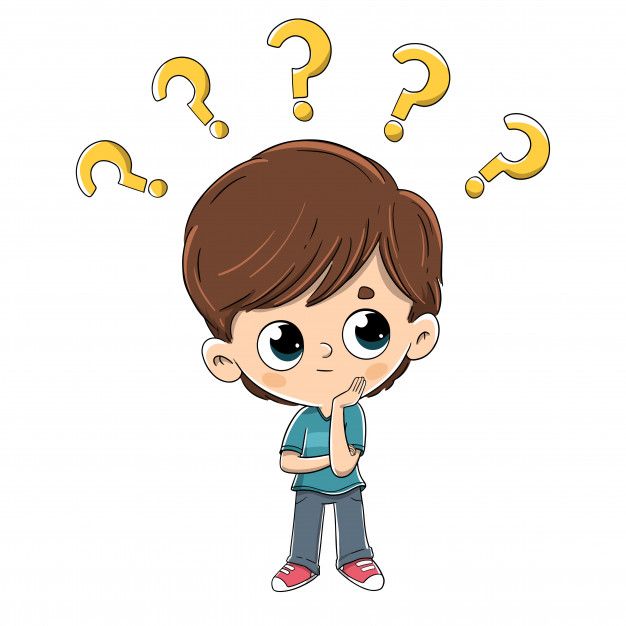 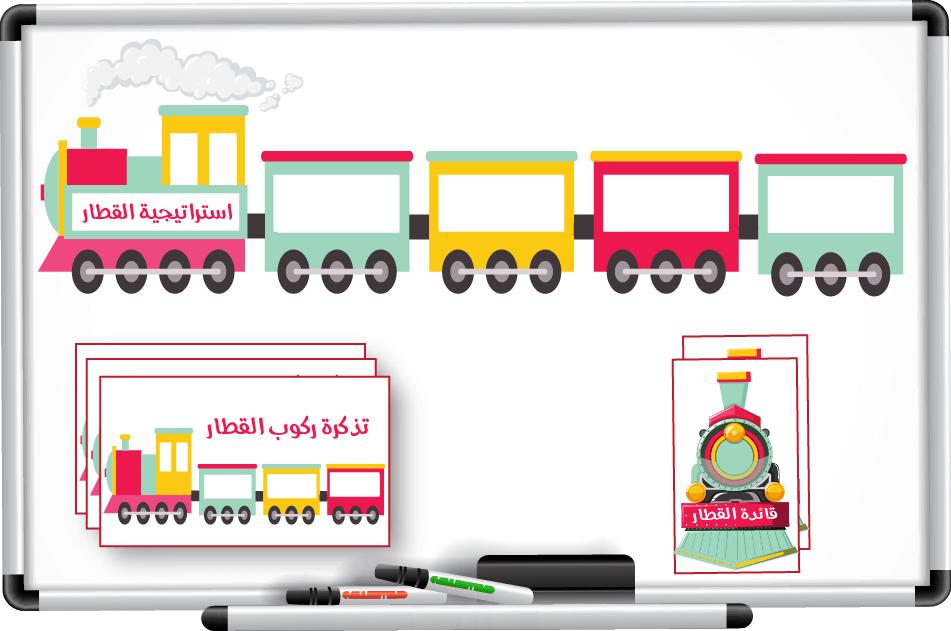 علّق
تذكر
لخص
أسأل
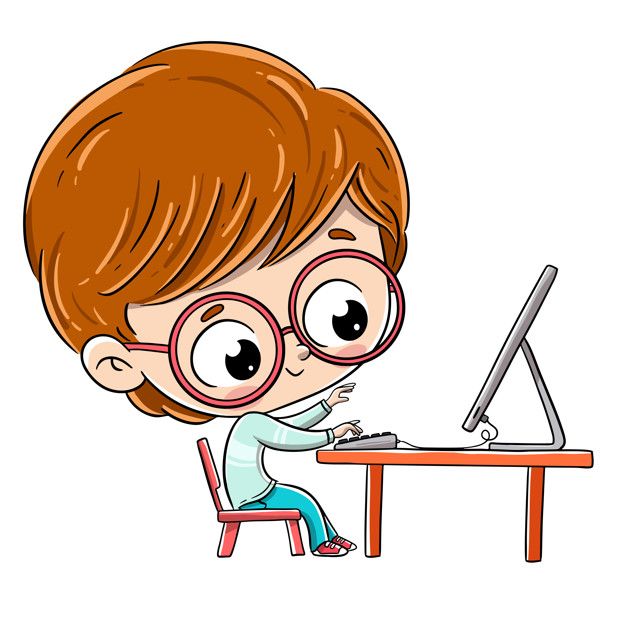 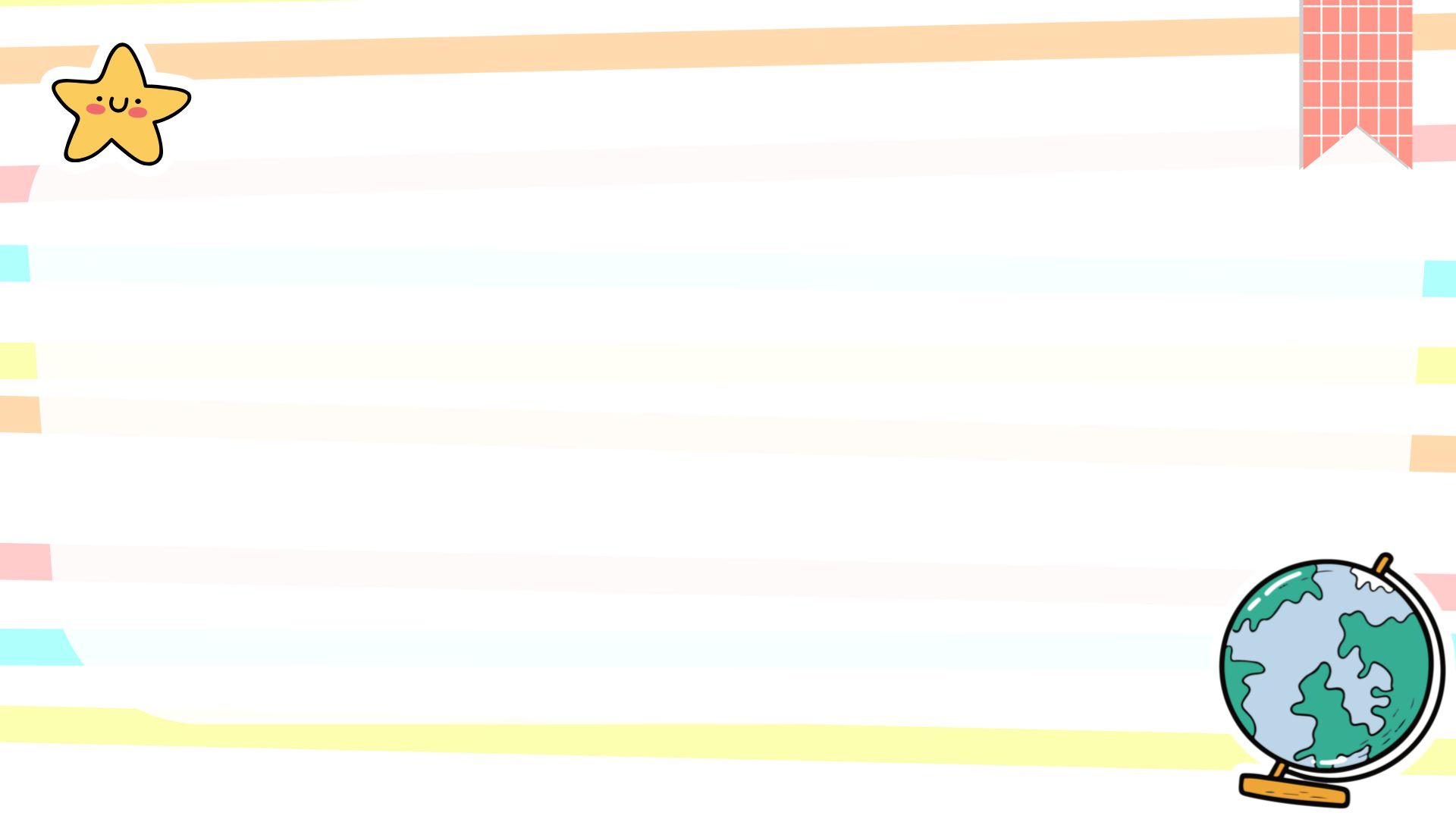 لوحة التعزيز
الطالب المميز لليوم
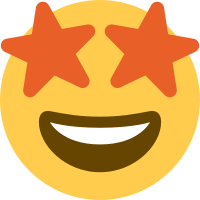 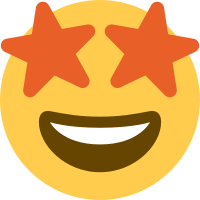 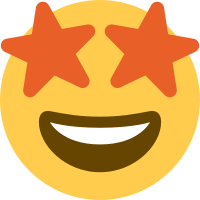 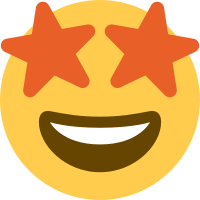 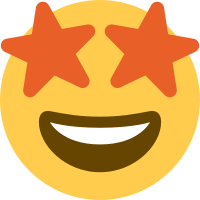 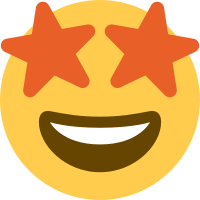 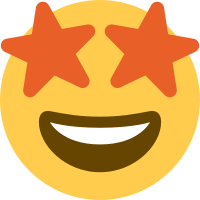 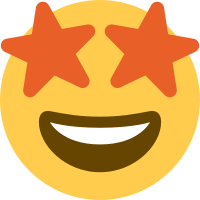 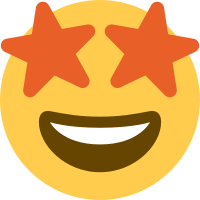 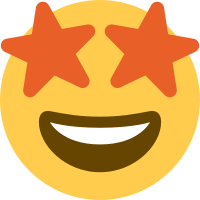 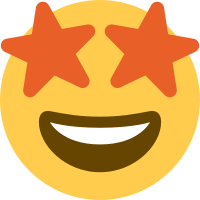 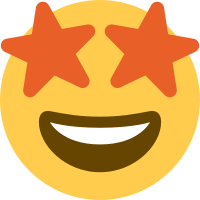 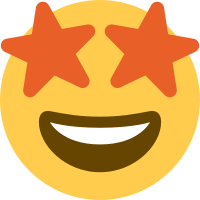 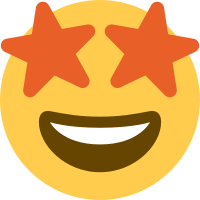 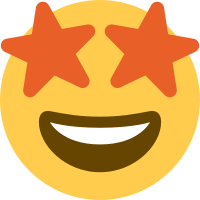 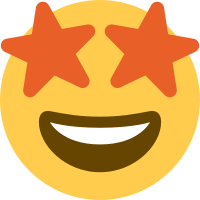 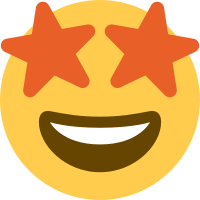 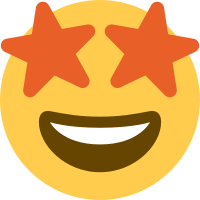 اسم الطالب
اسم الطالب
اسم الطالب
اسم الطالب
اسم الطالب
اسم الطالب
اسم الطالب
اسم الطالب
اسم الطالب
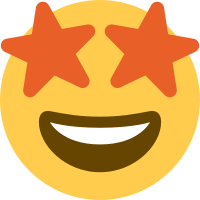 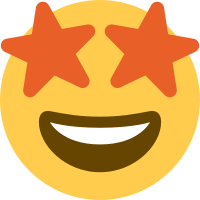 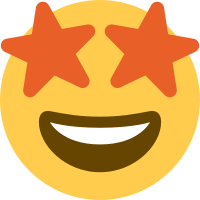 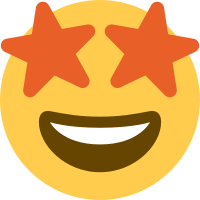 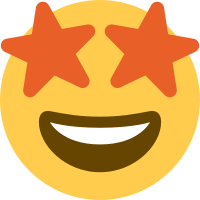 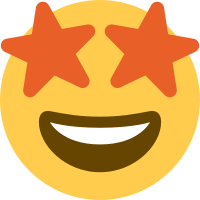 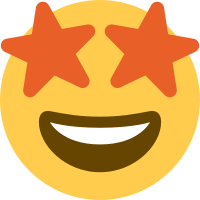 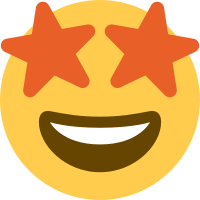 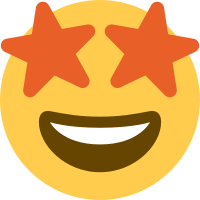 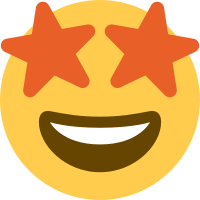 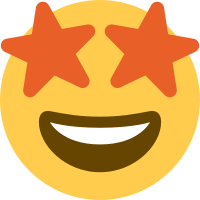 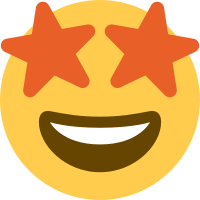 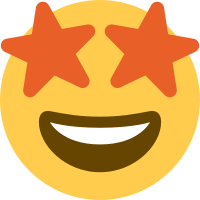 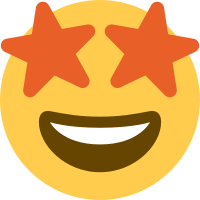 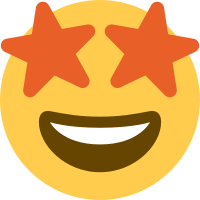 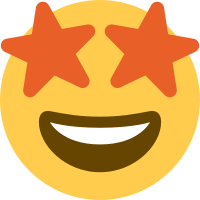 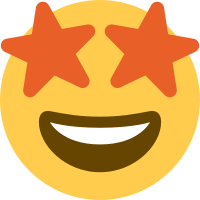 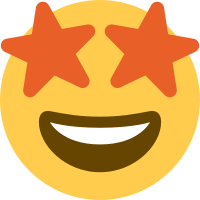 اسم الطالب
اسم الطالب
اسم الطالب
اسم الطالب
اسم الطالب
اسم الطالب
اسم الطالب
اسم الطالب
اسم الطالب
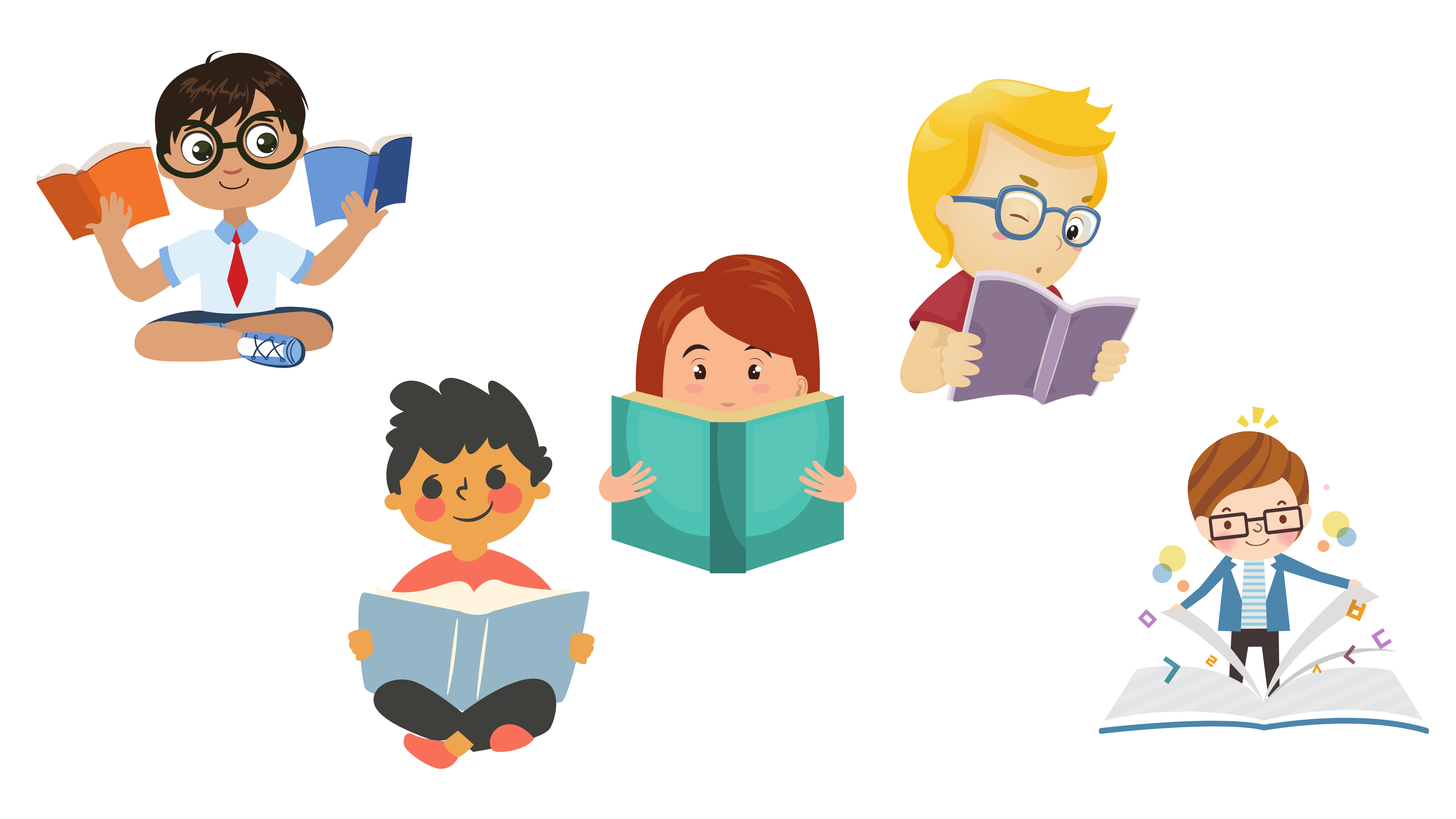 التكليف 
المنزلي